GUST
GUST
GUST
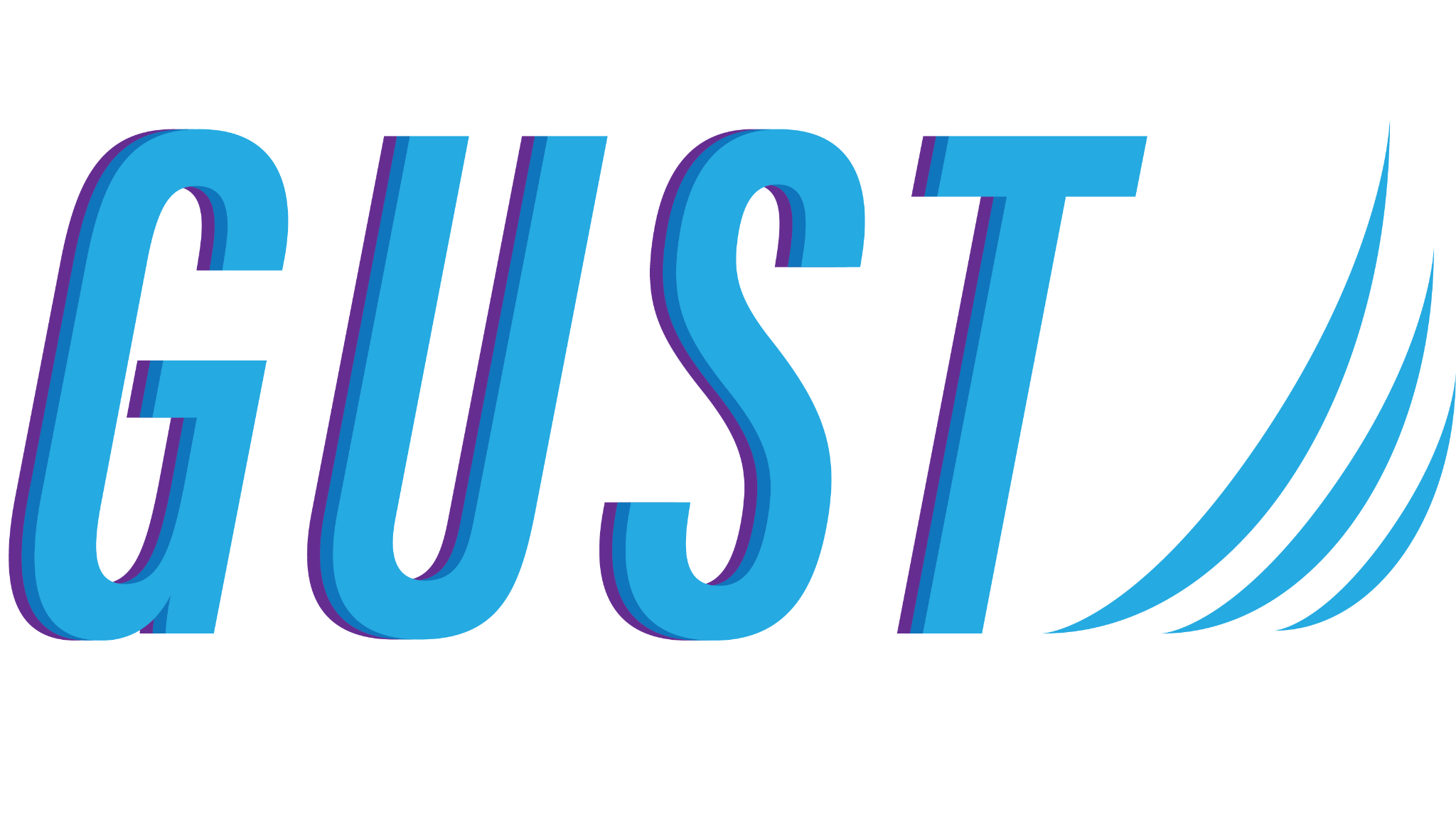 Faculty Advisor:
Professor Dennis Akos
Project Sponsors:
Professor Penina Axelrad, 
Steve Borenstein
Guided UAS Supplemented by Timing
Test Readiness Review
Presenters: 
Eric Cervantes, Alex Kenyon, Chris Krebs, Nic Mayhan, Anand Trehan, Billy Weigl
Additional Group Members: 
Adam Buencamino, Luke Engelken, Jake Miles-Colthup
[Speaker Notes: Chris]
Presentation Breakdown:
1
Project Overview
2
Schedule
3
Test Readiness
A
Ground Truth System
B
Hardware
C
Software
4
Budget
‹#›
[Speaker Notes: Chris]
IRISS Methodology
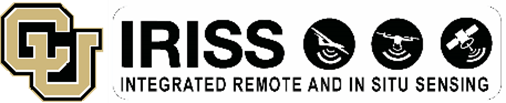 Discretize Waypoints
Convert LEO satellite track into XYZ waypoints

Incorporate Timing
Calculate required UAS velocities to reach desired time

Upload
Send commanded XYZ waypoints and velocities to drone without closed loop timing control

Mission Execution and Termination
Vehicle flies along commanded path and completes mission

Post Processing
Vehicle Performance is validated
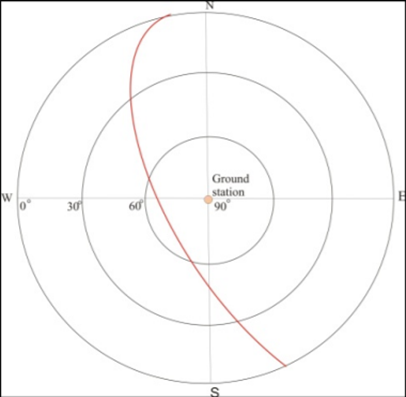 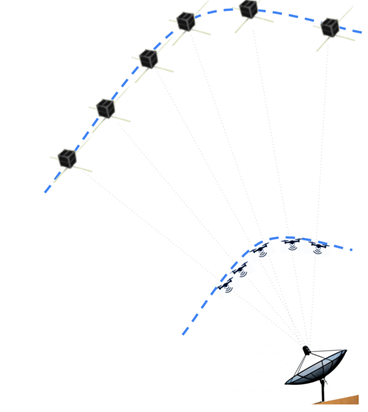 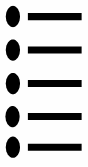 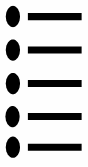 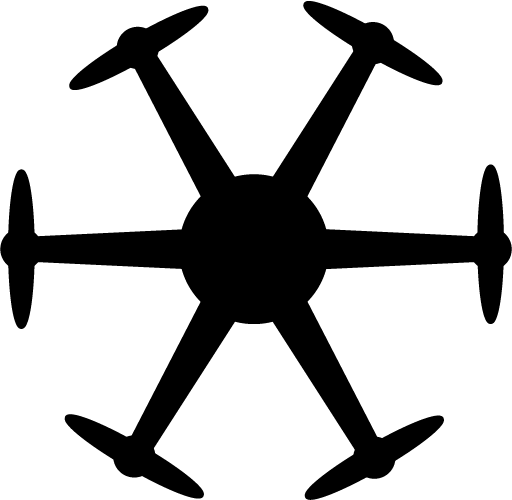 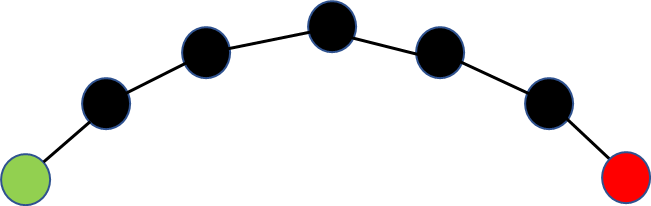 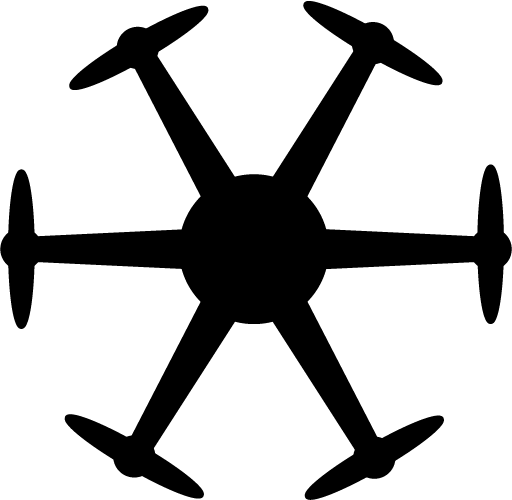 ‹#›
Project Overview
Schedule
Test Readiness:
Budget
A: GTS
B: Airframe
C: Software
[Speaker Notes: Chris

To give more context behind our project’s motivation, the IRISS research team was given the mission to emulate a low-earth orbit satellite track using a drone this past summer. In order to do this, their drone had to meet waypoints at a desired time to follow an accurate trajectory. The method to their approach is as follows:

STEP NUMBERS

-mention the 1-Hz]
IRISS Previous Work and Motivation
Errors from IRISS flight test:
GUST Mission Goals:
Incorporate timing in a closed loop control algorithm used in UAS autopilot
Novel solution to current UAS autopilot software
Take in any mission specified waypoints in XYZ and time
Reach waypoints within 1-second of desired time
GPS payload: post-processed UAS positioning accuracy within 10cm
‹#›
Project Overview
Schedule
Test Readiness:
Budget
A: GTS
B: Airframe
C: Software
[Speaker Notes: Chris

-We were able to obtain and analyze data from one of these summer tests and obtained the following RMS position and timing errors to compare IRISS’s true trajectory to commanded waypoints.
-Timing error is quantified as the timing differences between each commanded waypoint and true trajectory.
-These errors are …

-I will note that IRISS’s drone used Real-Time Kinematic GPS for its onboard navigation system which produces highly accurate flight trajectory measurements. This will be discussed further in later sections.
With our team, our mission goals are to
Use this novel solution to incorporate timing in a closed loop control algorithm used in UAS autopilot
Different from IRISS’s previous approach in which they had no timing feedback

Be able to take in XYZ and time waypoints. These waypoints should correspond to any given path, and IRISS’s LEO emulation trajectory is just a specific one use case example.

We also have a requirement that our post-processing evaluation system will be able to determine our drone’s trajectory with a position accuracy within 10 cm to accurately characterize our performance

Our approach of using closed-loop timing control will greatly reduce these errors, because timing errors can be fed back, allowing our drone to make in-flight corrections.
This would better accomplish IRISS’s original LEO emulation mission, but our solution will be able to fly a variety of given mission paths]
Project Overview
Mission Statement:
The GUST team will work to modify existing autopilot software in order to implement a timing system which will enable UAVs to travel and transmit signals along a specified path in space and time
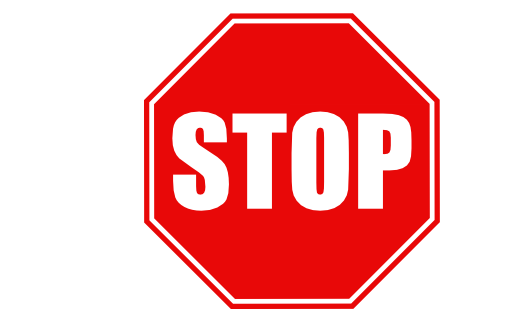 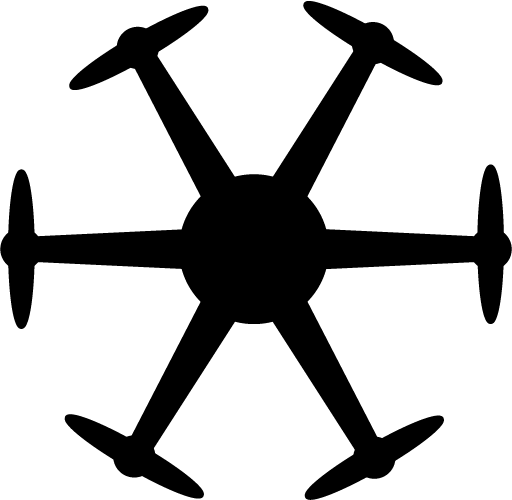 ‹#›
Project Overview
Schedule
Test Readiness:
Budget
A: GTS
B: Airframe
C: Software
[Speaker Notes: Chris
In short, this is our mission: to fly a UAS along a defined path, guided by a modified autopilot system which incorporates the parameter of time.

which is a novel solution to current UAV systems, as current UAS autopilots do not incorporate the parameter of time]
Concept of Operations (CONOPS)
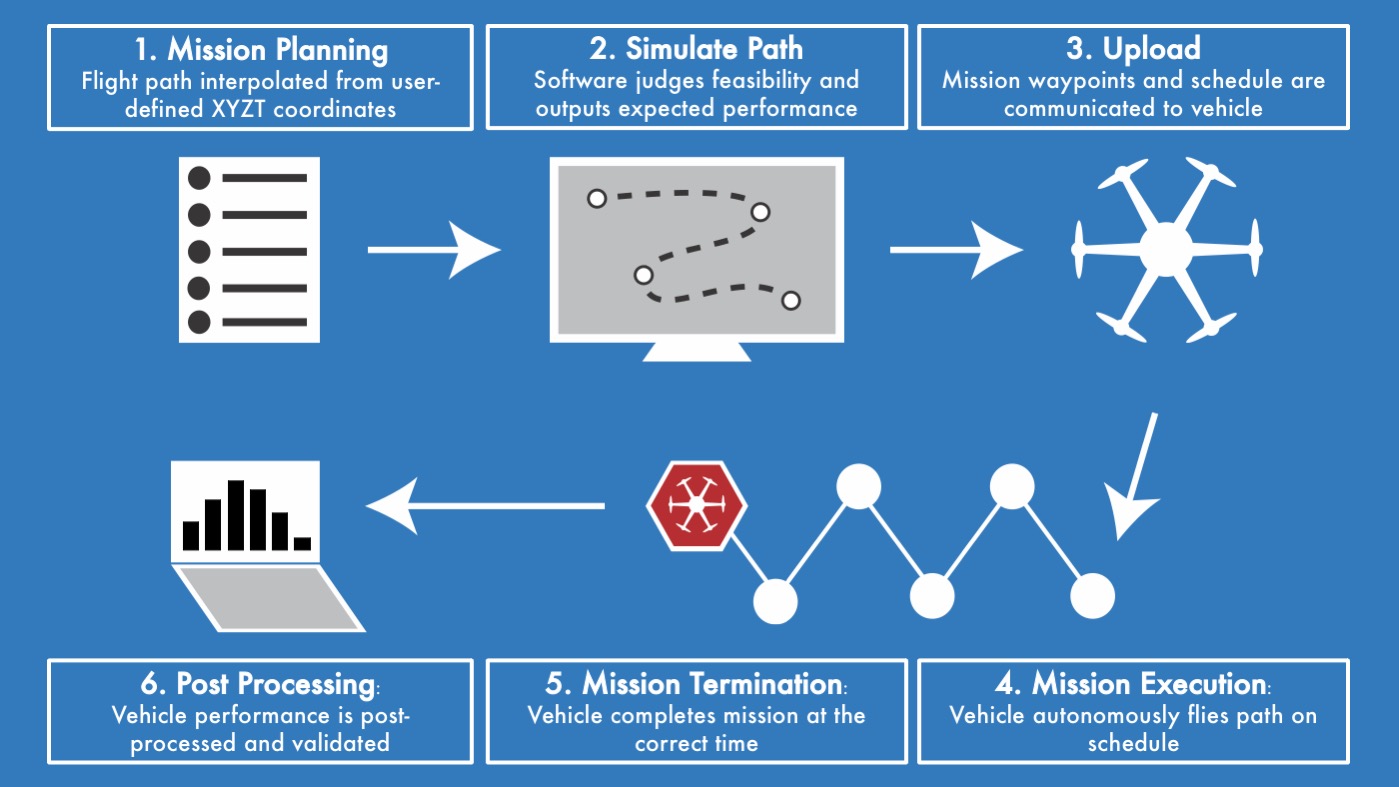 ‹#›
Project Overview
Schedule
Test Readiness:
Budget
A: GTS
B: Airframe
C: Software
[Speaker Notes: Chris
Our projects first phase is in mission planning where in the user inputs XYZT coordinates, and a flight path is extrapolated 
Of course, we need to make sure our chosen vehicle is capable of reaching each waypoint at the predetermined times, so our simulations software will judge the feasibility of the path 
With feasibility confirmed, these waypoints, and crucially, the desired time to reach those waypoints, is communicated to the vehicle
Next, the vehicle flies along this path, and if successful, reaches each way point
and its destination, at the predetermined times
Finally, our ground truth system, which has tracked the location of the vehicle throughout, independently verifies the performance of our vehicle, essentially how well it followed the geographic path, and schedule]
System Functional Block Diagram
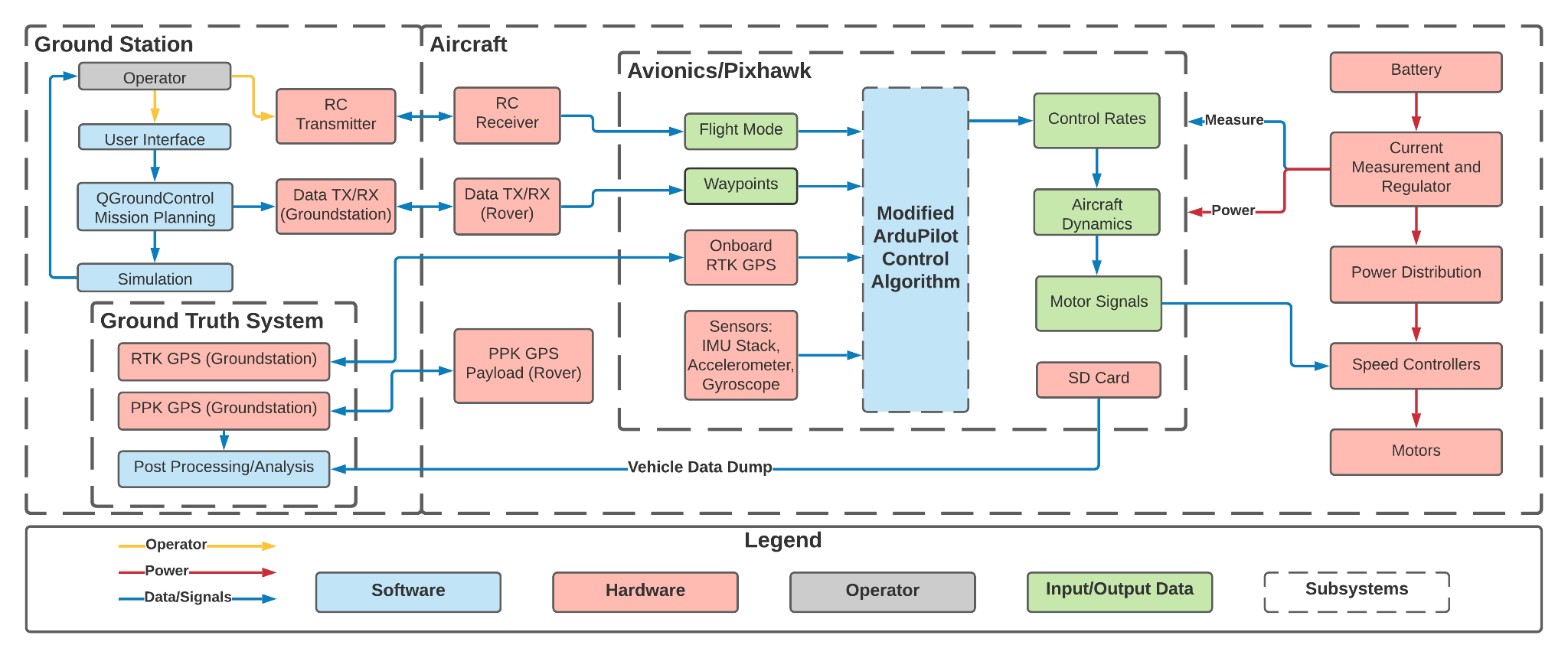 ‹#›
Project Overview
Schedule
Test Readiness:
Budget
A: GTS
B: Airframe
C: Software
[Speaker Notes: Chris

Here is an overview of our functional block diagram. Our system interaction starts in the top left with the ground station and operator. 




Here we have the functional block diagram encompassing the GUST project system interactions. Starting at the top left of the diagram we see the operator interaction with the system. Waypoint coordinates are created and passed into the QGroundControl mission planner which runs a simulation on mission feasibility before uploading the mission to the flight controller. The operator also has the ability to interact directly with the aircraft via radio link through a remote controller.

In the center of the FBD, the flight controller takes in the generated mission and various sensor and GPS data as inputs to a modified ardupilot control law which outputs the necessary control forces and moments which are passed through the aircraft dynamics to create the motor signals. 

 On the hardware side of things on the right of the diagram, we see power flow from the battery, through various regulators and eventually to the motors. This powertrain combines with the output motor signals to move the aircraft to the desired position. 

Finally GPS data is being continuously logged by the operational payload. This is combined with ground data after the mission for post processed ground truth data to compare the vehicle’s performance against.]
Aircraft/Avionics Functional Block Diagram
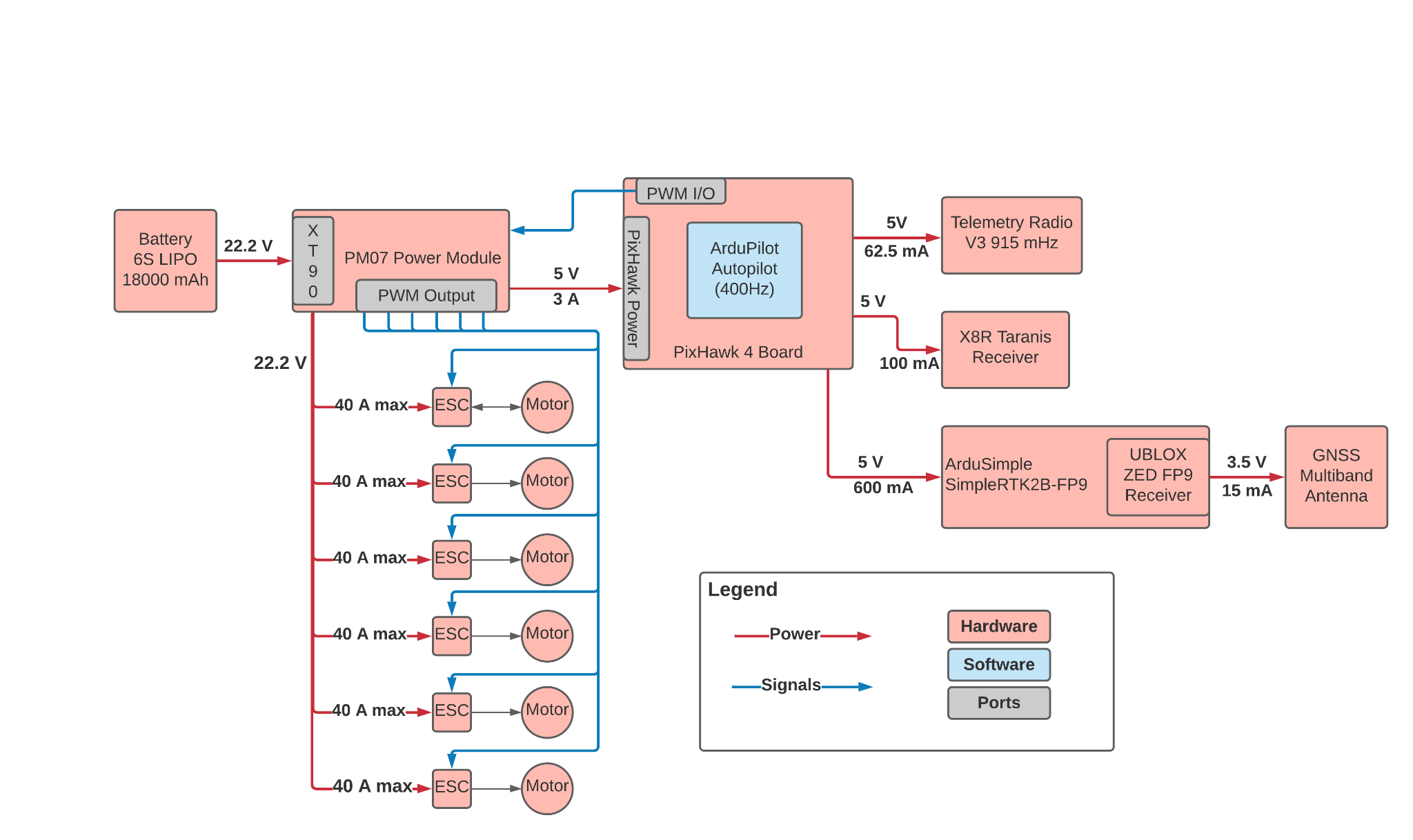 ‹#›
Project Overview
Schedule
Test Readiness:
Budget
A: GTS
B: Airframe
C: Software
[Speaker Notes: Jake

This block diagram goes a bit deeper into the functionality of the avionics and the integration with the aircraft. The entire system is powered by the 6S LIPO battery which sends power into the power control module. The pixhawk 4 flight controller receives power from here and regulates power out to various components including the telemetry radio, the radio receiver, and the GPS board. Additionally, the pixhawk outputs the pulse width modulation signals which are routed back through the power control module and out to the motors for flight control.]
Payload Functional Block Diagram
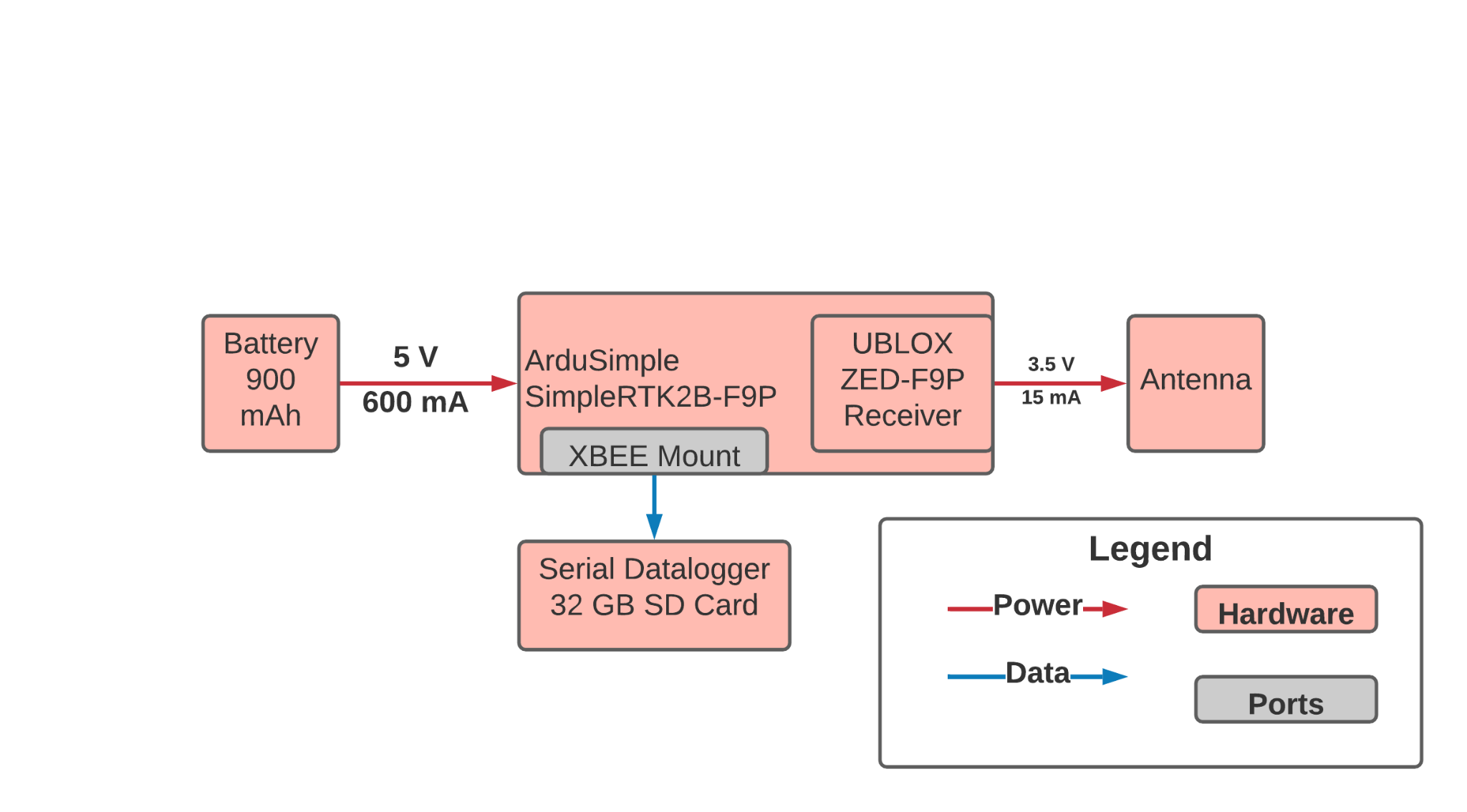 ‹#›
Project Overview
Schedule
Test Readiness:
Budget
A: GTS
B: Airframe
C: Software
[Speaker Notes: Jake

Here we have a closer look at the GPS operational payload module. The payload is powered from its own 900 mAh battery and this power is sent through the ArduSimple board which contains the GPS receiver, data logger, and powers the GPS antenna system.]
Software
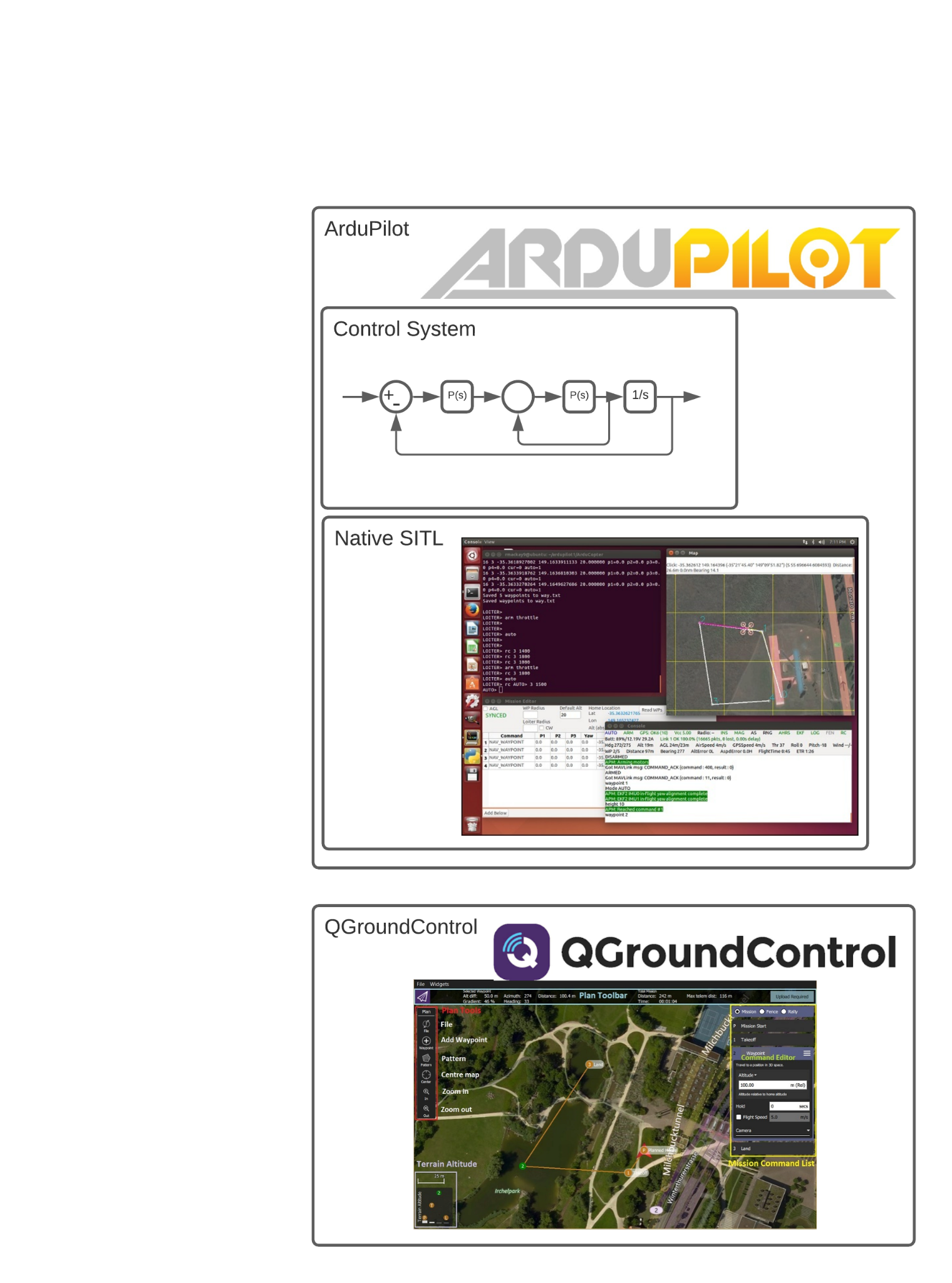 ‹#›
Project Overview
Schedule
Test Readiness:
Budget
A: GTS
B: Airframe
C: Software
[Speaker Notes: Jake

Moving on to the software aspects of our design solution for our autopilot, we have selected ArduPilot due to its open source and modifiable nature and have successfully built the code on the team’s machines. 

For our control system to be implemented within ardupilot, we have chosen to use nested feedback loops with proportional, derivative, and integral gains for time and position control. 

For the simulation aspect of our project we have chosen to use ardupilots native software in the loop simulation and have been able to successfully simulate missions.

Finally, for our mission planner we have selected QGroundControl because of its modifiable and adaptable nature as well as the ability to take in waypoint input files.]
Critical Project Elements
‹#›
Project Overview
Schedule
Test Readiness:
Budget
A: GTS
B: Airframe
C: Software
[Speaker Notes: Anand
guidance
control
airframe
Simulation
GTS
Operations and testing

The mission planner will interpolate a path from waypoints,
The control will ensure we stay on track in space and time,
The uas must be controllable via the autopilot,
The simulation will determine feasibility,
The GTS will determine the UAS position to evaluate performance,
And finally the control system must be implementable on the uas]
Levels of Success
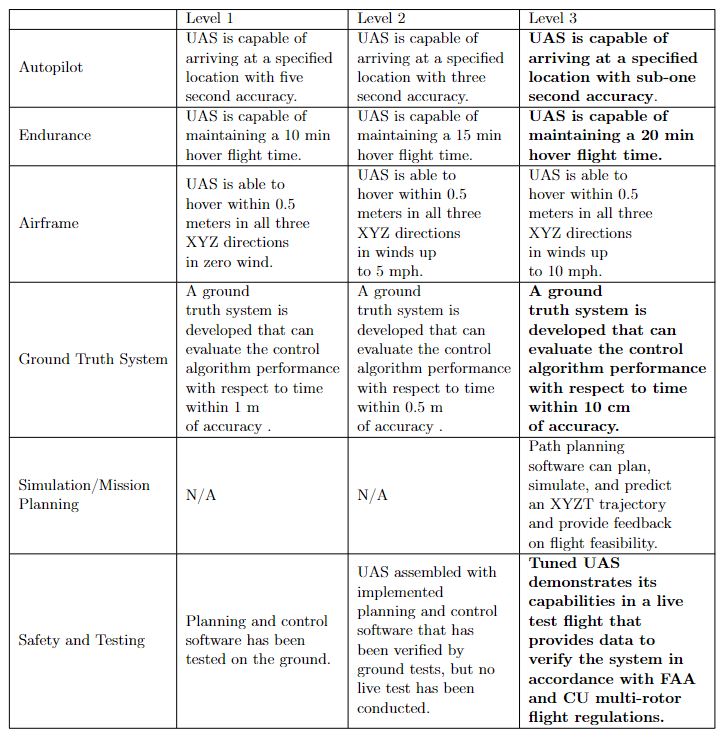 ‹#›
Project Overview
Schedule
Test Readiness:
Budget
A: GTS
B: Airframe
C: Software
[Speaker Notes: Highlight following levels of success:
20 minute hover time, subsecond timing accuracy, GTS, safety]
Schedule
‹#›
[Speaker Notes: Anand]
Progress Report
‹#›
Project Overview
Schedule
Test Readiness:
Budget
A: GTS
B: Airframe
C: Software
[Speaker Notes: Anand]
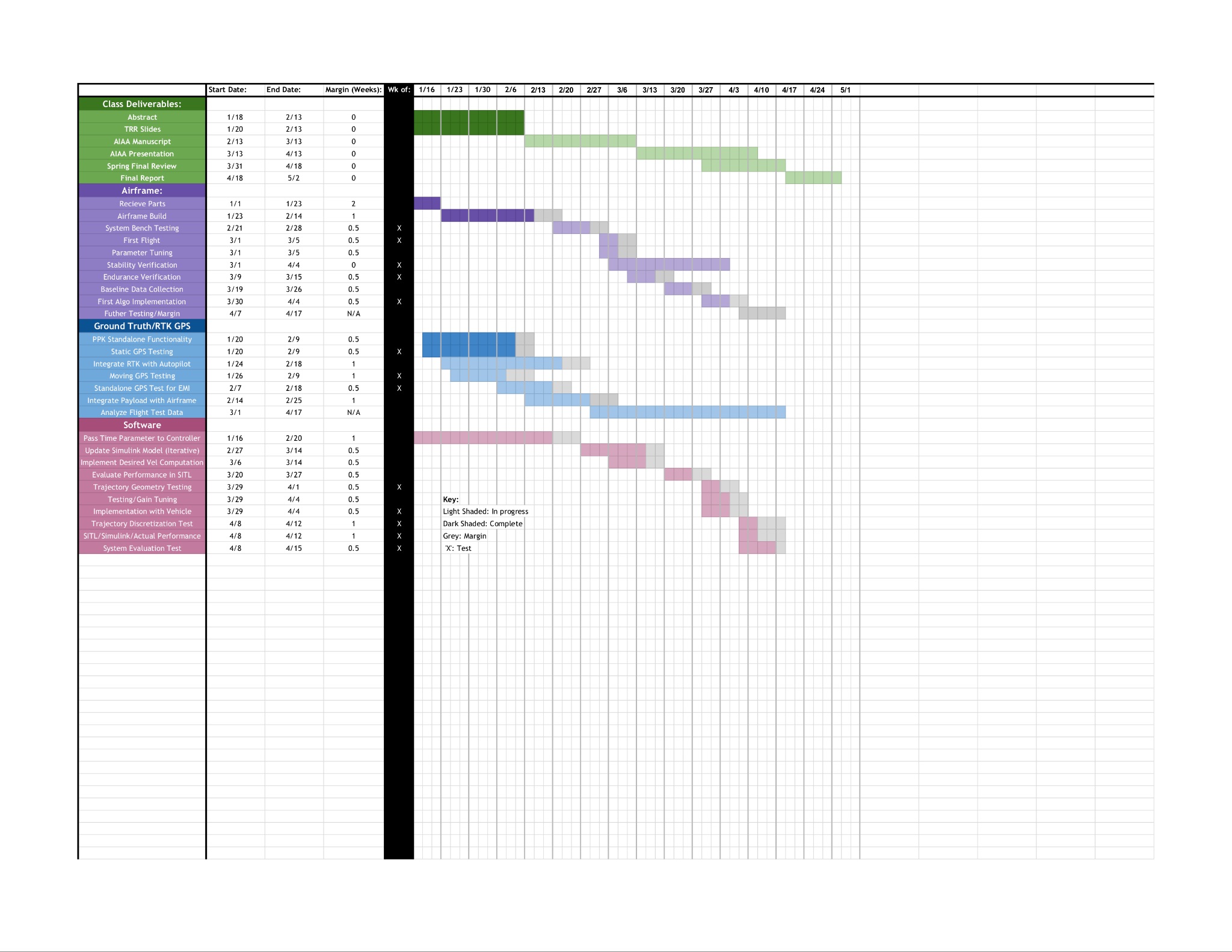 GANTT
Chart
Critical Deadline for testing, first integration of vehicle and software
Margin distributed to most tasks, with additional margin for the airframe build
Critical path: burden shifts from airframe to software
‹#›
Project Overview
Schedule
Test Readiness:
Budget
A: GTS
B: Airframe
C: Software
[Speaker Notes: Anand]
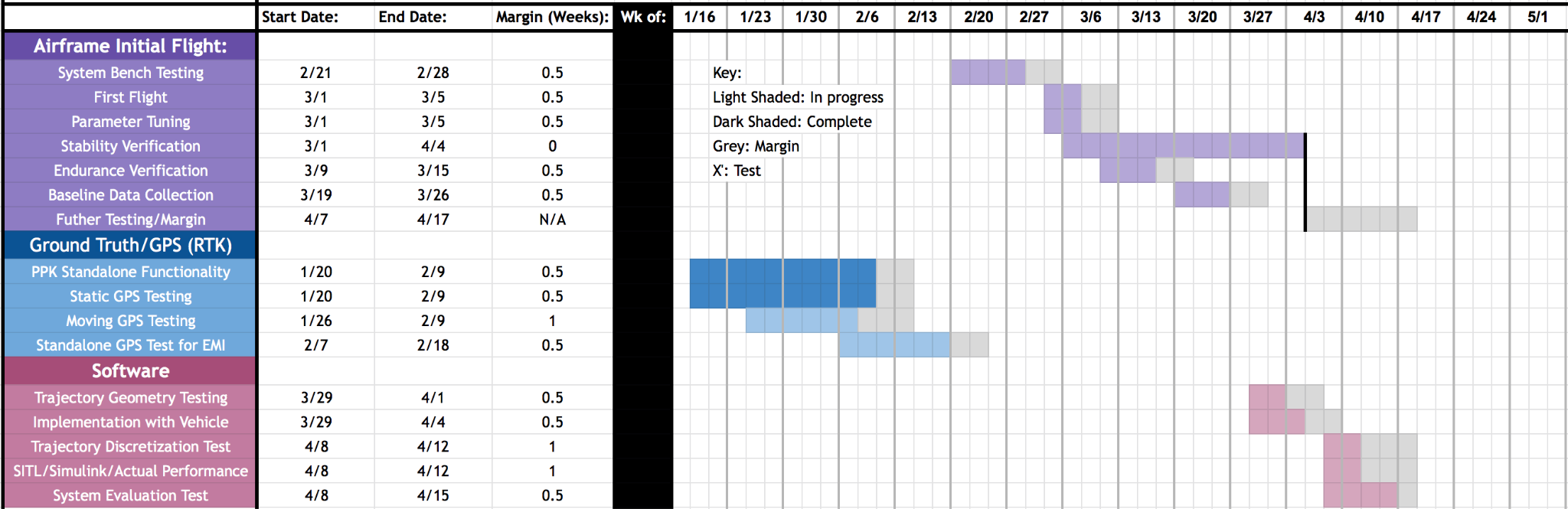 Testing GANTT:
- Planning to be done with GTS/GPS testing relatively early to accommodate time for software and hardware testing, keep them off the critical path
- Significant Margin for all tests/major deadlines to account for delays
- Critical Path Critical Points:
	- complete airframe, preliminary testing
- ArduPilot modification/Control law for          integration with airframe
‹#›
Testing Readiness
‹#›
Lower Level Subsystem Tests Completed
Ground Truth System
Housing: Payload enclosure designed and 3d printed 
GPS Logging: ArduSimple boards configured and verified for Post Processed Kinematic (PPK) and Real Time Kinematic (RTK) functionality

Airframe
Build in progress

Software
Waypoint File Test: Create and run custom missions from text file without continuous operator input
SITL Post Processing Test: Evaluate SITL mission performance metrics
MAVLink Message Test: Communicate custom time waypoint commands to ardupilot repository
‹#›
Project Overview
Schedule
Test Readiness:
Budget
A: GTS
B: Airframe
C: Software
[Speaker Notes: Input our newly created command (Command 26) that represents our timed waypoint command where the fourth input parameter is associated to the desired arrival times
Ardupilot controllers recognize time parameter
Mirroring the already implemented sub mode (waypoint auto) in our own sub mode (auto time waypoint) ardupilot was able to interpret the waypoint file]
GPS Precision Verification
Status: Partial
Date: 2/9
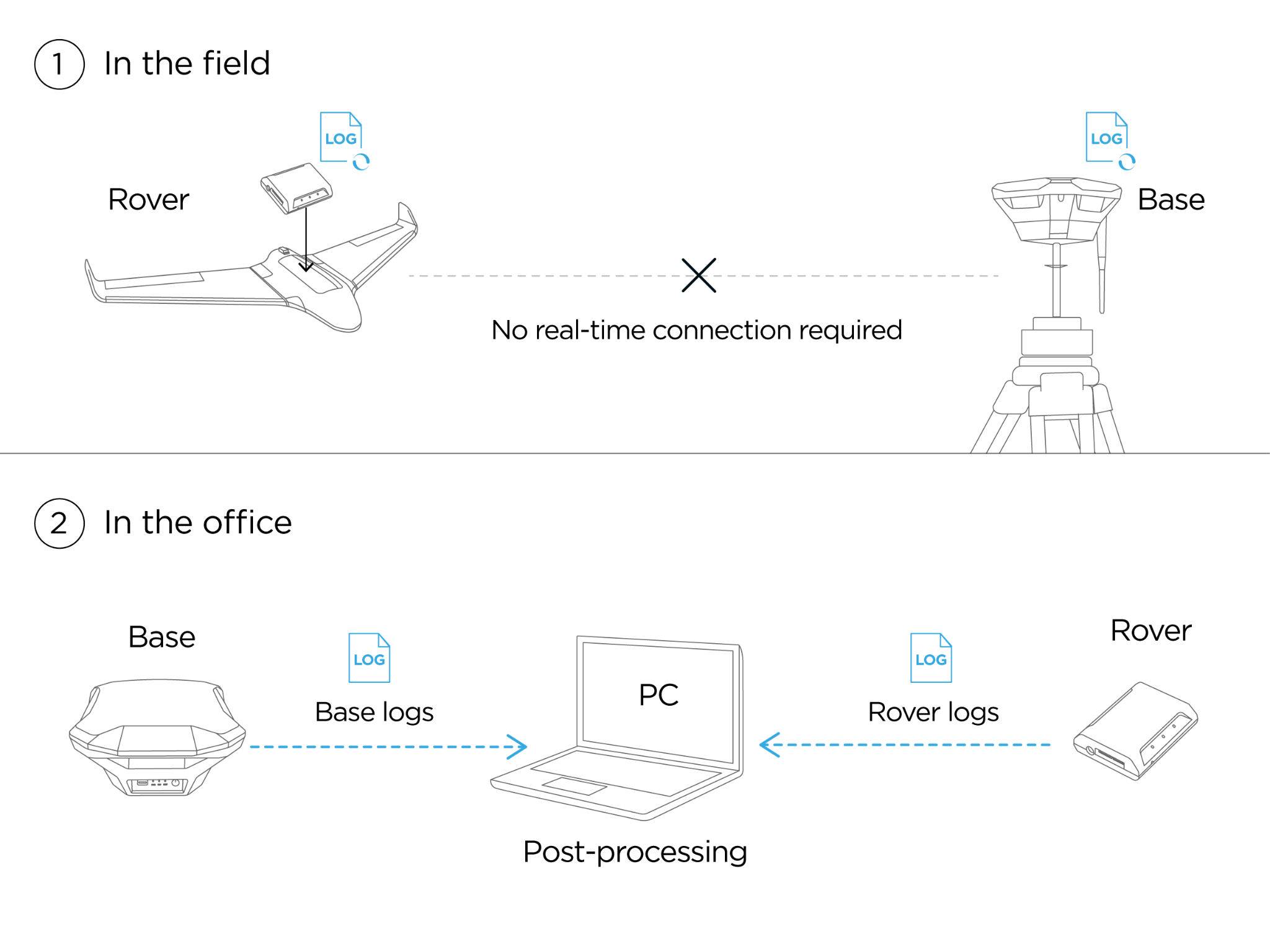 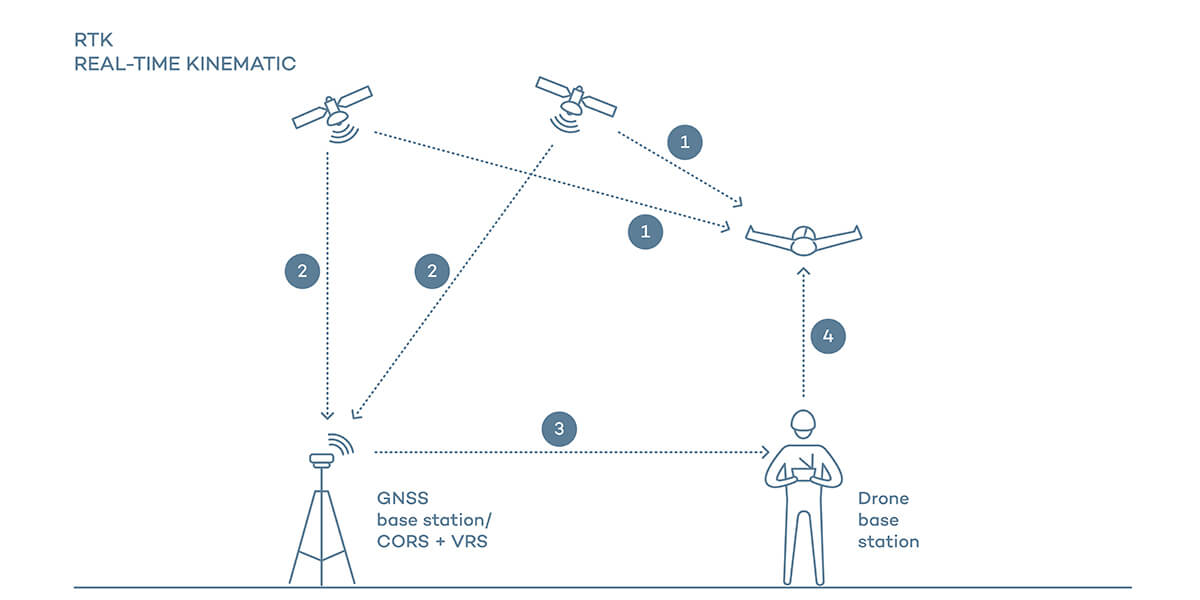 ‹#›
Project Overview
Schedule
Test Readiness:
Budget
A: GTS
B: Airframe
C: Software
[Speaker Notes: PPK is not subject to data dropouts and is listed to be able to achieve 1-3cm accuracy. Real time kinematic is what IRISS used for their onboard navigation system and a customer defined request for ours as well.]
GPS Precision Verification
Status: Partial
Date: 2/9
Test:
Static PPK 
Motivation:
Verification that GTS is capable of measuring and recording flight trajectory within 10cm
Reduce risk of vehicle position ambiguity
PPK Data Processing Procedure:
Configure receiver using u-center application
Enable navigation and RAW measurements
Begin collecting data from both base station and rover at same time for same duration
Save data, process as RINEX GPS files using Emlid Studio
Use either Emlid Studio or RTKlib to obtain PPK data
Resulting position file can be further analyzed in MATLAB
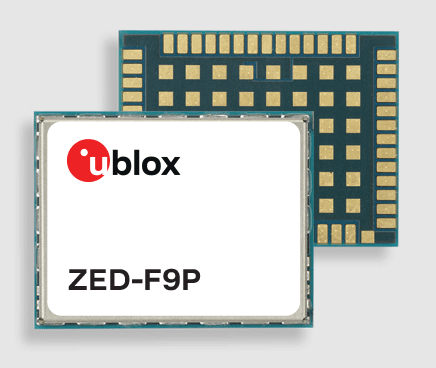 ‹#›
Project Overview
Schedule
Test Readiness:
Budget
A: GTS
B: Airframe
C: Software
GPS Precision Verification
Status: Partial
Date: 2/9
Test:
Static PPK 
Motivation:
Verification that GTS is capable of measuring and recording flight trajectory within 10cm
Reduce risk of vehicle position ambiguity
Test Procedure:
 Ensure unobstructed sky for testing
Scott Carpenter Park
 Set metal stakes 10 m apart in square pattern
Ensure boards are correctly configured
Begin recording data from base station
Place rover antenna on stake, record data for 5 minutes
Repeat for all stakes
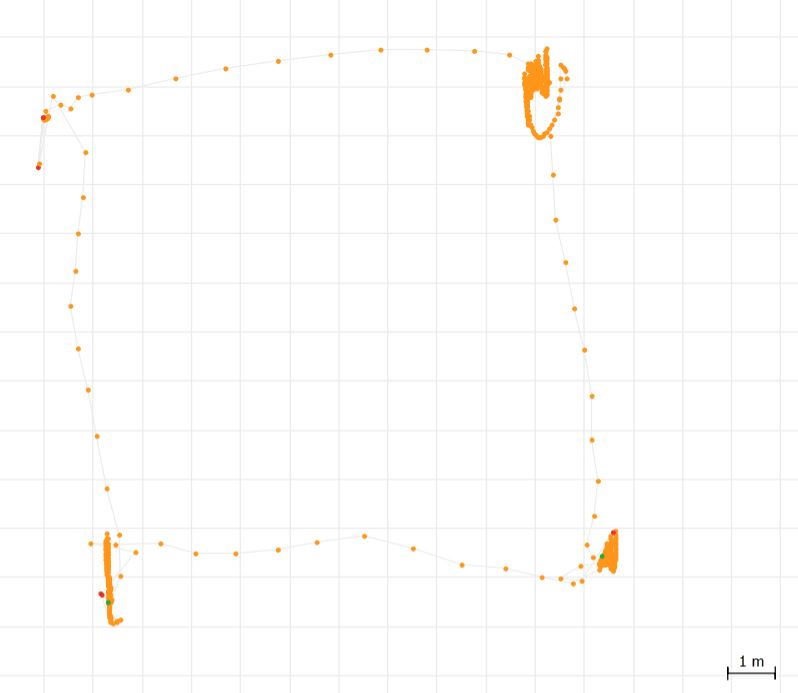 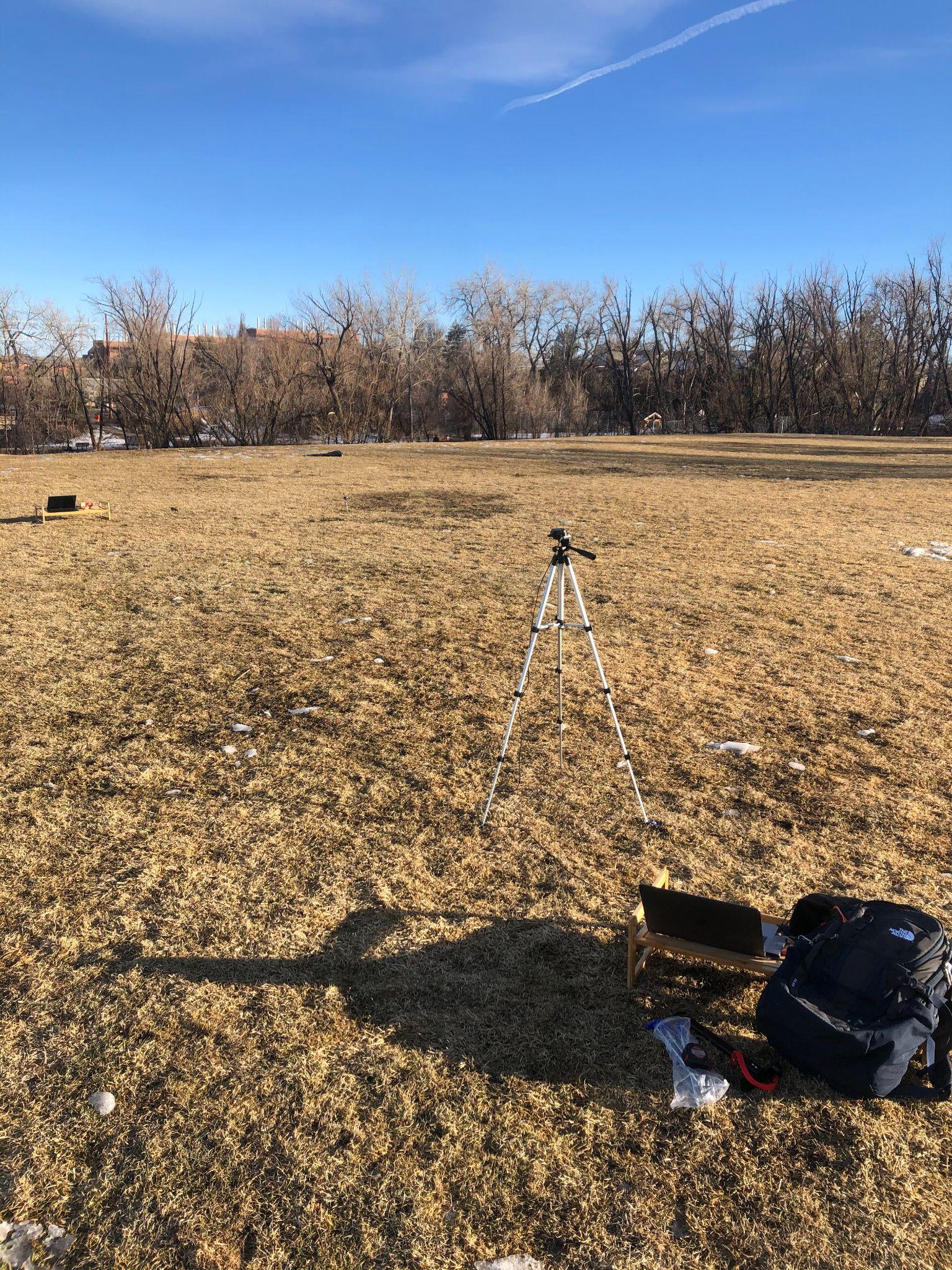 ‹#›
Project Overview
Schedule
Test Readiness:
Budget
A: GTS
B: Airframe
C: Software
GPS Precision Verification Results
Status: Partial
Date: 2/9
PPK vs Standalone Preliminary Results:
Fixed
Float
Single
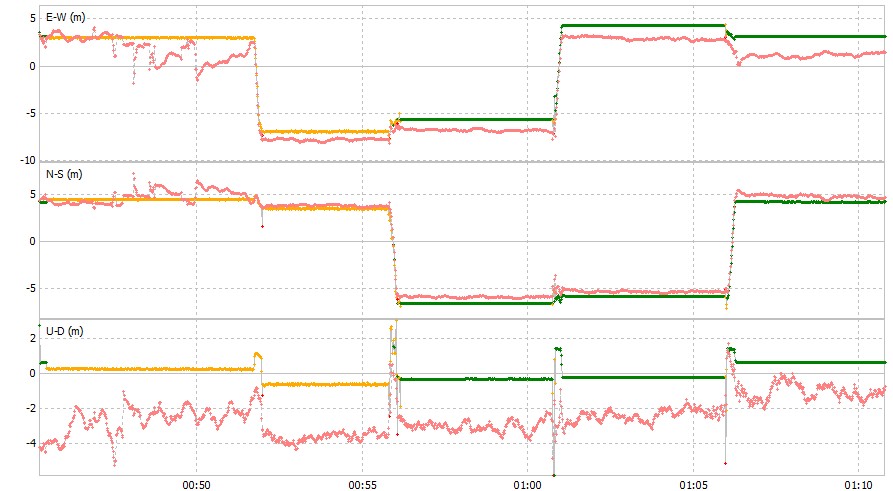 RTKlib Post Processing Software
‹#›
Project Overview
Schedule
Test Readiness:
Budget
C: Software
A: GTS
B: Airframe
C: Software
GPS Precision Verification Results
Status: Partial
Date: 2/9
PPK Preliminary Testing Results:
Summary:
Single receiver position data from ZED-F9P chip has ~0.5m precision
Adding base receiver corrections increases precision to <1cm for static case
RTK data for navigation will use similar correction process
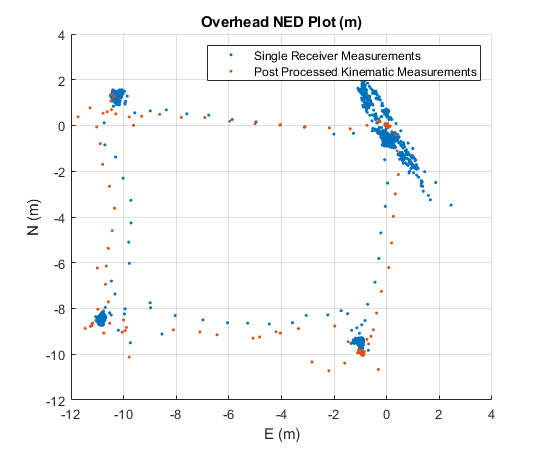 RTK Post Processing Software
‹#›
Project Overview
Schedule
Test Readiness:
Budget
C: Software
A: GTS
B: Airframe
C: Software
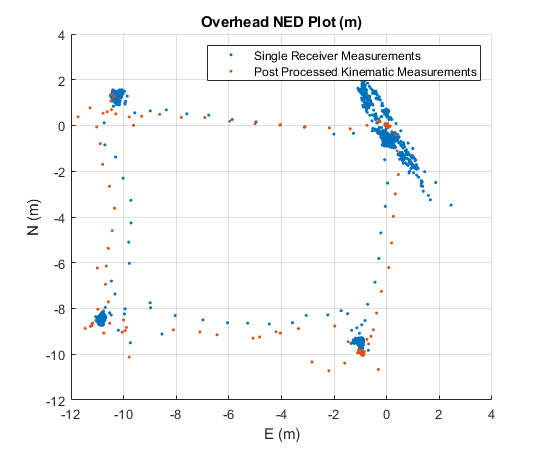 GPS Precision Verification Results
Status: Partial
Date: 2/9
Success Metrics:
Post processed (PPK) measurements shall be precise within 10cm
Success?
YES!
Next Steps:
PPK: Perform kinematic test at known velocity/times to verify timing accuracy
PPK: Perform additional static testing to ensure fix quality measurements
PPK: Perform static testing on full hardware to test for EMI effects
RTK: Complete autopilot hardware integration to save and evaluate RTK data
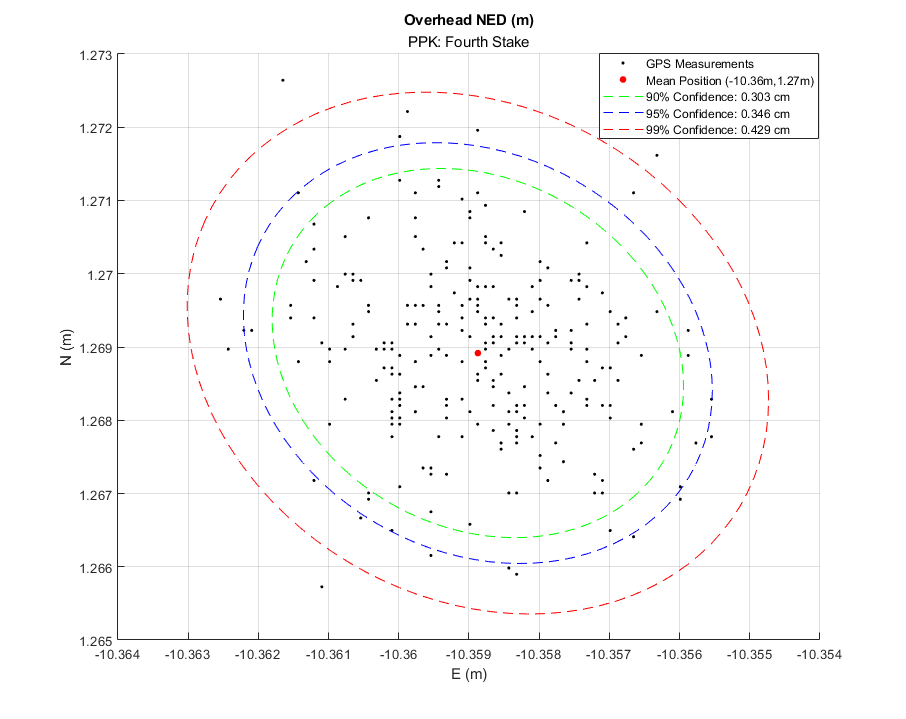 ‹#›
Project Overview
Schedule
Test Readiness:
Budget
C: Software
A: GTS
B: Airframe
C: GTS
Airframe Integration
Status: In progress
Date: 2/14
In Progress
Wiring loom fabrication
Final airframe assembly
Next Steps
Autopilot calibration
Avionics configuration
Bench testing
Completed 
Mock-up of airframe components
Top plate modifications for autopilot mounting
Bottom plate modifications for current sensor mounting
Wiring loom design finalized
Payload mounting finalized
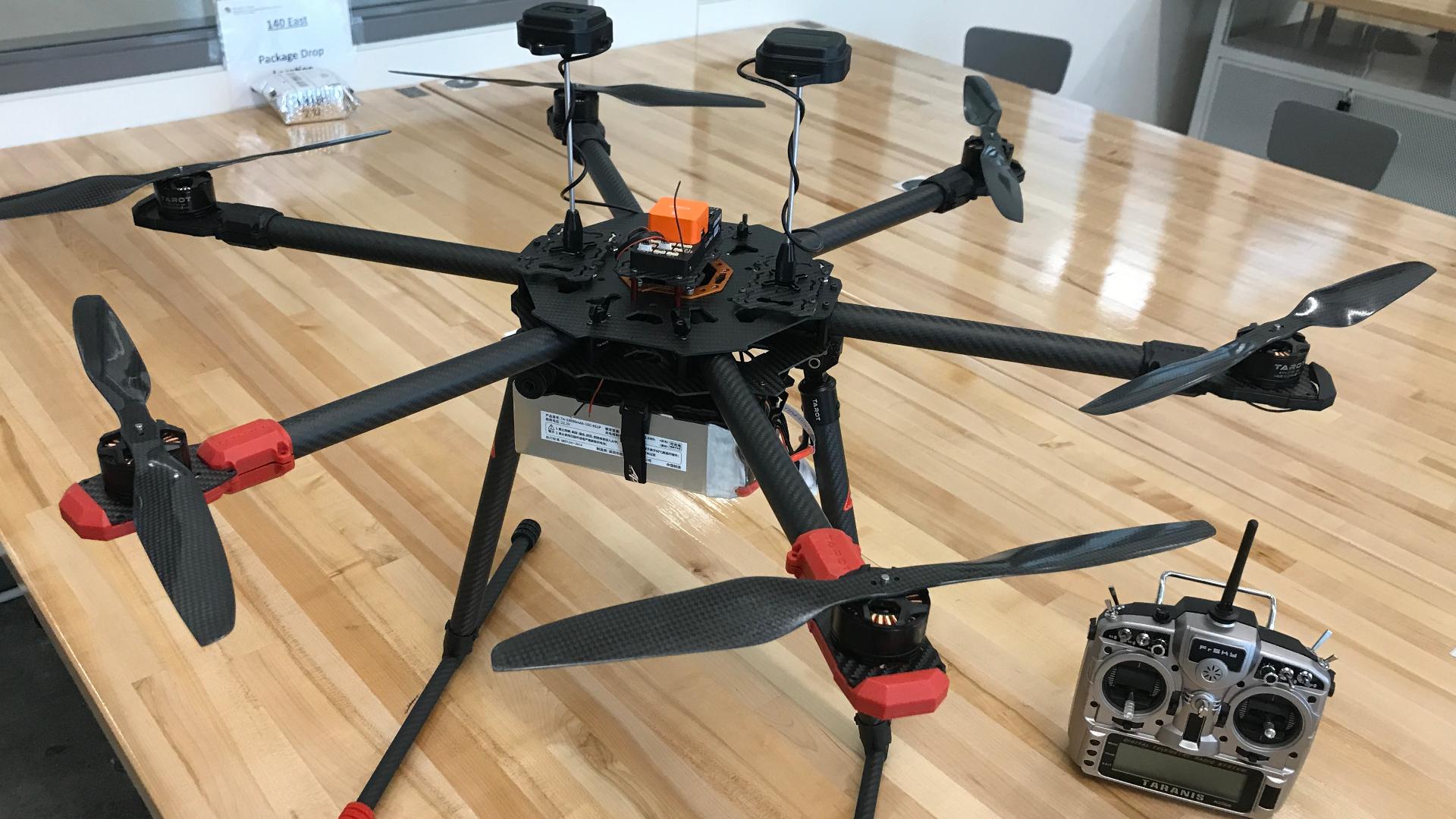 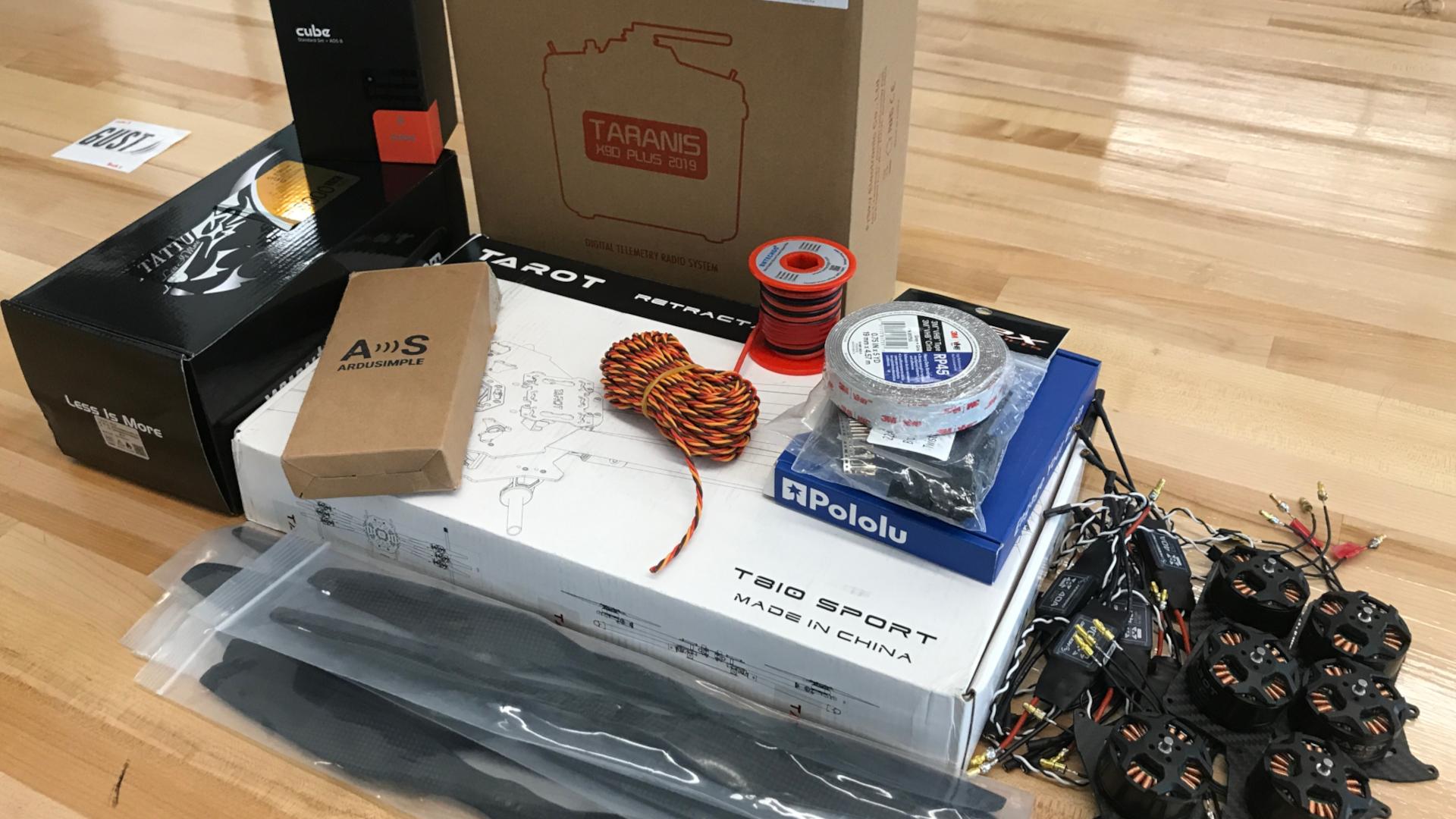 ‹#›
Project Overview
Schedule
Test Readiness:
Budget
A: GTS
B: Airframe
C: Software
Airframe Bench Testing
Status: Pending
Date: 2/21
Purpose of Bench Testing
Configure avionics & validate features individually
Verify that avionics system is behaving as expected
Reduce risks involved with initial flight testing
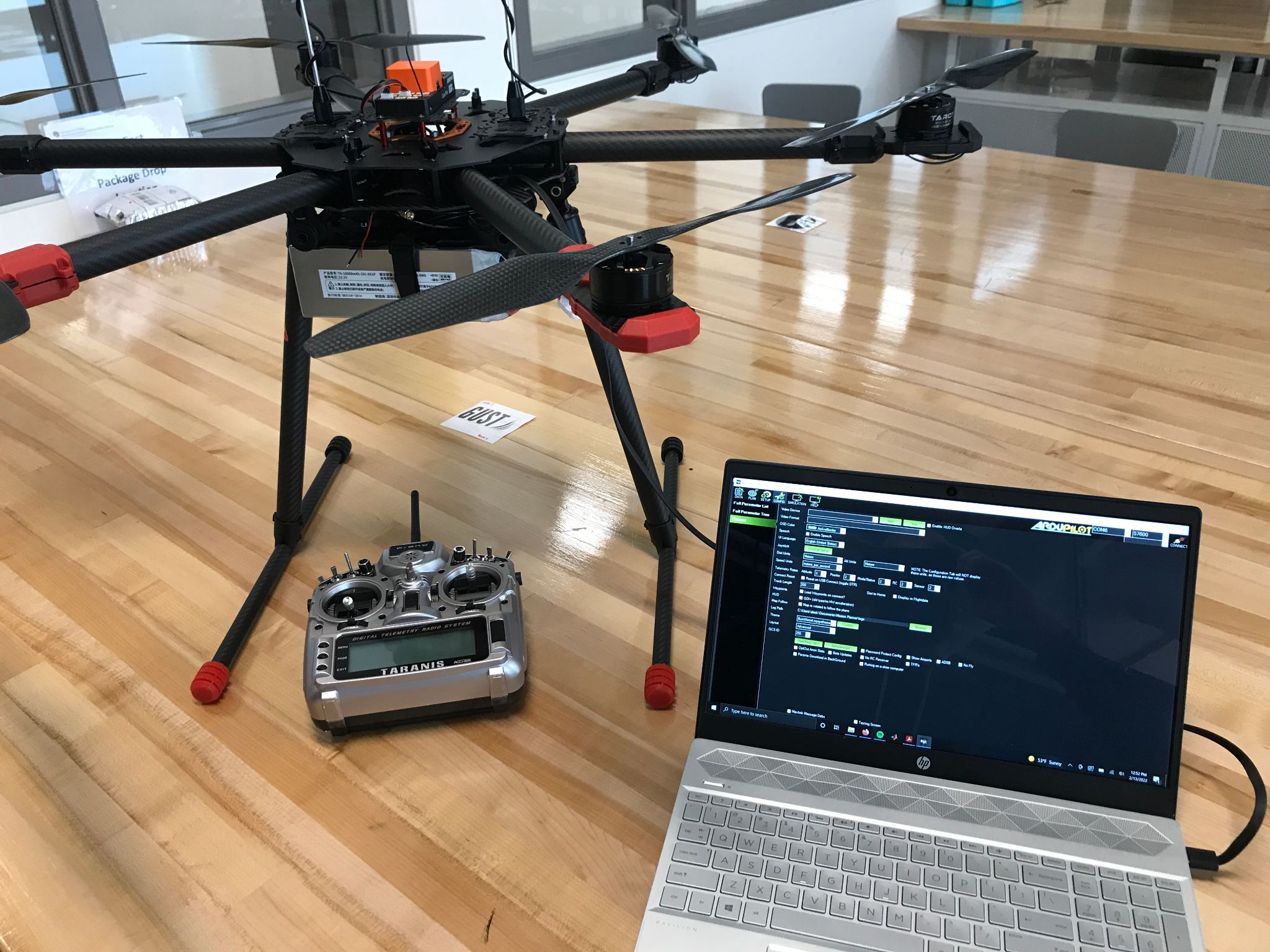 Key Bench Testing Items
Current sensing 
Telemetry
Pilot’s radio setup & calibration
Speed controller setup & calibration
Internal compass 
Vehicle arming behavior
Failsafe triggers & responses
Motor mixing & response to manual control input 
Motor mixing & response to autopilot corrections
Success 
Vehicle is fully configured, calibrated, and ready to begin flight testing.
‹#›
Project Overview
Schedule
Test Readiness:
Budget
A: GTS
B: Airframe
C: Software
Airframe Initial Flight Testing
Status: Pending
Date: 3/1
Purpose of Initial Flight Testing
Establish vehicle functionality before adding GPS equipment
Resolve potential system issues prior to V & V testing
Reduce risk to airframe by introducing features gradually
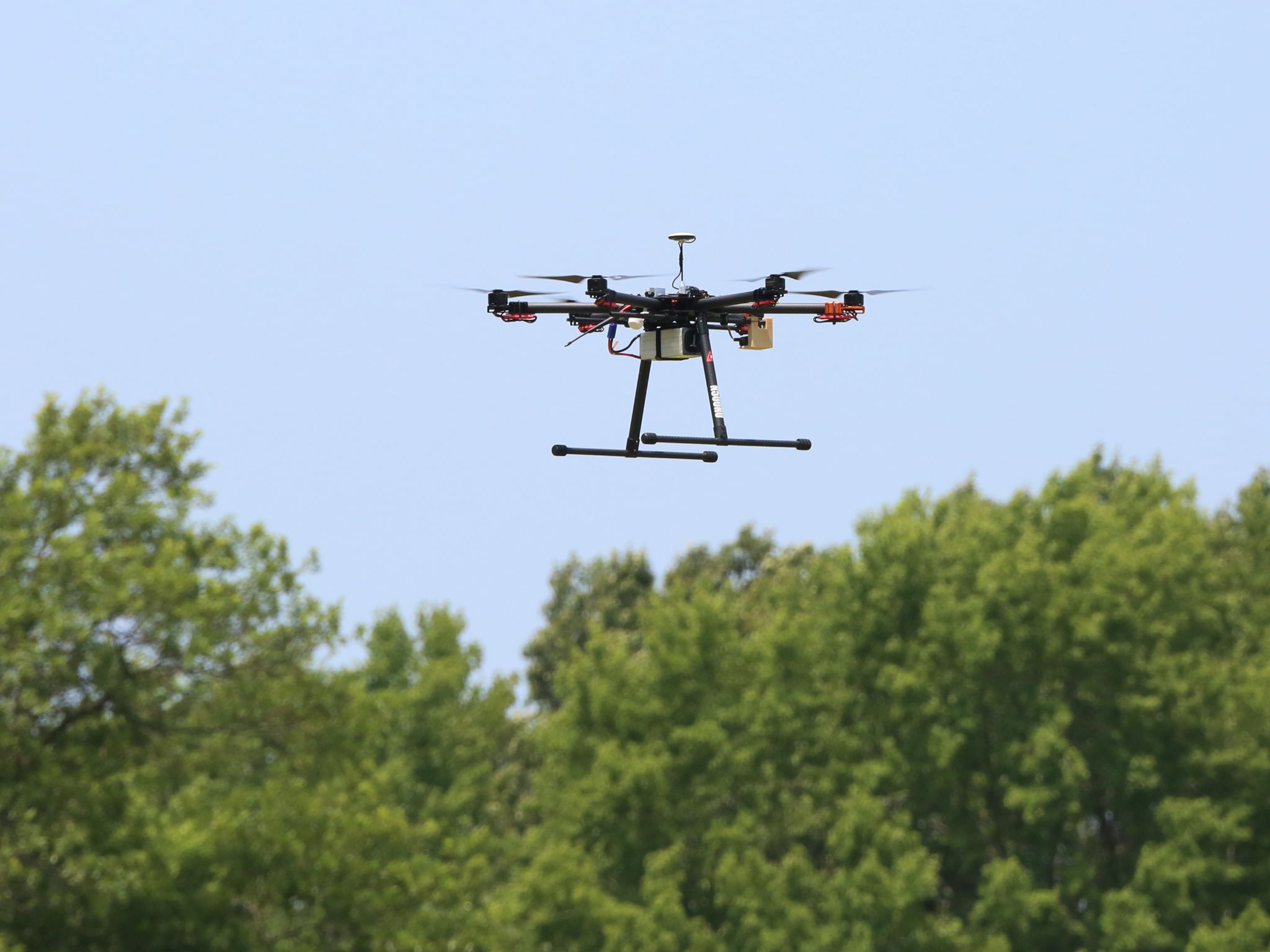 Initial Testing Week 1
Prove vehicle is airworthy
Verify Stabilize, AltHold, and GPSHold flight modes operational
Begin tuning of vehicle control loops

Initial Testing Week 2
Add RTK GPS functionality
Add PPK GPS payload
Finalize tuning of vehicle control loops 
Verify default AUTO mode is capable of waypoint missions
Image: NASA Langley
Success 
Vehicle integration is complete, and vehicle is ready for verification & validation
‹#›
Project Overview
Schedule
Test Readiness:
Budget
A: GTS
B: Airframe
C: Software
Primary Flight Testing Facility
Boulder Model Airfield 
Private facility located at the Boulder reservoir.
Owned by the City of Boulder
Academy of Model Aeronautics (AMA) chartered club, operated by the Boulder AeroModelers Society (BAM)
CU students, faculty, and staff have an exemption for education-related use if operating under the CU Boulder UAS Flight operations manual.
Use of this facility allows for testing to occur under the FAA Part 107 exemption for recreational pilots.
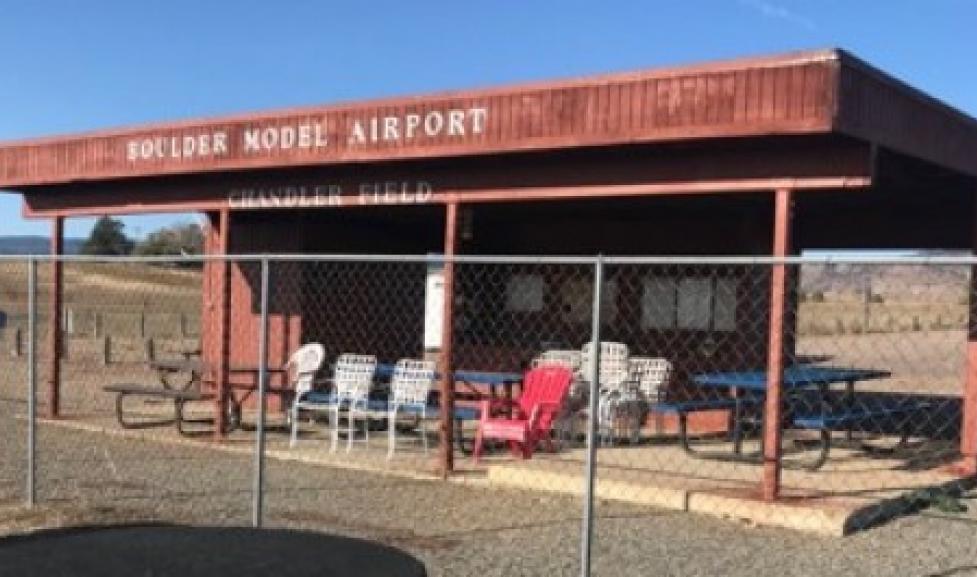 Image:Boulder AeroModelers
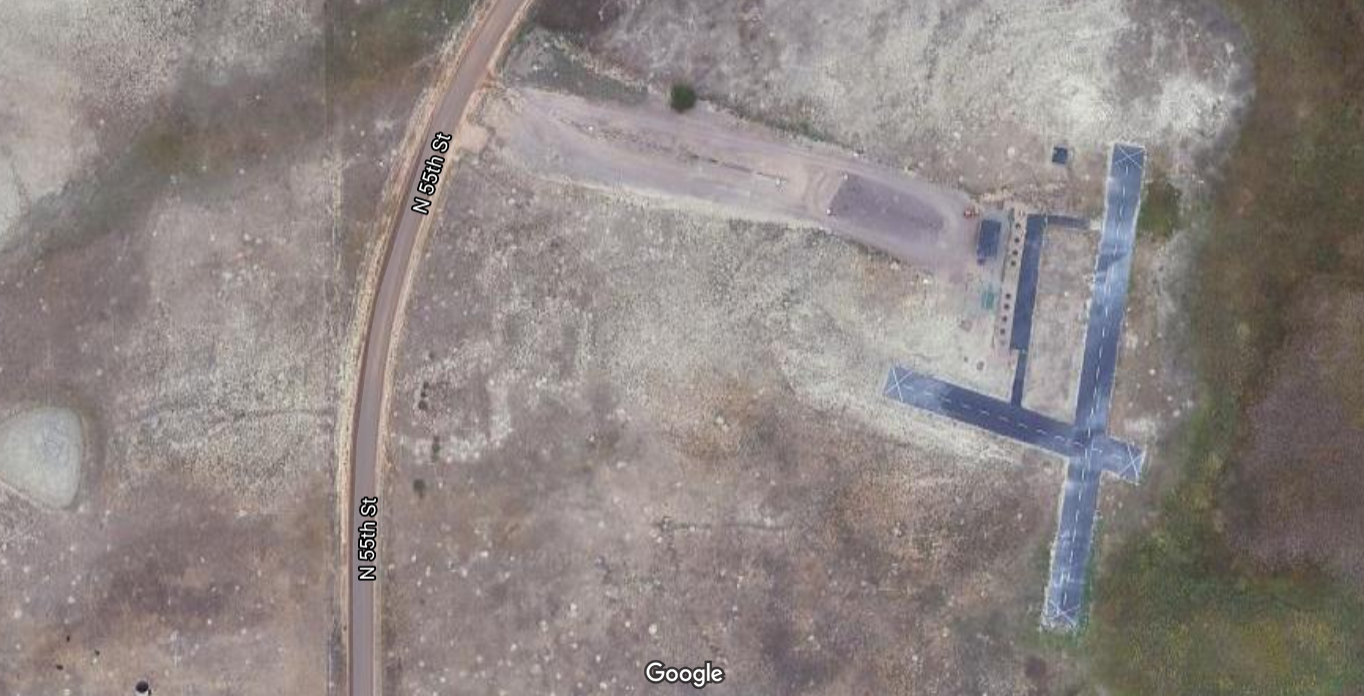 Access Requirements (Completed as of 2/8/22)
Must be member of Boulder AeroModelers Society
Must be a member of the Academy of Model Aeronautics 
Vehicle & pilot in command must be registered through FAA 
Full FAA Part 107 certification has also been obtained
‹#›
Project Overview
Schedule
Test Readiness:
Budget
A: GTS
B: Airframe
C: Software
Airframe Verification: Endurance
Status: Pending
Date: 3/15
Objectives:
Verify that airframe is in compliance with DR 6.1
Collect power consumption data for comparison with flight time model
Collect baseline data on EKF2 wind estimation
Test Procedure:
Complete Preflight inspection
Mission planning & upload
Complete Pre-flight checklist
Arm vehicle & Take-off
Ascend to 5-10 m, altitude
Wait for battery low voltage
Descend & land
Download data for processing
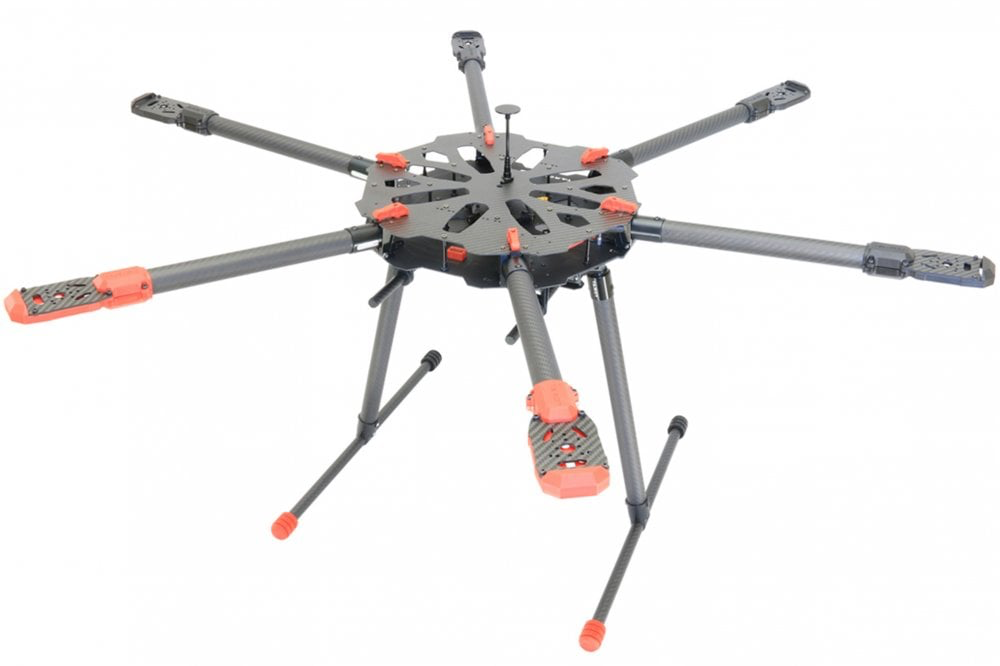 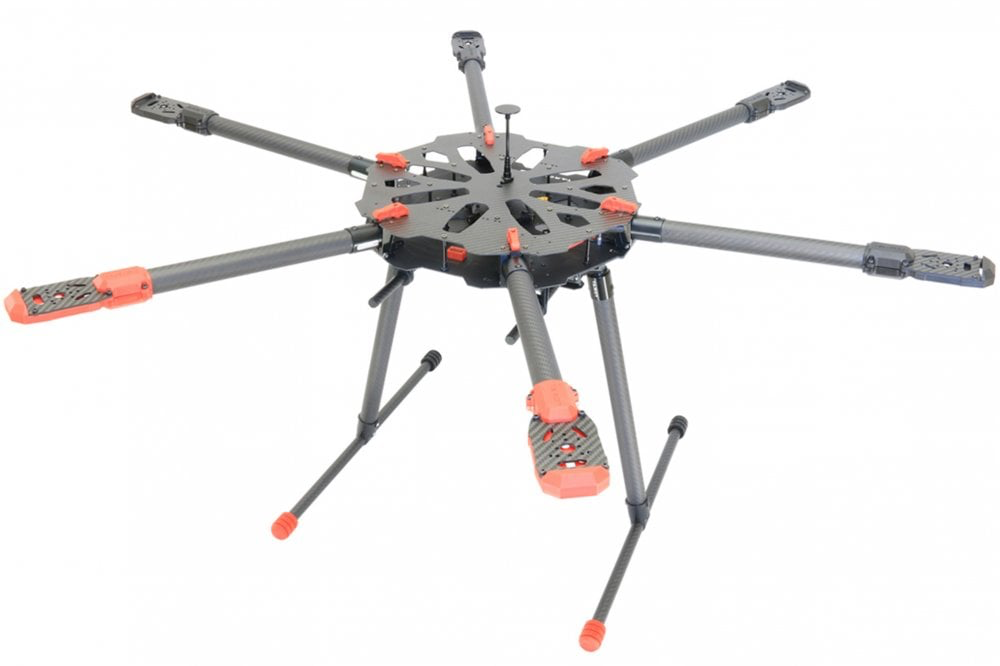 1.
2.
3.
4.
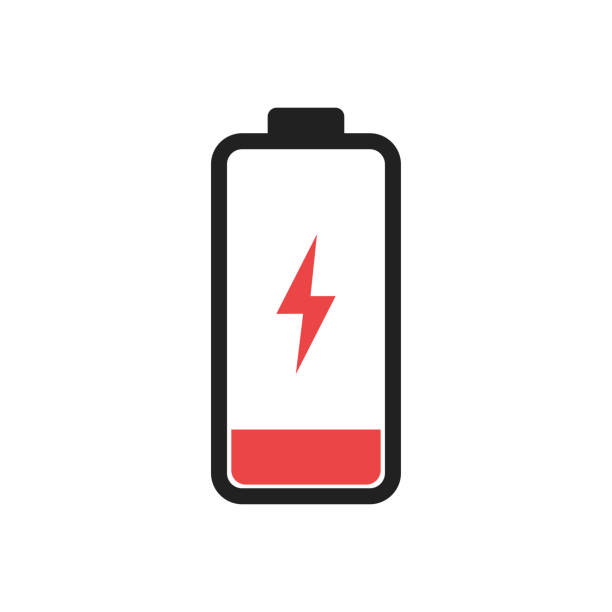 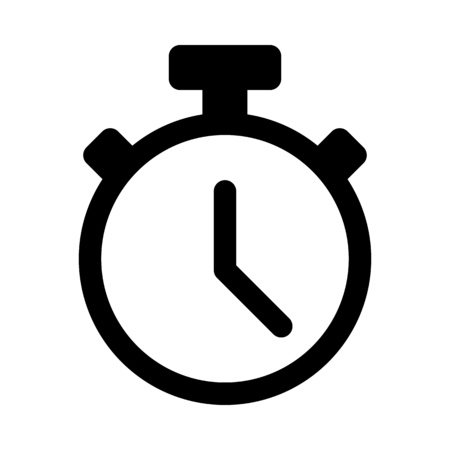 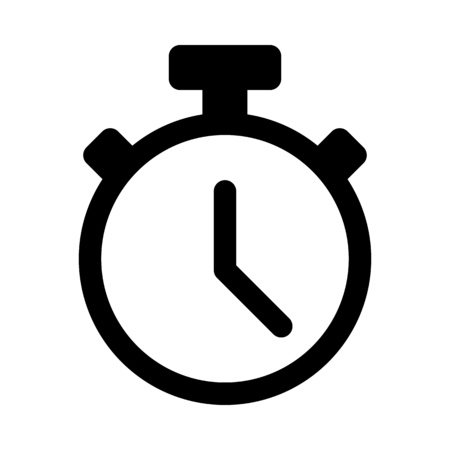 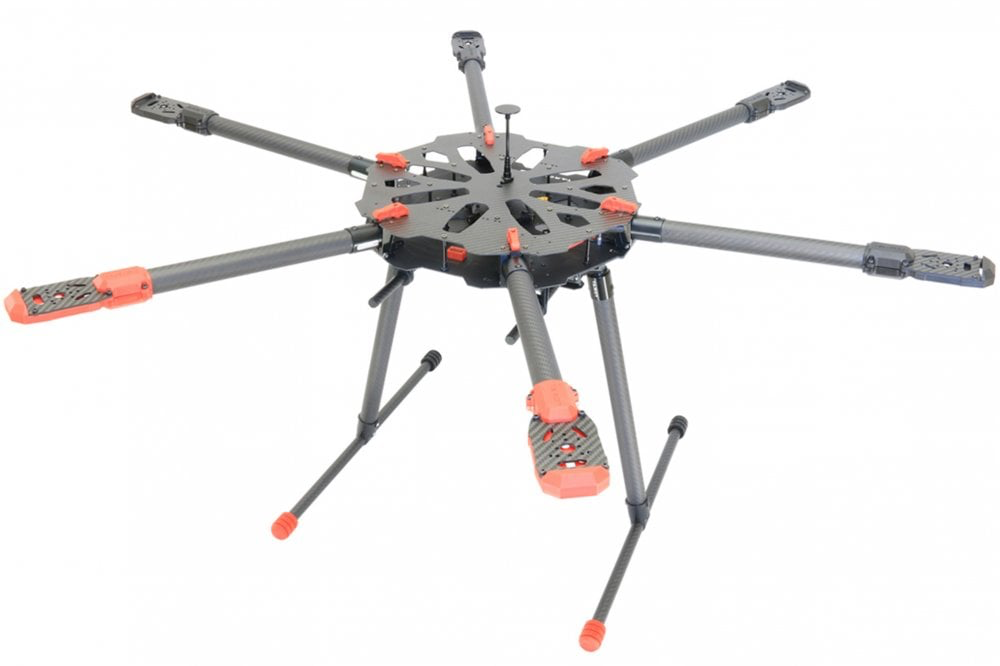 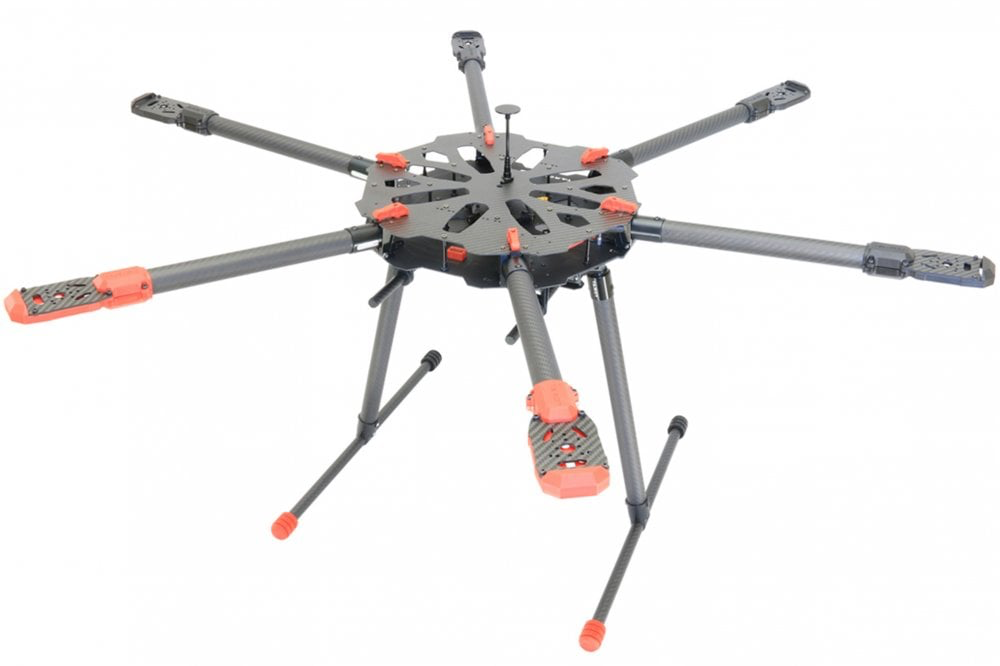 start
stop
‹#›
Project Overview
Schedule
Test Readiness:
Budget
A: GTS
B: Airframe
C: Software
Trajectory Discretization Test
Status: Pending
Date: 4/08
Test: 
Evaluate controller performance at various waypoint discretization rates
Motivation:
Determine the influence that waypoint discretization has on control algorithm performance due to controller limits 
Optimize waypoint discretization frequency
Procedure:
Generate LEO trajectories defined by waypoints ranging from 0.1 to 10 Hz
Simulate vehicle ability to complete missions
Fly missions
Post process and evaluate performance
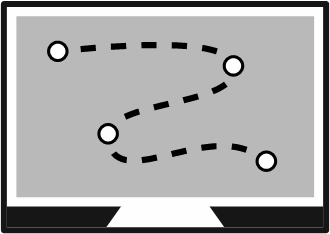 ‹#›
Project Overview
Schedule
Test Readiness:
Budget
A: GTS
B: Airframe
C: Software
[Speaker Notes: This test is not pass/fail but rather optimization based and to determine controller limits]
Trajectory Discretization (Expected) Results
Status: Pending
Date: 4/08
Success Metrics:
Time error between desired and actual waypoint arrival 
Position error along trajectory
Success?
TBD
Next Steps:
Time Parameter Test
Controller Implementation Test
Develop multiple LEO trajectory files
Assemble the vehicle
Integrate code
Expected Results/Pass Requirements:
Infrequent waypoints will lead to decreased time error but a lower resolution trajectory
When waypoint frequencies exceed 10 Hz the controller will saturate and oversteer
Anticipate that 1 Hz updates will yield the best compromise between trajectory resolution and waypoint time error
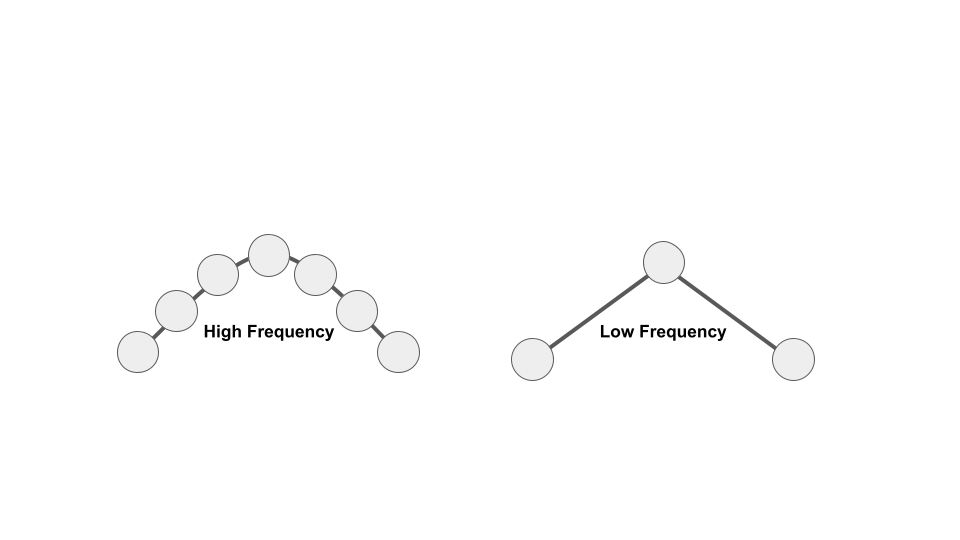 ‹#›
Project Overview
Schedule
Test Readiness:
Budget
A: GTS
B: Airframe
C: Software
[Speaker Notes: The increased time error is minimal as the waypoints get closer together until the rate of 10 Hz is reached where the controller cannot compensate

Note: 10 Hz is the probable limit since that’s the sample rate of the GPS module]
Control Algorithm Performance Test
Status: Pending
Date: 4/08
Test: 
Comparison of controller performance in Simulink first principles model, SITL physics engine simulator, and physical vehicle behavior
Motivation:
Full system validation of the GUST solution to ensure it fulfills the necessary requirements
Compare Simulink and simulation expected results against the actual vehicle’s performance
Procedure:
Generate LEO emulation trajectory as XYZT waypoints
Run Simulink model 
Run SITL simulator 
Fly physical vehicle
Post process all results
Compare performance of models and vehicle
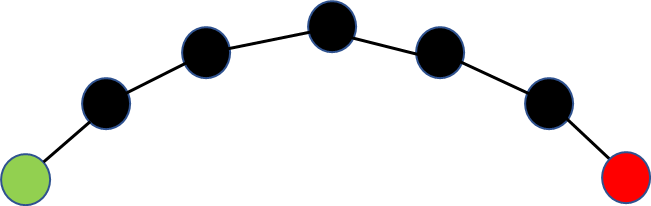 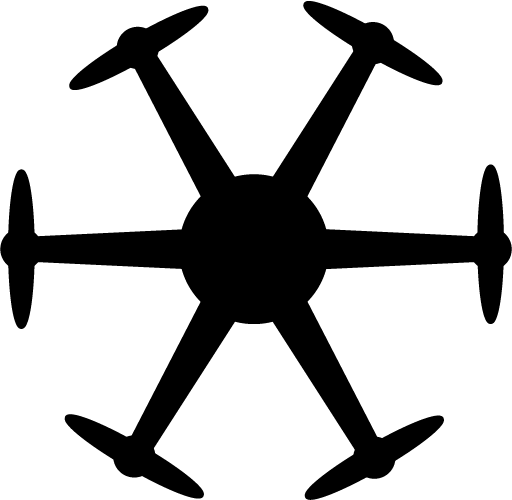 ‹#›
Project Overview
Schedule
Test Readiness:
Budget
A: GTS
B: Airframe
C: Software
Control Algorithm (Expected) Results
Status: Pending
Date: 4/08
Success Metrics:
Time error between desired and actual waypoint arrival 
Position error between desired and actual waypoint locations
Performance percent error between Simulink, SITL, and physical vehicle
Success?
TBD
Next Steps:
Time Parameter Test
Controller Implementation Test
Update Simulink model
Tune vehicle gains
Assemble Vehicle 
Integrate code
Expected Results/Pass Requirements:
Vehicle reaches all waypoints within 1 second of desired time
First principles Simulink model will have the larger variation than SITL when compared to physical vehicle
SITL should be a strong predictor of physical performance yet will slightly overestimate physical capabilities
‹#›
Project Overview
Schedule
Test Readiness:
Budget
A: GTS
B: Airframe
C: Software
[Speaker Notes: Simulink will have largest variation because it is purely mathematical of the hexacopter dynamics and control and does not take into account the environment
SITL will over perform because the simulation environment is ideal (No wind, no interferences)

Maybe mention that hitting a waypoint is defined as being within .5 m radius of the desired location?
Mention that in to-dos we have already performed a “waypoints file test”, “SITL post processing test”, and “MAVLINK message test”
Waypoints file: generate custom waypoints and pass through mission planning software
SITL post-processing: used the SITL to sim missions to log and analyze the results in MATLAB
MAVLINK message test: successfully passed the custom-built time waypoint message through mission planning software to the base of ardupilot’s source code
Time Parameter Test: ensuring successful pass of the time message to Ardupilot’s position controllers
Controller Implementation Test: preliminary test of the newly implemented control law in the SITL environment]
Budget
‹#›
Budget Overview and Component Status
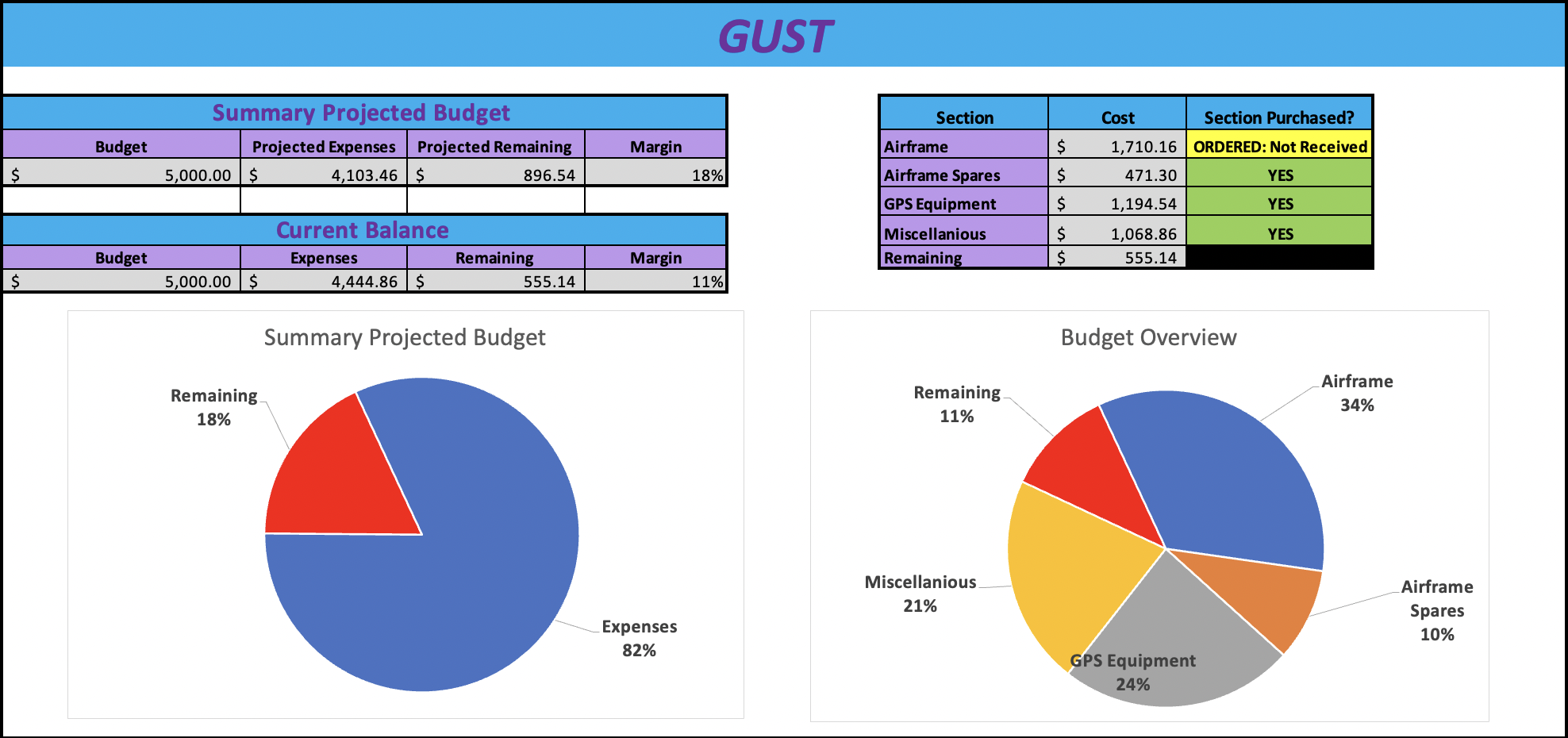 ‹#›
Project Overview
Schedule
Test Readiness:
Budget
A: GTS
B: Airframe
C: Software
[Speaker Notes: Nic
Important takeaways
After ordering all required parts the team is left with 11% budget or roughly $550
Slightly exceeded expected budget 
Primary use of budget was to buy airframe components 
All parts have been ordered yet some are still waiting to be received by the team 
the only parts that have not arrived are in the airframe section 
Next we can look at all the parts the team has ordered and is still waiting on]
Procurement Status: Airframe
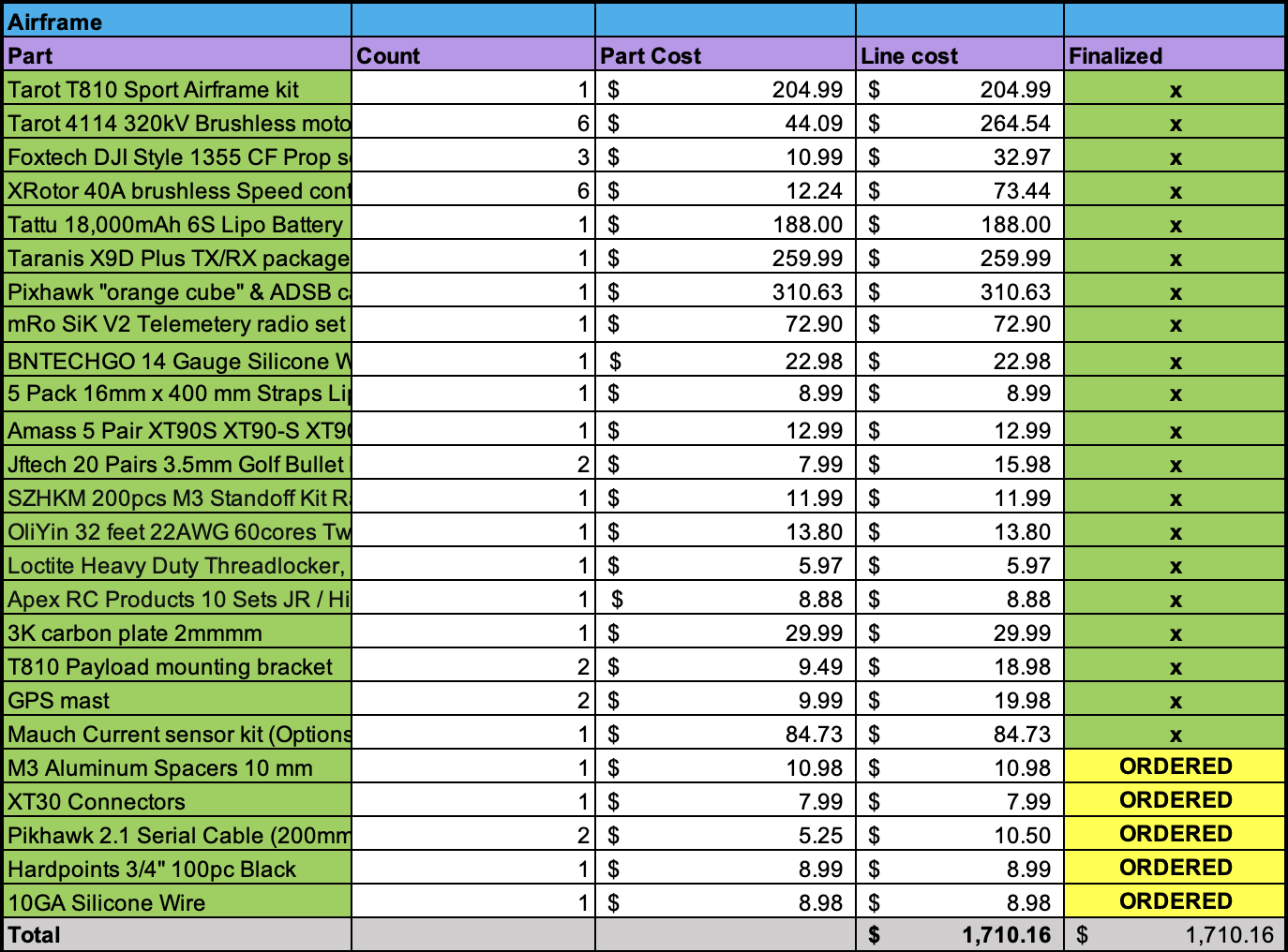 Items of Note:
Parts required to begin assembly are in-hand
ORDERED parts are expected to arrive on week of 2/14/2022
Building of drone has been started and preliminary tests can be done
‹#›
Project Overview
Schedule
Test Readiness:
Budget
A: GTS
B: Airframe
C: Software
[Speaker Notes: Nic
Question for reviewer - Should the whole slide be the parts lists or would it be useful to include key notes on the side?]
Procurement Status: Airframe Spares
Items of Note:
Built-in budget redundancy
Airframe spares are parts that if broken would need to be worked on immediately 
Spare battery will be used to extend testing session duration
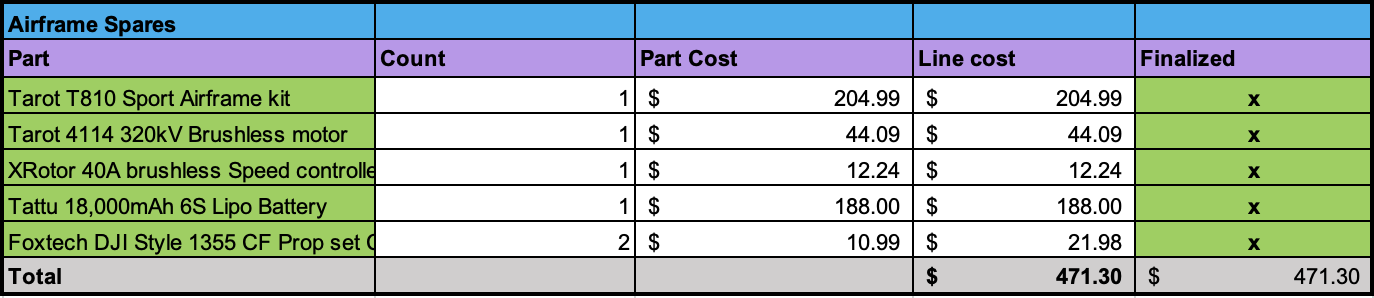 ‹#›
Project Overview
Schedule
Test Readiness:
Budget
A: GTS
B: Airframe
C: Software
[Speaker Notes: Nic]
Procurement Status: GPS Equipment
Items of Note:
GPS equipment has been in-hand since the end of November
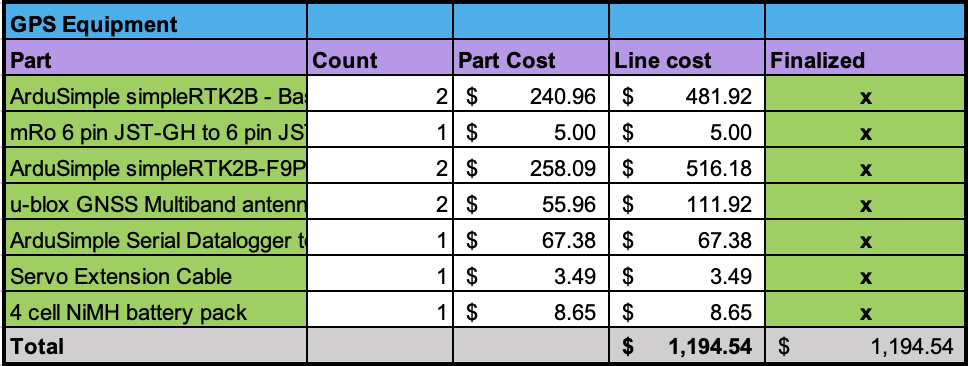 ‹#›
Project Overview
Schedule
Test Readiness:
Budget
A: GTS
B: Airframe
C: Software
[Speaker Notes: Nic]
Procurement Status: Miscellaneous
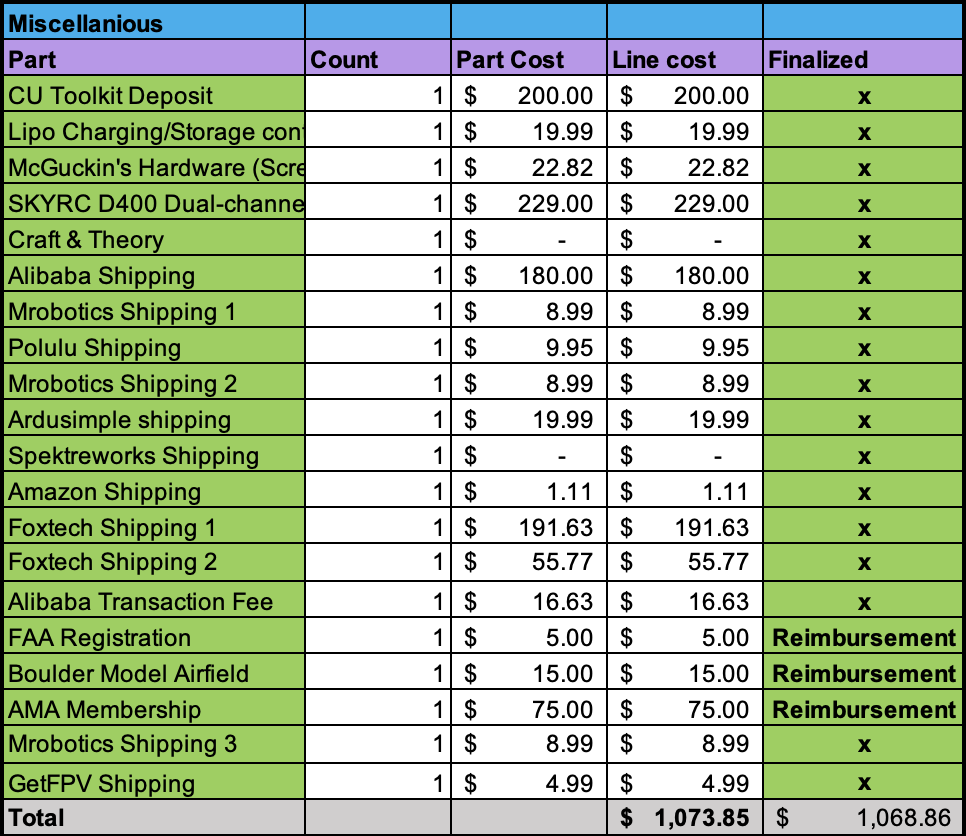 Items of Note:
Miscellaneous primarily covers shipping and a few parts 
Reimbursement is allocated for memberships utilized for flight testing locations of the UAS
‹#›
Project Overview
Schedule
Test Readiness:
Budget
A: GTS
B: Airframe
C: Software
[Speaker Notes: Nic]
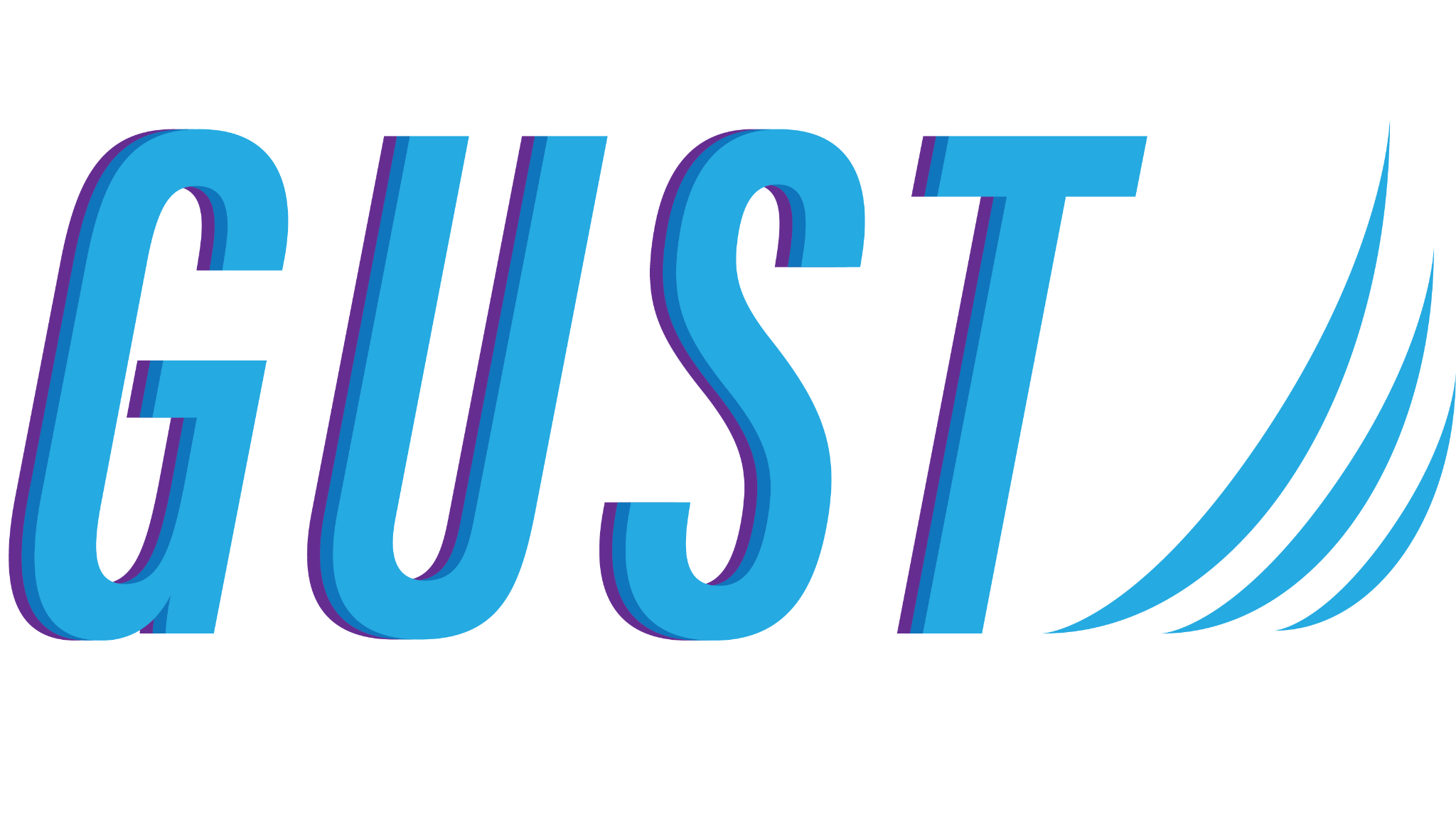 Thank you for your attention, we will take questions now!
‹#›
Supporting Materials Quick Links
Testing
Administrative
Trade Studies
Hardware
Controls
Software
‹#›
Testing Material
Return to Supporting Materials Quick Links
‹#›
(Test Here)
Status: Complete
Date: 9/99
Test:
 
 
Motivation:
filler
Procedure:
 
 
 
 

 
filler
‹#›
Project Overview
Schedule
Test Readiness:
Budget
A: Airframe
B: Software
C: GTS
(Test Here) Results
Status: Complete
Date: 9/99
Success Metrics:
Success?
YES!
Next Steps (if necessary):






Or here
Results/Criteria:
 
 
 
 								Pics go here

filler
‹#›
Project Overview
Schedule
Test Readiness:
Budget
A: Airframe
B: Software
C: GTS
FAA Part 107 Exemption for recreational pilots
Overview of FAA Part 107 Exemption for Recreation Flyers
Applies to vehicles weighing up to, but not including 55lbs (24.9kg)
Vehicle must be registered with the FAA through the “Drone Zone”
Limits flight to visual Line of Sight (LOS) operations unless a dedicated visual observer (VO) is directly next to, and communicating with, the PIC.
Limits flight operations to below 400ft AGL in class G (uncontrolled) airspace
Give way to, and do not interfere with, manned aircraft
Must follow safety guidelines of community organization or those outlined in advisory circular 91-57B.
Must follow AMA safety code & regulations governing the use of “advanced flight systems” or automated flight controls.
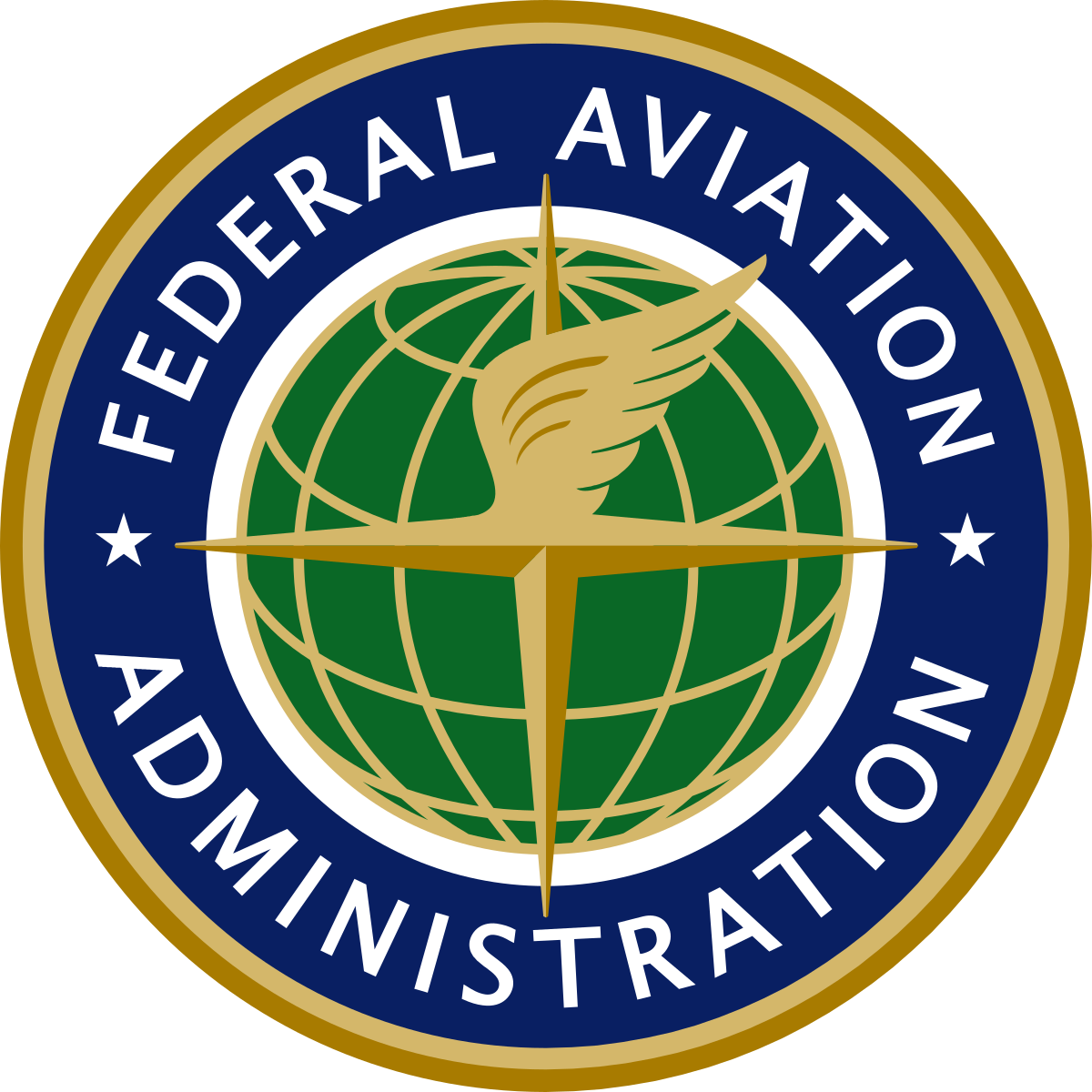 ‹#›
Project Overview
Schedule
Test Readiness:
Budget
A: GTS
B: Hardware
C: Software
GPS Precision Verification Results
Status: Partial
Date: 2/9
Preliminary Static Testing Results:
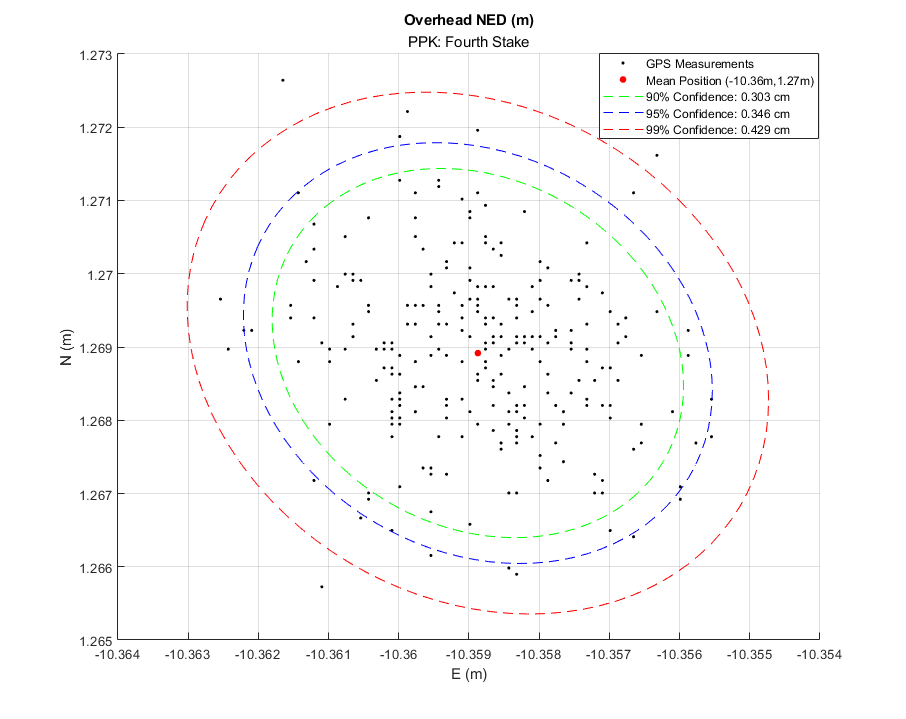 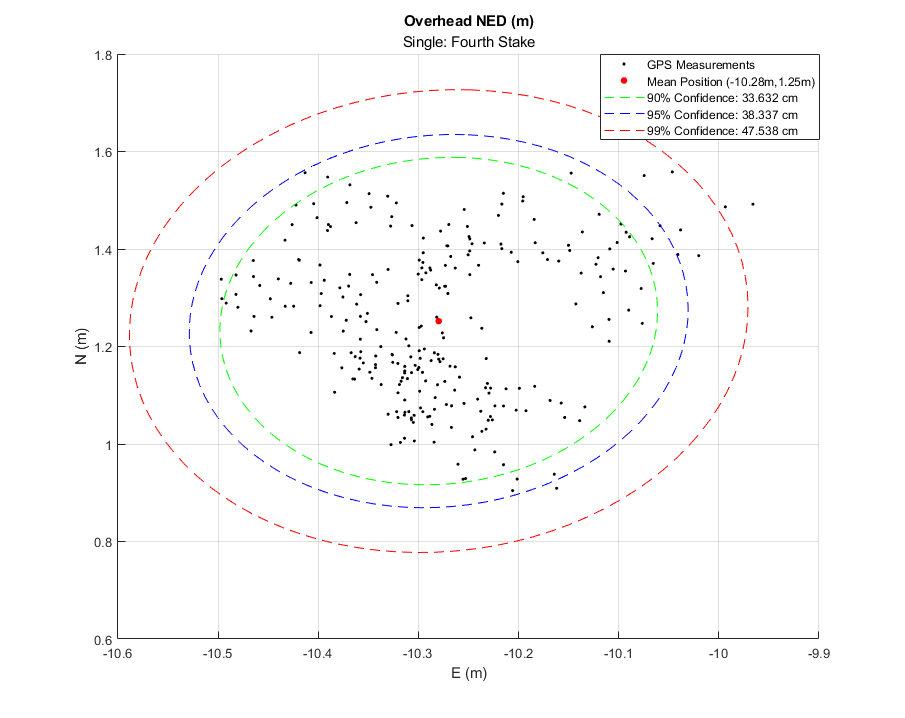 ‹#›
Project Overview
Schedule
Test Readiness:
Budget
C: Software
A: GTS
B: Airframe
C: Software
GPS Testing: Static Testing Results Pt. 1
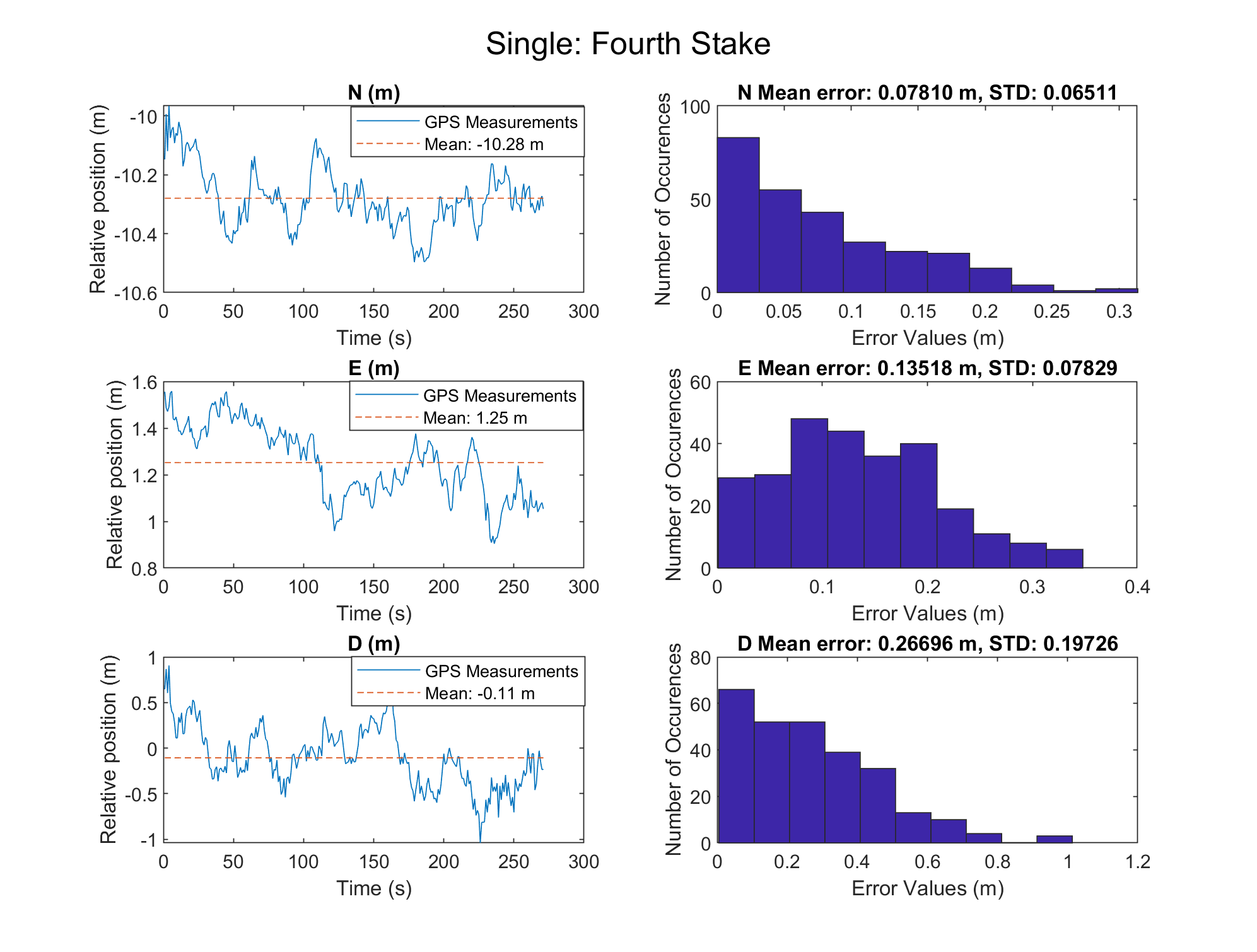 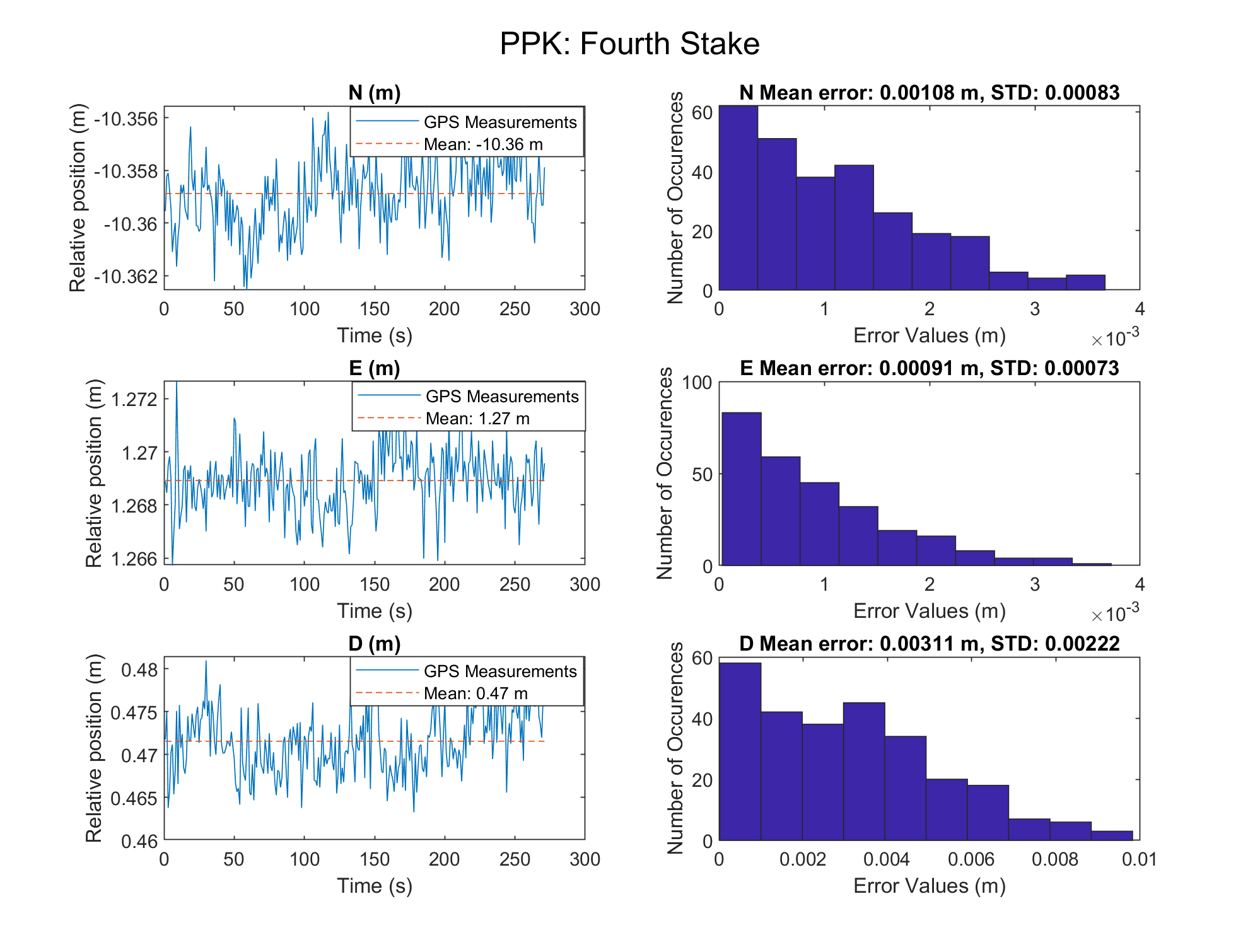 [Speaker Notes: Input our newly created command (Command 26) that represents our timed waypoint command where the fourth input parameter is associated to the desired arrival times
Ardupilot controllers recognize time parameter
Mirroring the already implemented sub mode (waypoint auto) in our own sub mode (auto time waypoint) ardupilot was able to interpret the waypoint file]
Software/Controls: Waypoint File Test
Test: Passing in a Waypoint File through QGroundControl/SITL
Motivation: To run a mission using a custom waypoint file
Procedure: 
Construct a correctly outline text file that follows the format of default waypoint files
Run SITL or QGroundControl and load in the waypoint file using “load mission”
Run the mission on auto mode through QGC or SITL’s convention
Metrics of success: 
No errors will output, the mission will run smoothly and as expected
Results: The waypoint files were interpreted correctly and the simulated vehicle reacted accordingly. Virtual vehicle successfully started and finished its mission as commanded
[Speaker Notes: Input our newly created command (Command 26) that represents our timed waypoint command where the fourth input parameter is associated to the desired arrival times
Ardupilot controllers recognize time parameter
Mirroring the already implemented sub mode (waypoint auto) in our own sub mode (auto time waypoint) ardupilot was able to interpret the waypoint file]
Software/Controls: SITL Post Processing Test
Test: Ability to export log files from a completed SITL mission and interpret the results through MATLAB
Motivation: To be able to understand the temporal flight information given a simulated mission plan and evaluate overall mission performance
Procedure:
Run a mission to completion using the SITL simulation tool by passing in a waypoint file
Extract the associated binary file stored within the ardupilot/ArduCopter/logs
Convert the binary file into a .mat file under Mission Planner’s “Dataflash Logs” tab and then click the “Create MATLAB File” button
Input .mat file through the groups SITL_analysis_func() to output the desired graphs and times that the vehicle reached the waypoint
Metrics of success: Successful analysis of time and position error of the input mission
Results: Ardupilot’s baseline missions and the group’s custom missions were successfully post-processed
Software/Controls: MAVLink Message Test
Test: Ability to generate and pass a custom MAVLink message
Motivation: MAVLink is the communications layer between the mission planner and the ArduPilot flight code and needs to successfully pass new time based waypoints
Procedure:
Determine parameter structure of custom MAVLink message
Add message structure to ardupilotmega.xml mavlink module file
Add functions to main vehicle code to handle sending and receiving the command
Expand AP_Mission.cpp library to handle new messages in command structure
Define start() and verify() functionality for custom message
Metrics of success: Newly created MAVLink message command can be passed from waypoint file and recognized in ardupilot main code repository
Results: Generated TIME_WAYPOINT navigation command (ID 26) can be written in the waypoint file and recognized in the start() command function created in Ardupilot
Software/Controls: Time Parameter Test
Test: Passing in a Waypoint File with custom time command through QGroundControl/SITL
Motivation: Pass the time parameters into the controllers through a waypoint file
Procedure:
Construct a correctly outline text file that follows the format of default waypoint files
Input our newly created command (Command 26) that represents our timed waypoint command where the fourth input parameter is associated to the desired arrival times
Time command is passed through the Ardupilot’s library functions, eventually passed to the controllers found in the PositionControl.cpp file  
Execute the mission using the SITL simulation and print desired time values
Metrics of success: The simulation is able to print out the desired time variable (parameter 4) successfully that is passed into the position controllers
Expected Results: Through the use of the cmd object, the waypoint time parameter will print out successfully
Software/Controls: Controller Implementation Test
Test: Closed-loop time control implementation
Motivation: Central aspect of project to modify existing controller to incorporate and test closed-loop time waypoint control
Procedure:
Replace gain block that converts position error to desired velocity with
Generate LEO emulation waypoint file with time component
Compile ardupilot code
Simulate mission
Post-process simulation results
Metrics of success: Time error of controller ( < 1 [s]), Position error of controller ( < 0.5 [m])
Results: We expect that this controller will perform to the expected standards due to the closed loop position and time approach to computing desired velocity
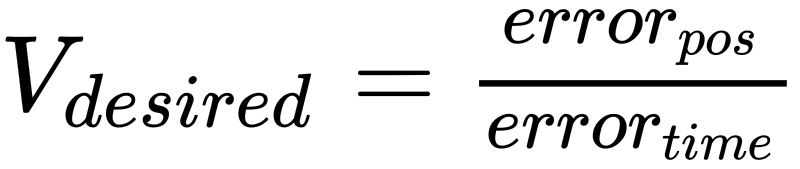 Administrative
Return to Supporting Materials Quick Links
‹#›
Organization Chart
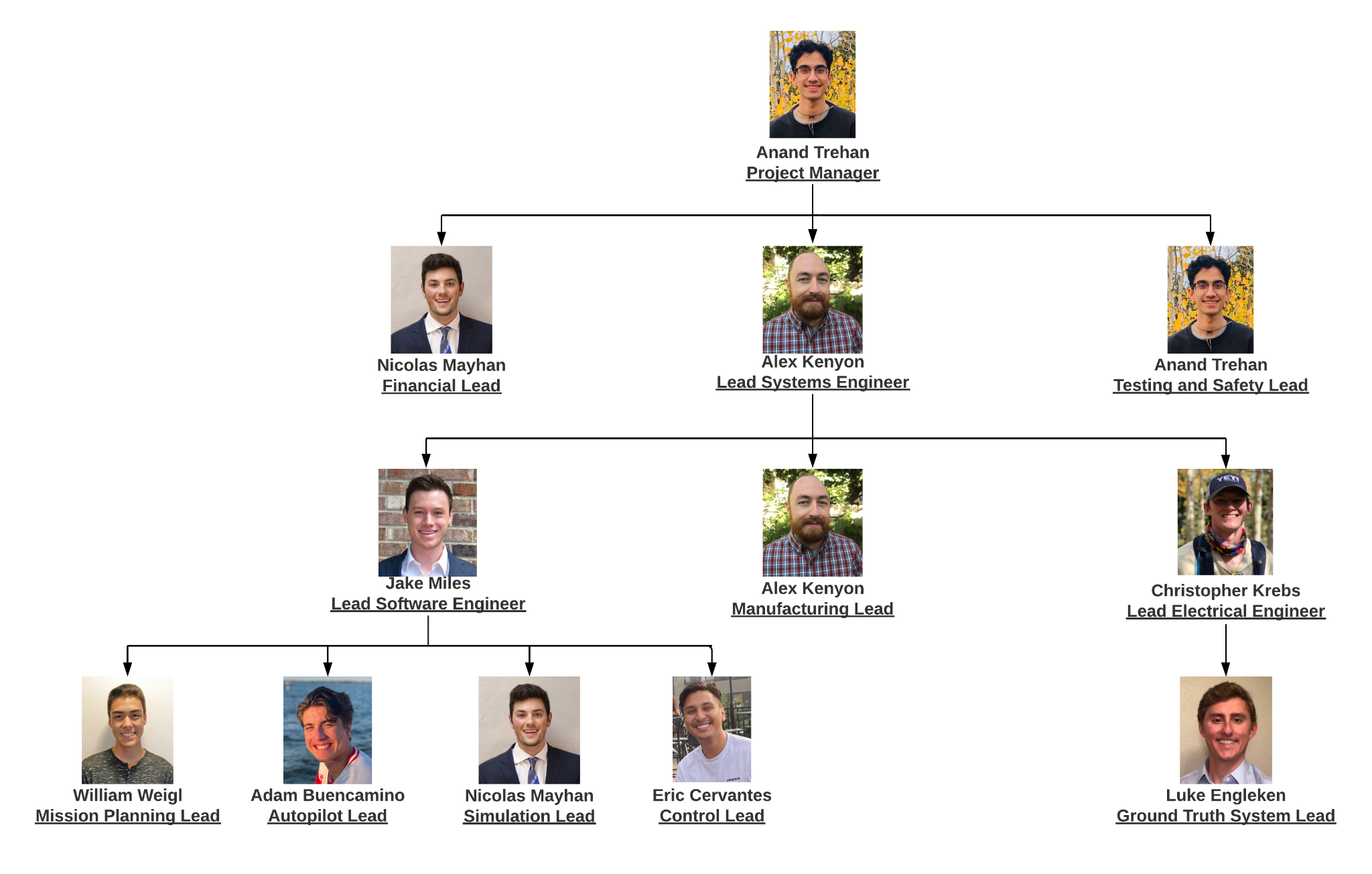 ‹#›
Specific Objectives
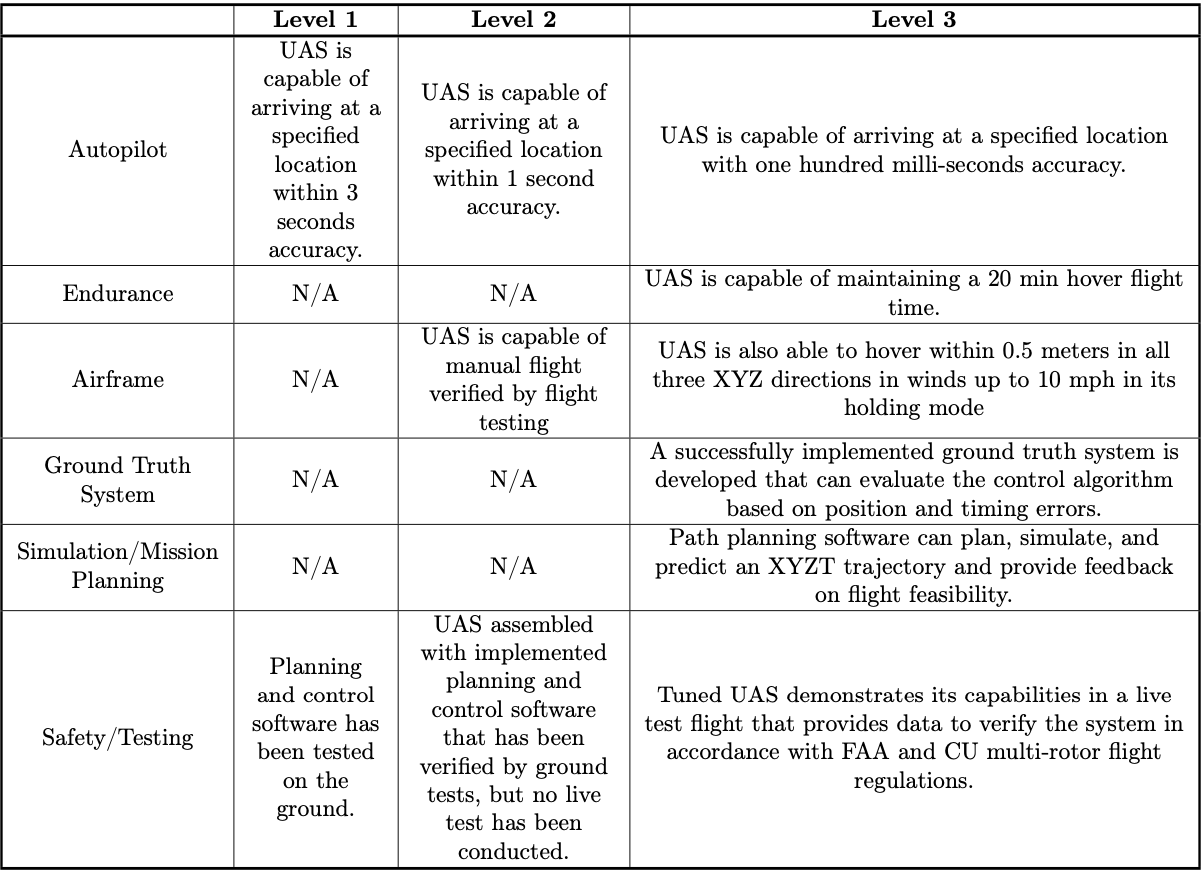 ‹#›
Functional Requirements
‹#›
Project Overview
Schedule
Test Readiness:
Budget
A: GTS
B: Airframe
C: Software
[Speaker Notes: Anand
These are our functional requirements. In summary, they address:
The vehicle has to get to its destination when we want it
Our control algorithm will be built off an existing autopilot software
The user must be able to input XYZT coordinates of their choice
The simulation software must be able to determine feasibility 
The vehicle must be competent 
The GTS must have an accurate account of the vehicles path]
Design Requirements: FR 1
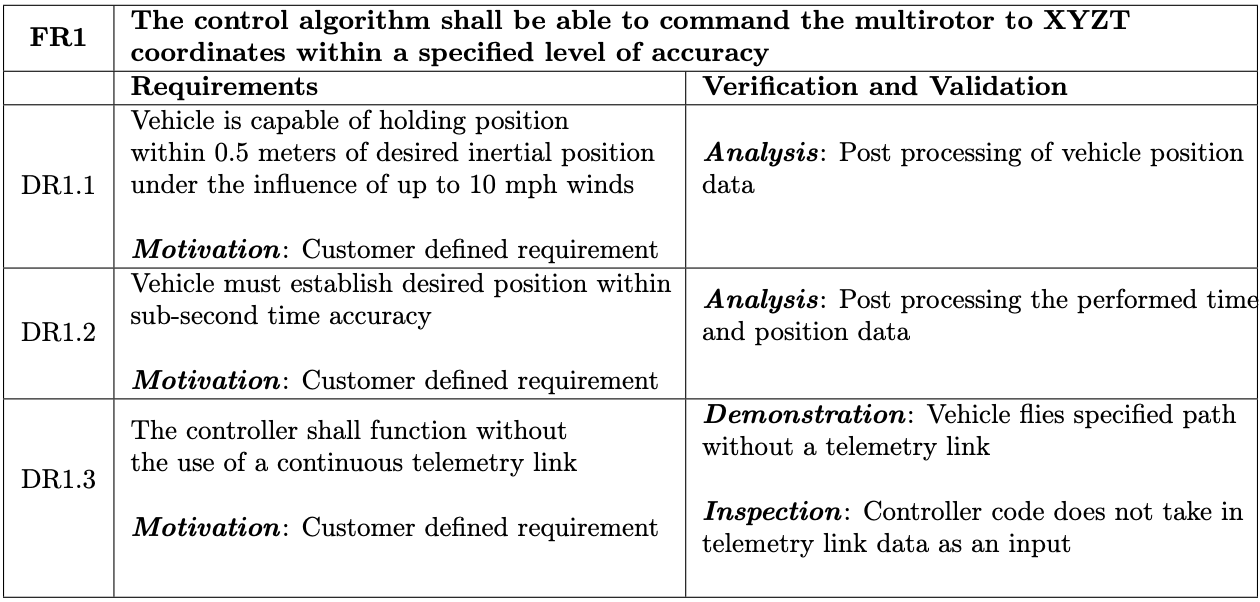 ‹#›
Design Requirements: FR 2
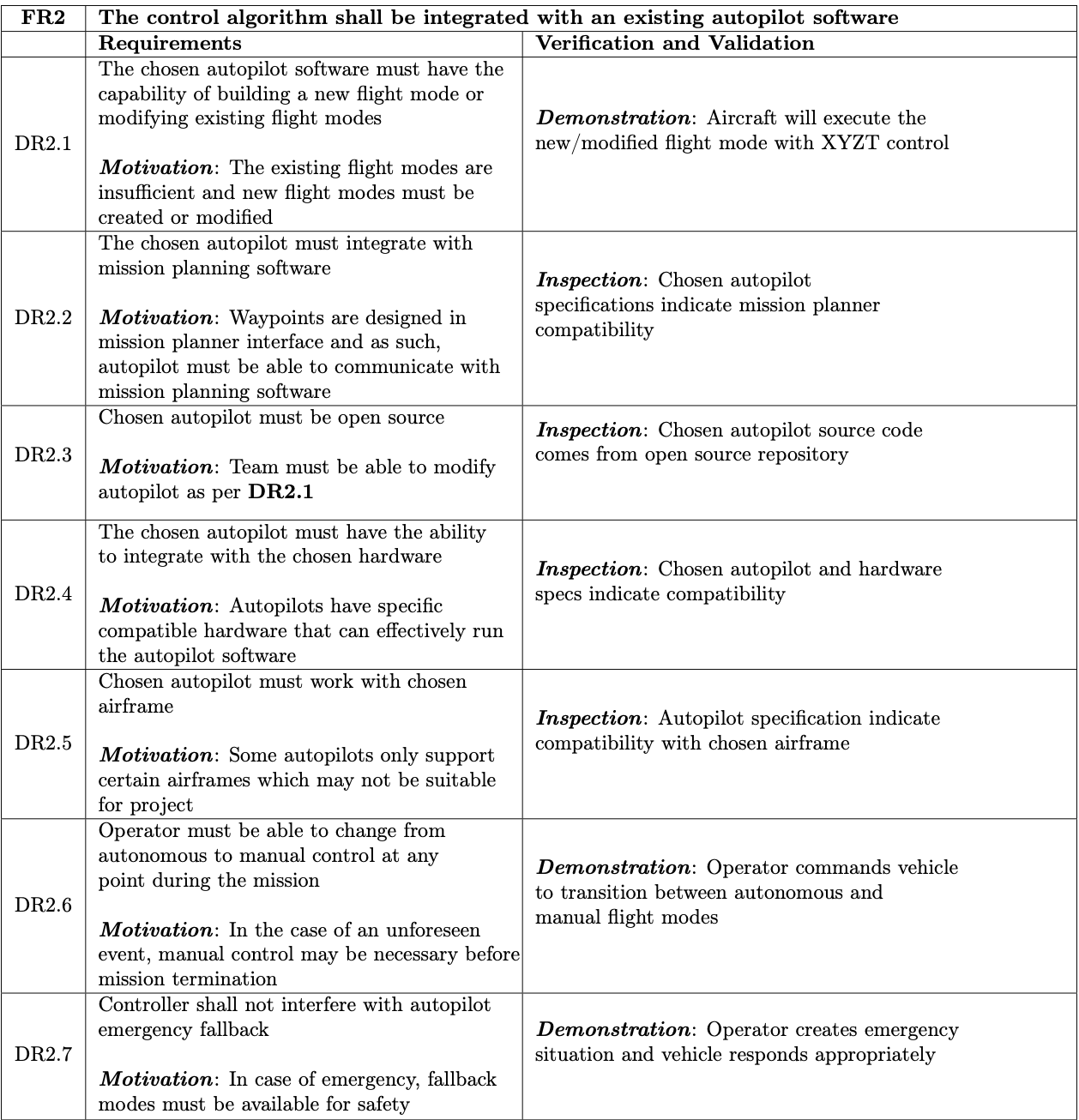 ‹#›
Design Requirements: FR 3
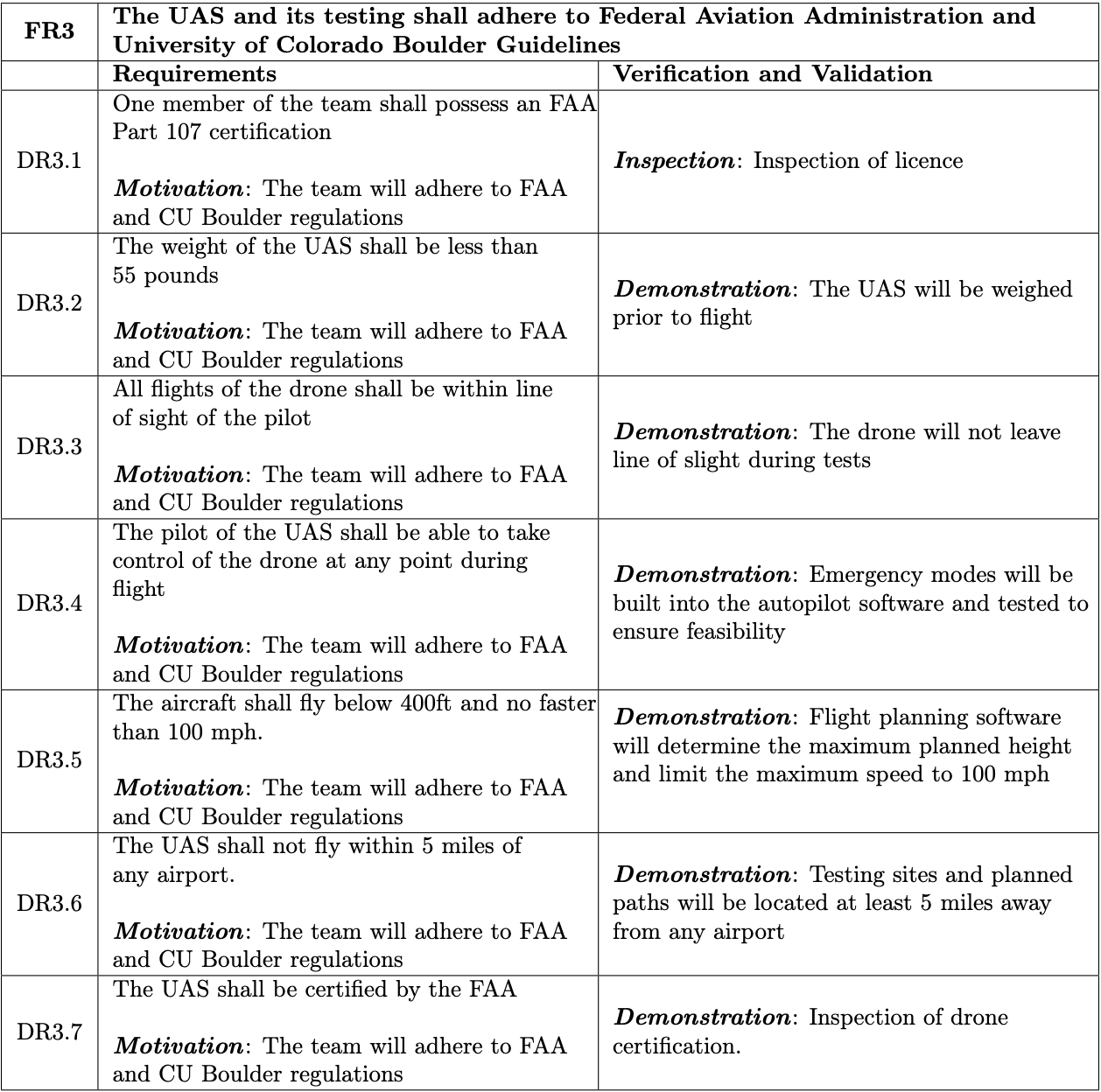 ‹#›
Design Requirements: FR 4
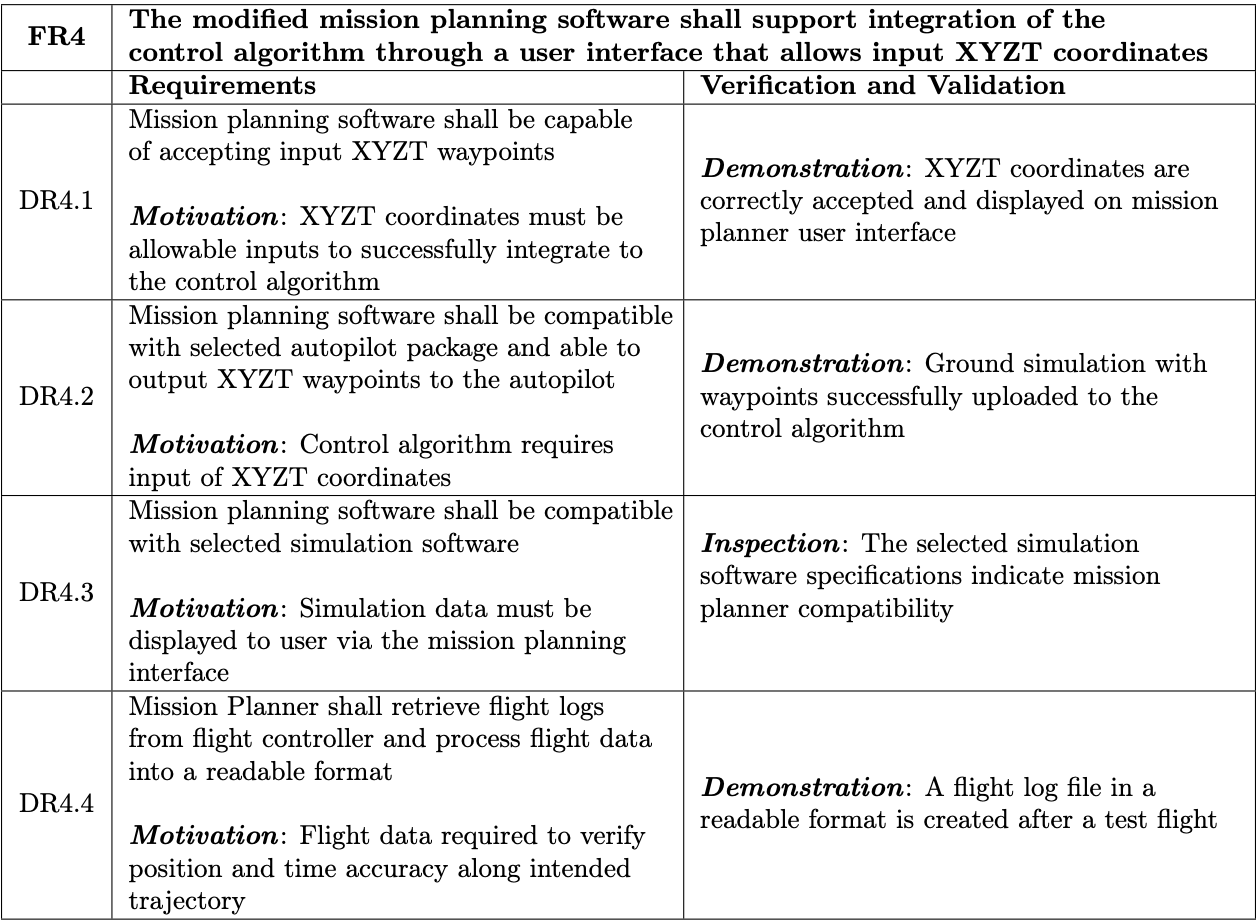 ‹#›
Design Requirements: FR 5
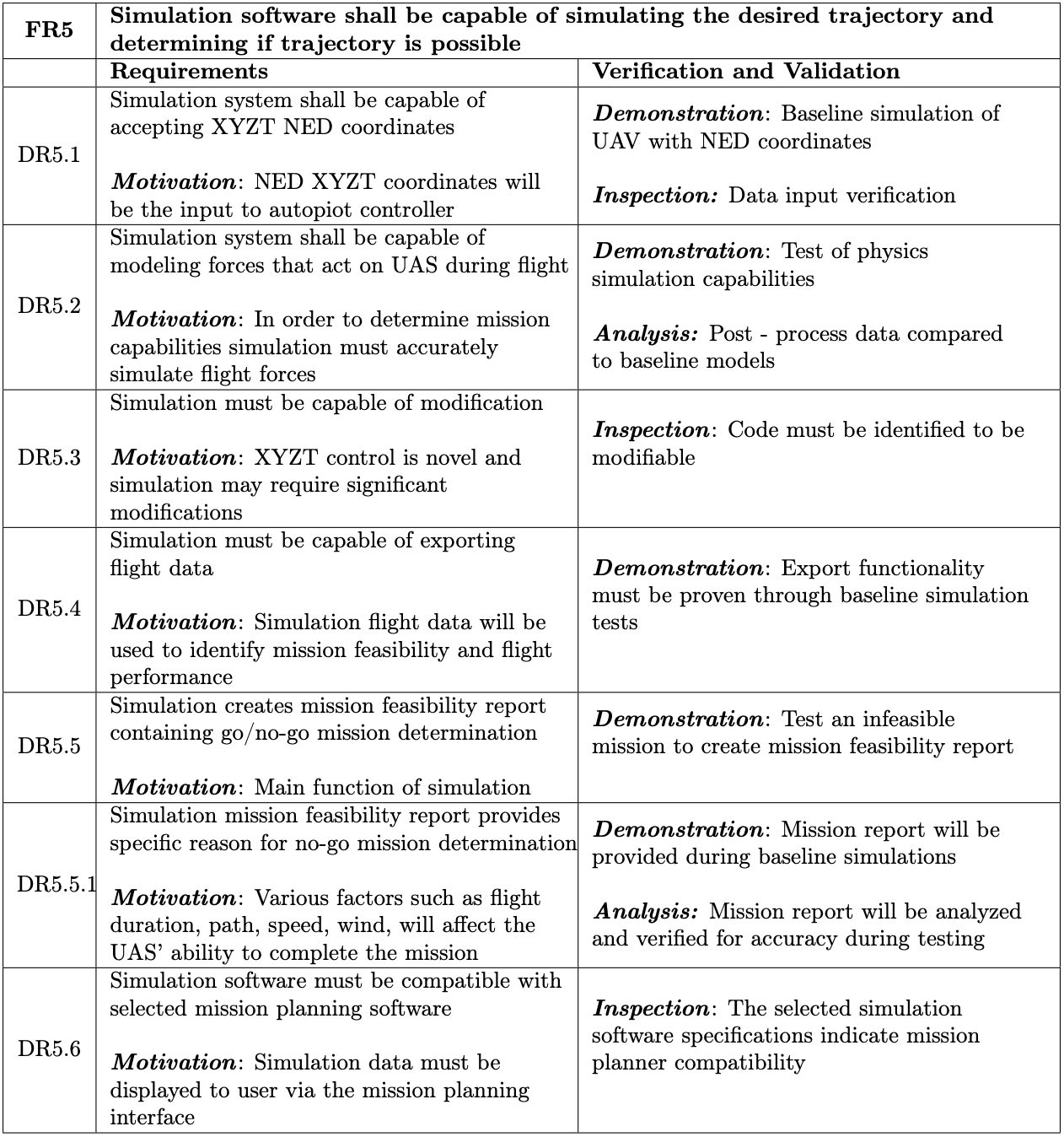 ‹#›
Design Requirements: FR 6
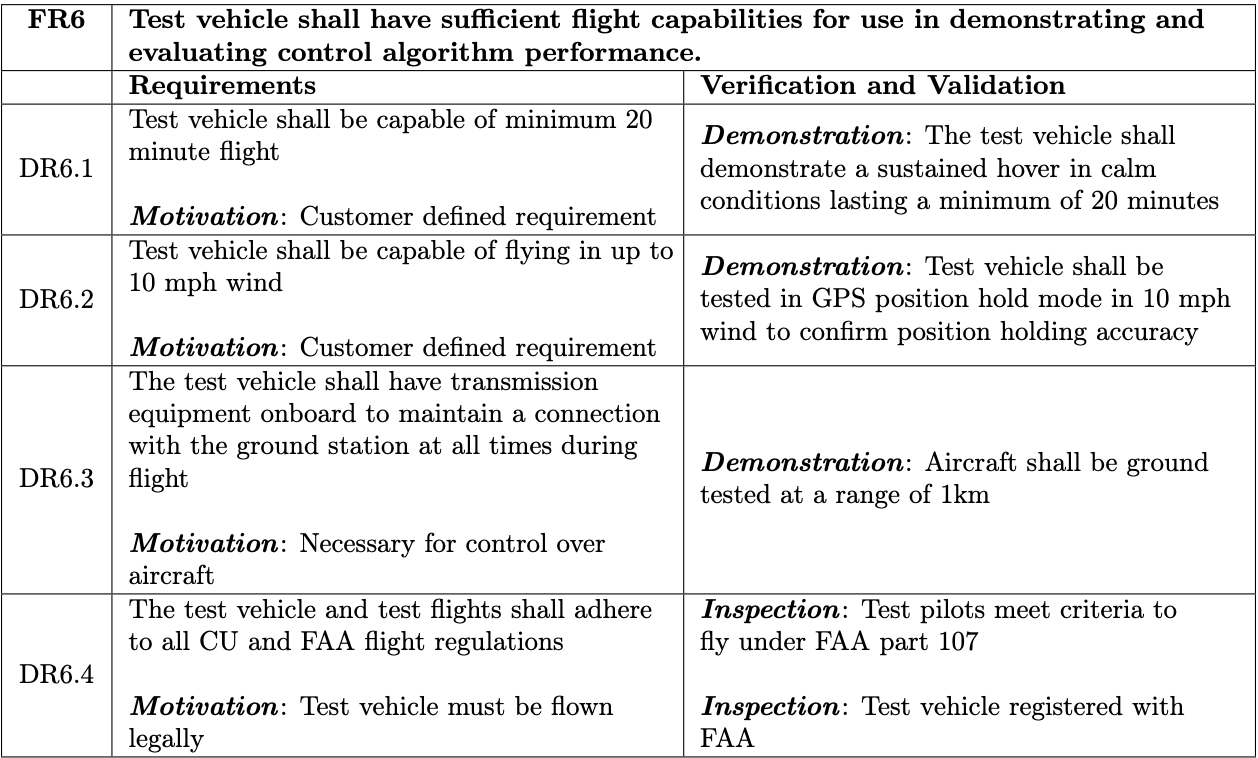 ‹#›
[Speaker Notes: DR6.1: Test vehicle shall be capable of minimum 20 minute flight
DR6.2: Test vehicle shall be capable of flying in up to 10 mph wind]
Design Requirements: FR 7
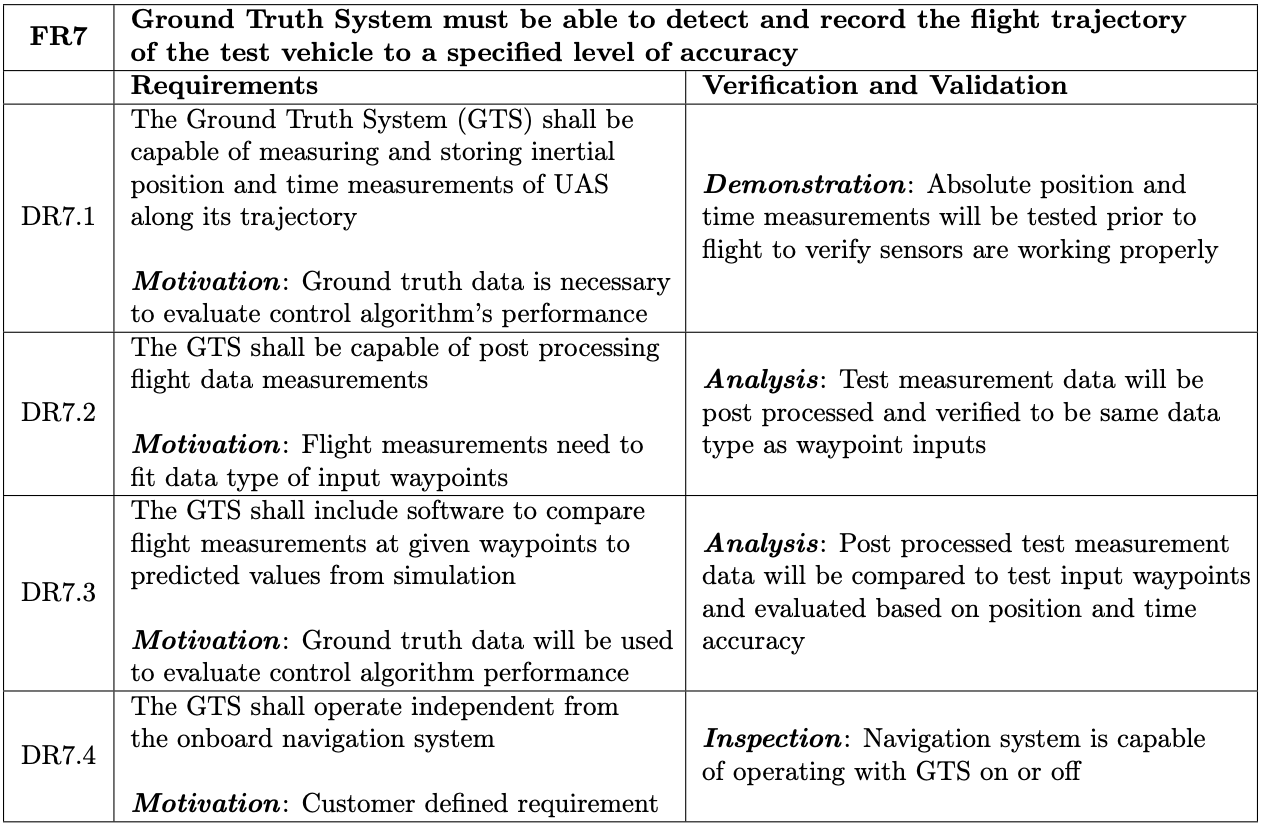 ‹#›
Budget Order Breakdown
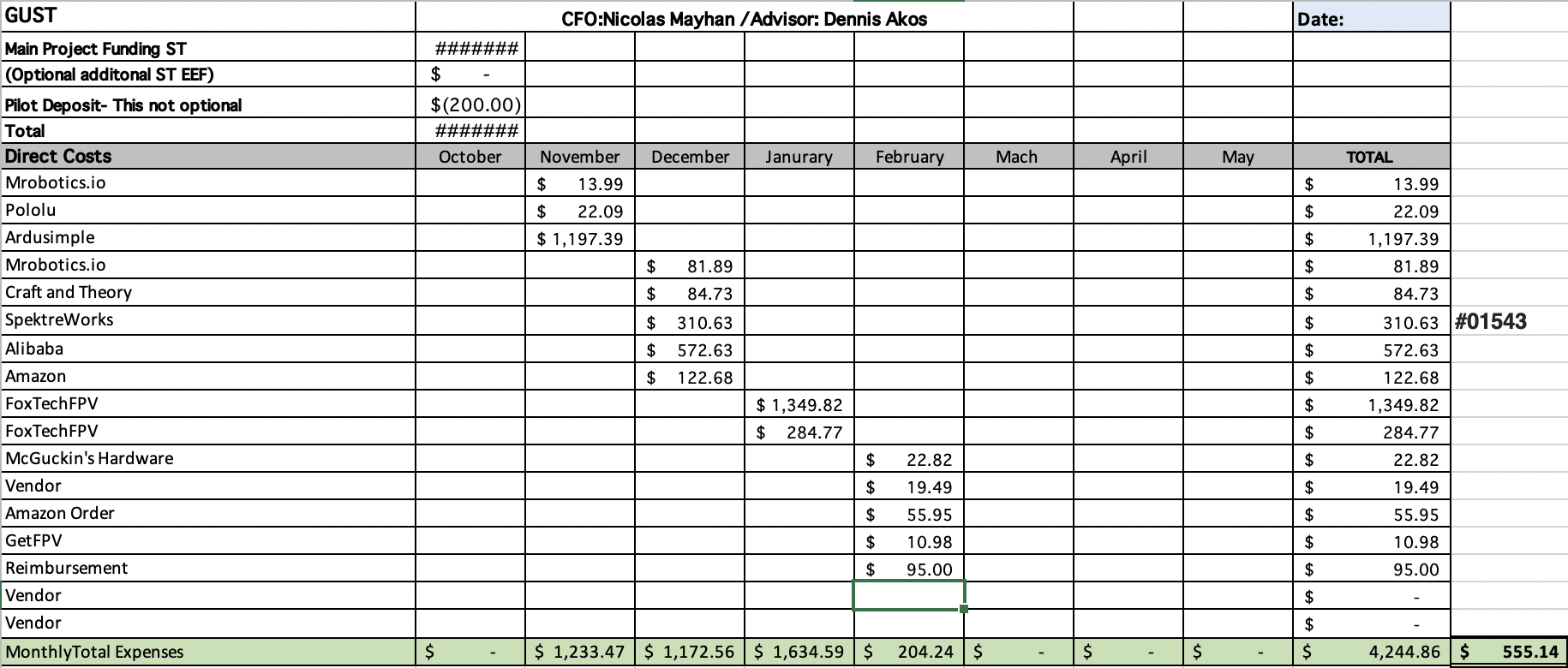 ‹#›
Trade Studies
Return to Supporting Materials Quick Links
‹#›
Trade Study: UAS
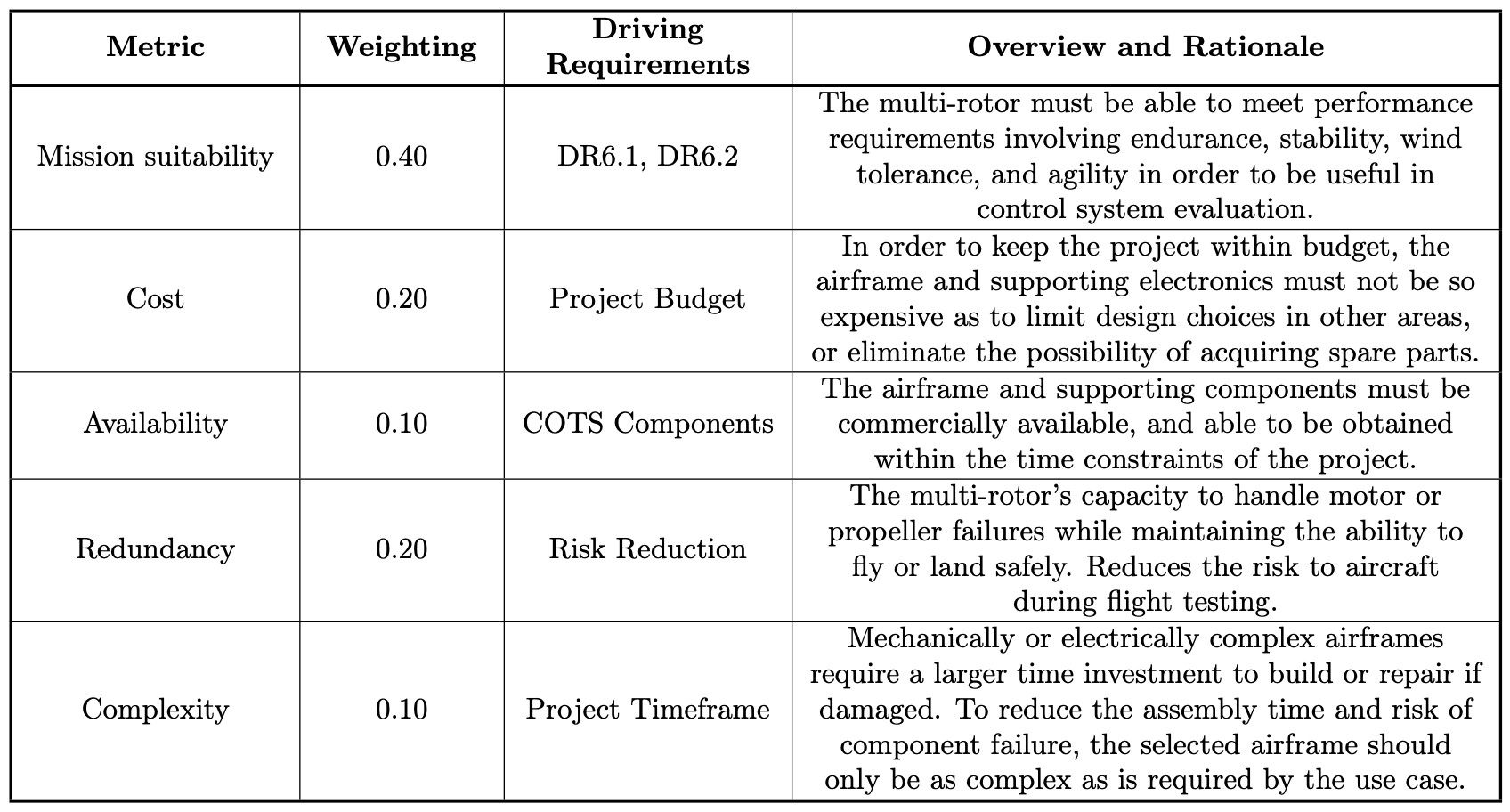 ‹#›
[Speaker Notes: Metric table for UAS trade study]
Trade Study: UAS
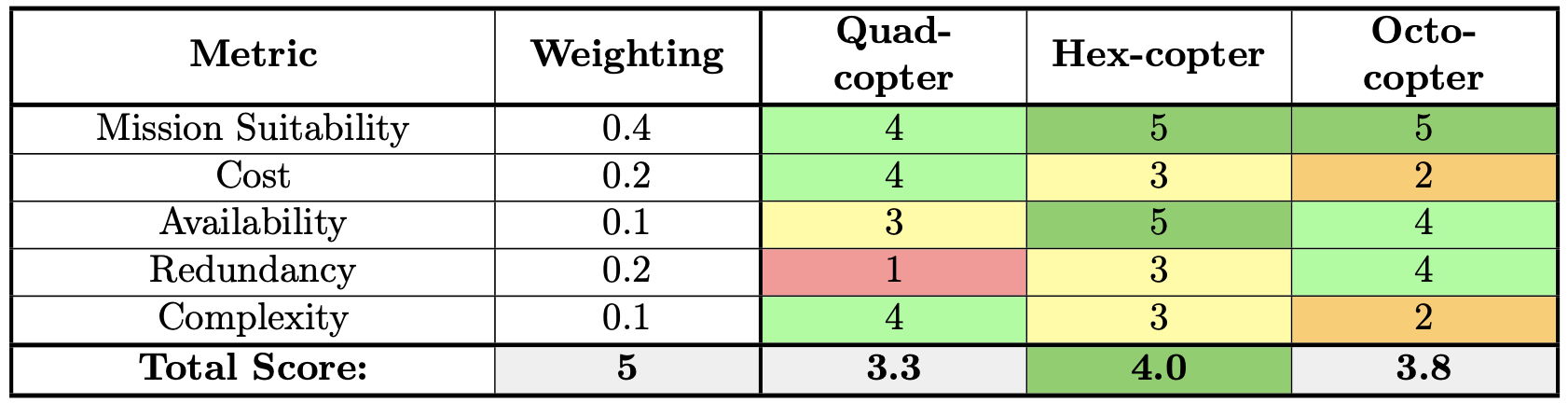 ‹#›
[Speaker Notes: Trade matrix for UAS Trade Study]
Trade Study: Ground Truth System
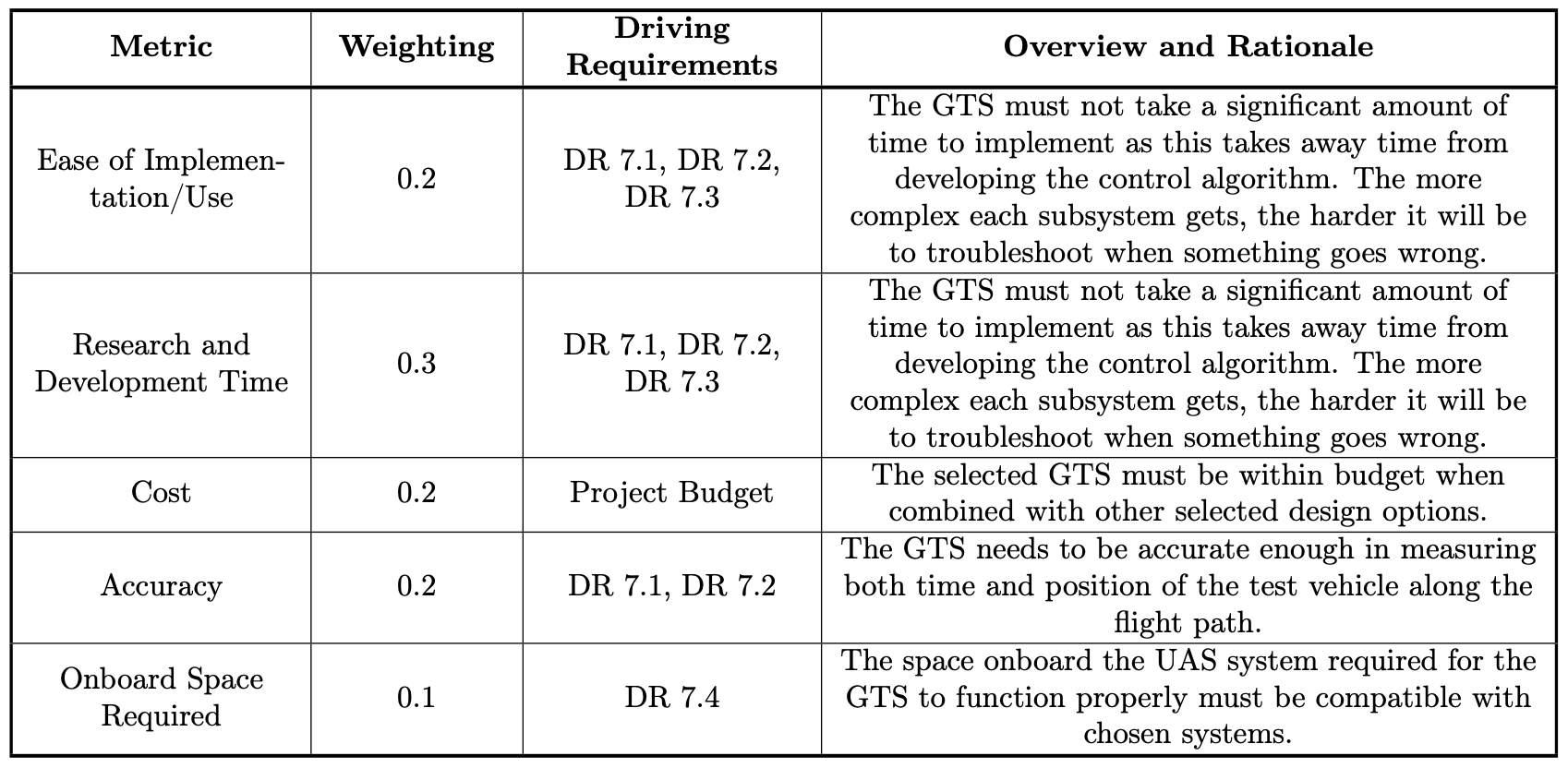 ‹#›
[Speaker Notes: Metric table for GTS trade study]
Trade Study: Ground Truth System
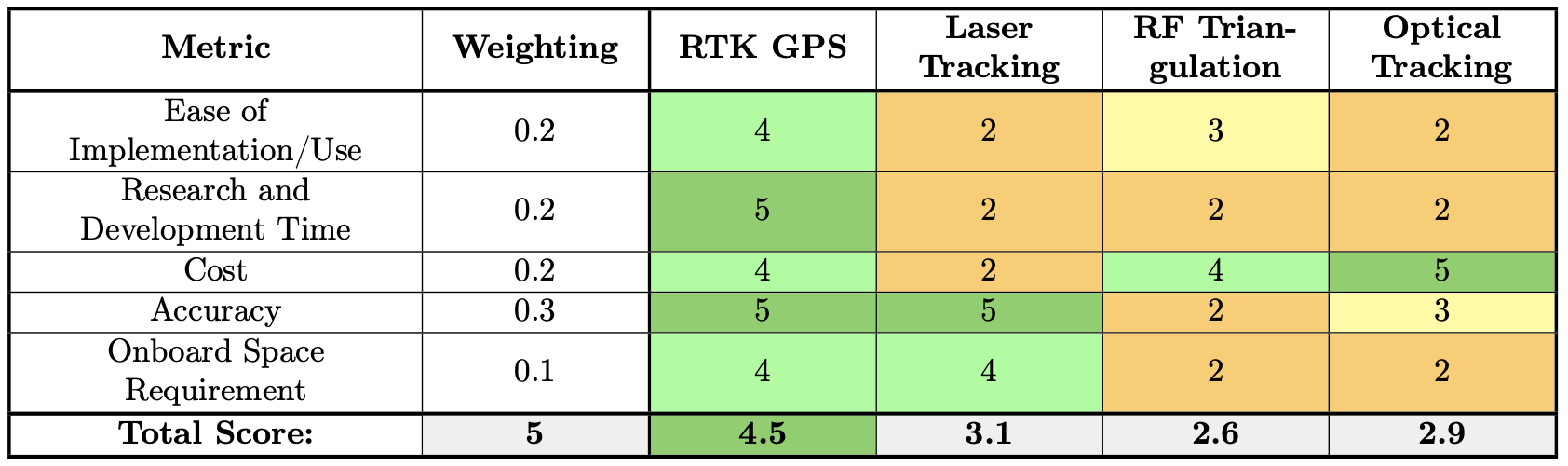 ‹#›
[Speaker Notes: Trade matrix for GTS Trade Study]
Trade Study: Autopilot Software
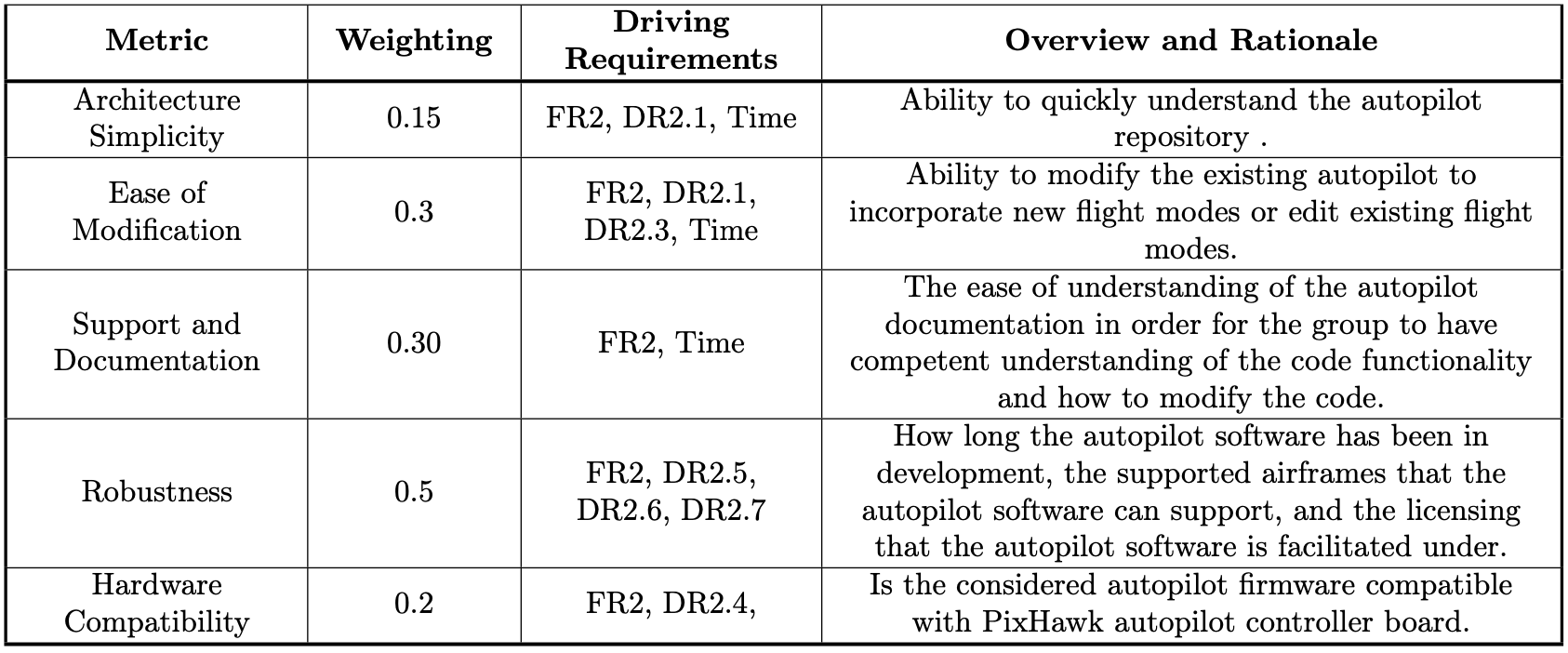 ‹#›
[Speaker Notes: Metric table for Autopilot Software trade study]
Trade Study: Autopilot Software
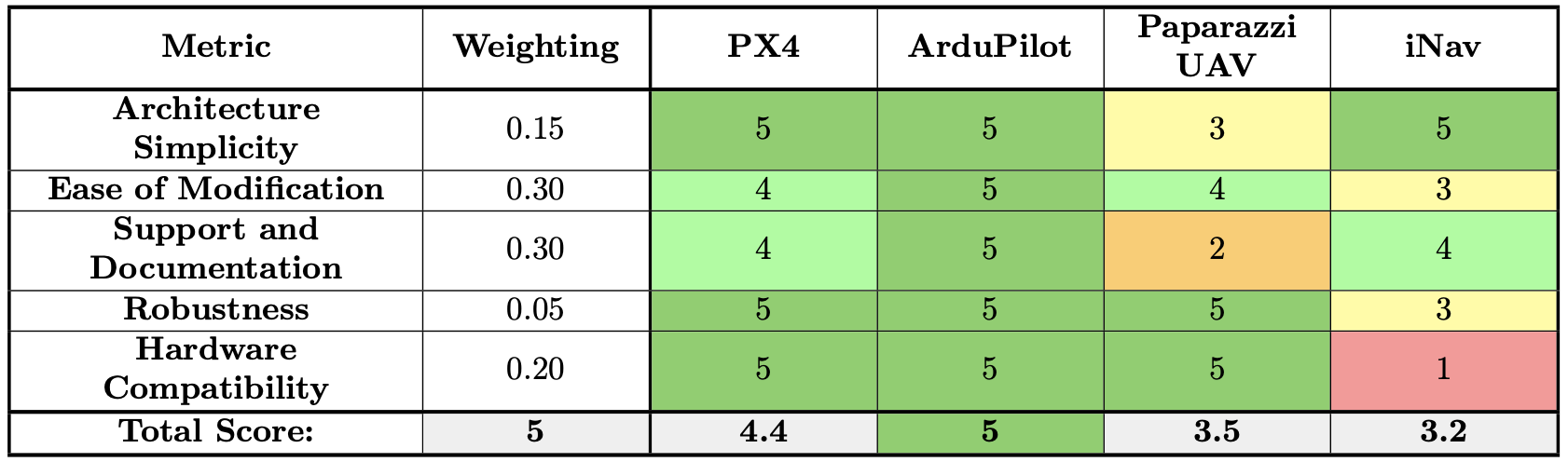 ‹#›
[Speaker Notes: Trade matrix for Autopilot Software Trade Study]
Trade Study: Simulation
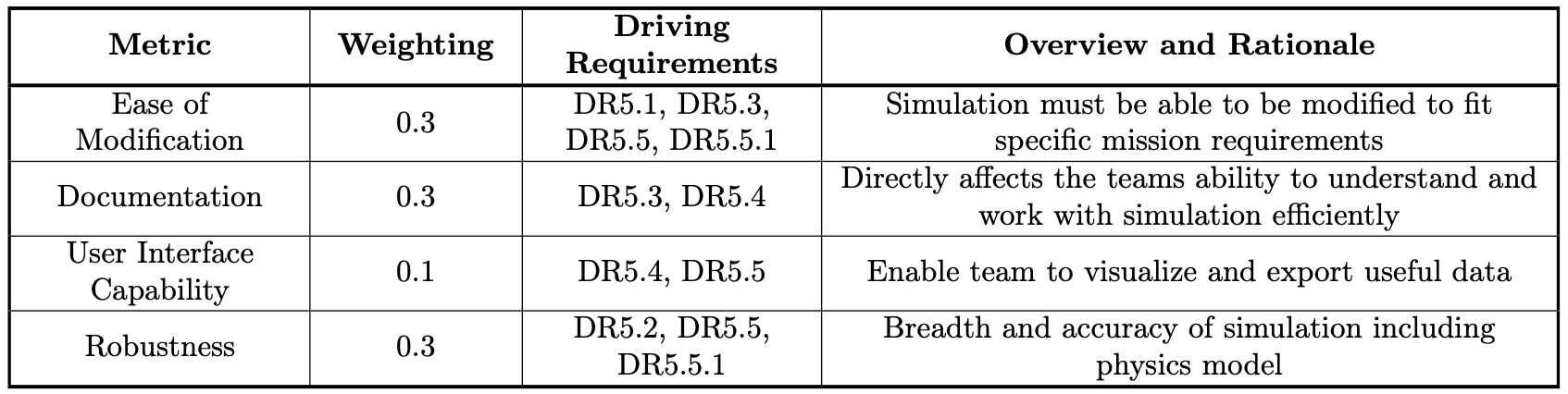 ‹#›
[Speaker Notes: Metric table for Simulation trade study]
Trade Study: Simulation
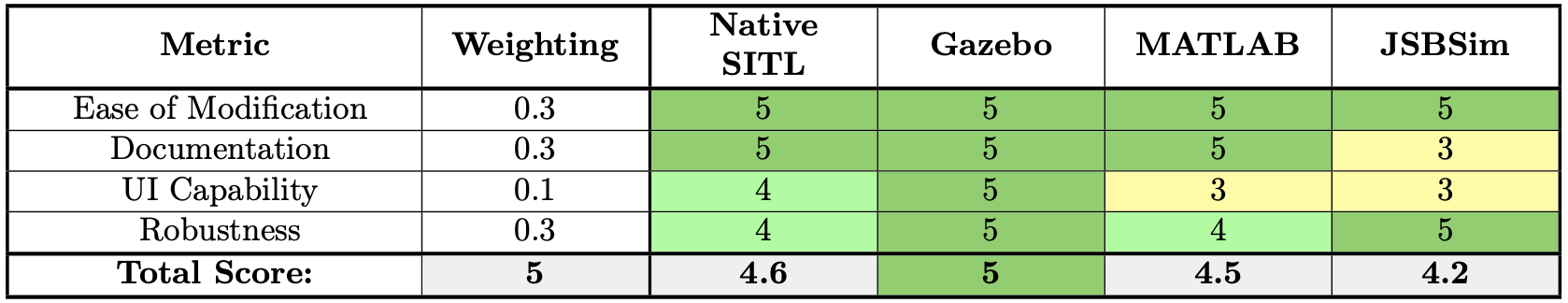 ‹#›
[Speaker Notes: Trade matrix for Simulation Trade Study]
Trade Study: Mission Planner
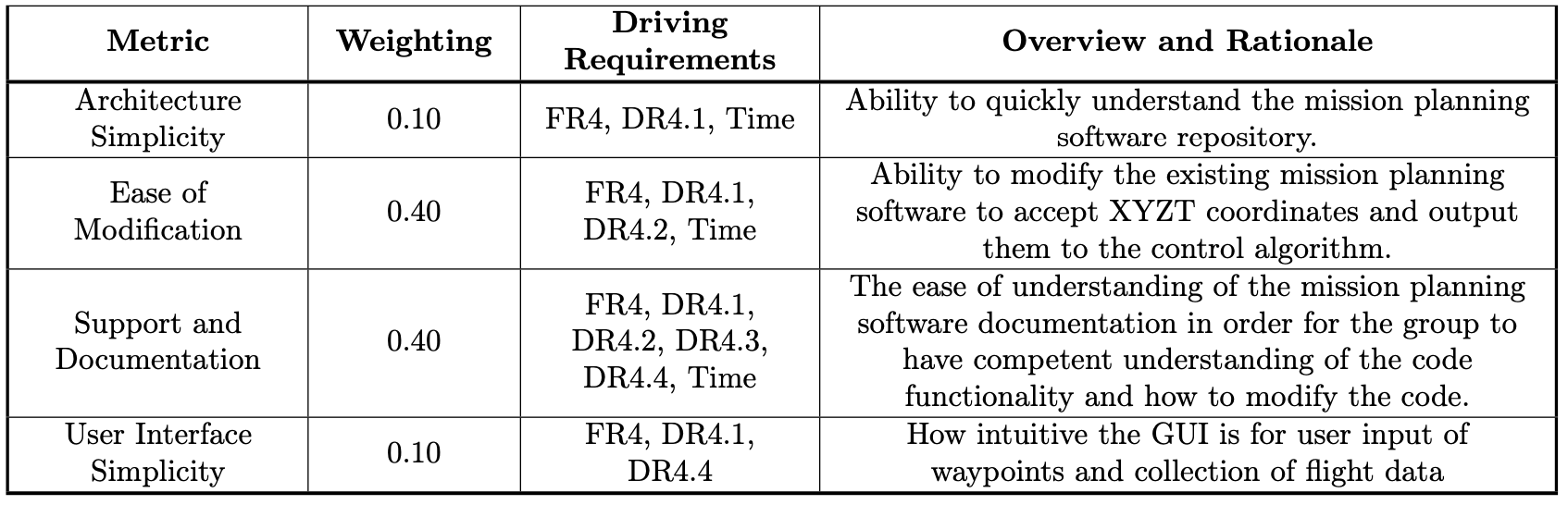 ‹#›
[Speaker Notes: Metric table for Mission Planner trade study]
Trade Study: Mission Planner
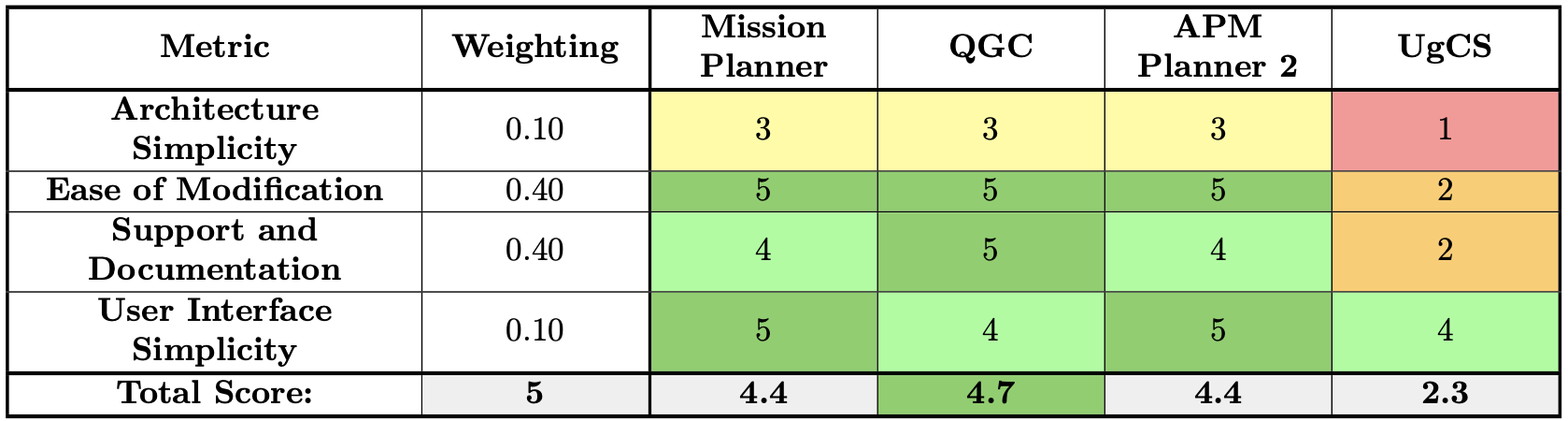 ‹#›
[Speaker Notes: Trade matrix for Mission Planner Trade Study]
Hardware
Return to Supporting Materials Quick Links
‹#›
Design Solution: Airframe
Tarot T810 Sport Hexacopter

Specifications:
Frame Size: 810mm
Prop Size: up to 15 inch
Ready to fly weight: 6kg
Estimated flight time: 25.8 minutes 
Features
Hex configuration for motor redundancy
Rail style payload & battery mounting for CG adjustment
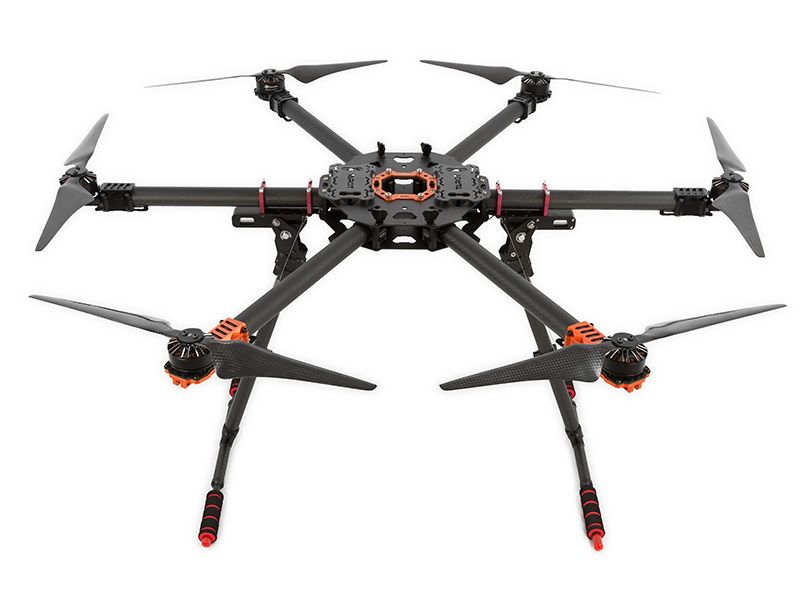 Reasons for selection: Complete vehicle configuration meets flight time requirement DR6.1, wind requirement DR1.1, components available within project time frame, multiple payload mounting options.
‹#›
Project Overview
Design Solution
CPE’s
Design Reqs.
Project Risks
Verification& Validation
Future Work
Design Solution: Vehicle Battery
TATTU 6S 18000mAh 22.2V 15C High Discharge Lipo Battery

Specifications:
Voltage: 22.2V
Capacity: 18000mAh
Cell Configuration 6S1P / 6 cells
Power Connector: XT-90 
Max. Cont. discharge: 15C
Weight: 2030g
Dimensions: 190mm x 78mm x 68.5 mm
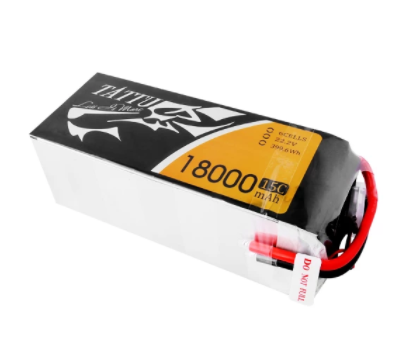 Reasons for selection: Meets power requirements, capacity allows for 20 min flight with margin
‹#›
Project Overview
Design Solution
CPE’s
Design Reqs.
Project Risks
Verification& Validation
Future Work
Design Solution: Power Distribution
Pixhawk 4 Power Module (PM07)

Specifications:
Voltage input: 7-51V (2-12s LiPo)
Regulated Output: 5V (3A max)
Current rating: 120A maximum output
Connector: XT90 
Dimensions: 68 x 50 x 10 mm
Weight: 47.5g
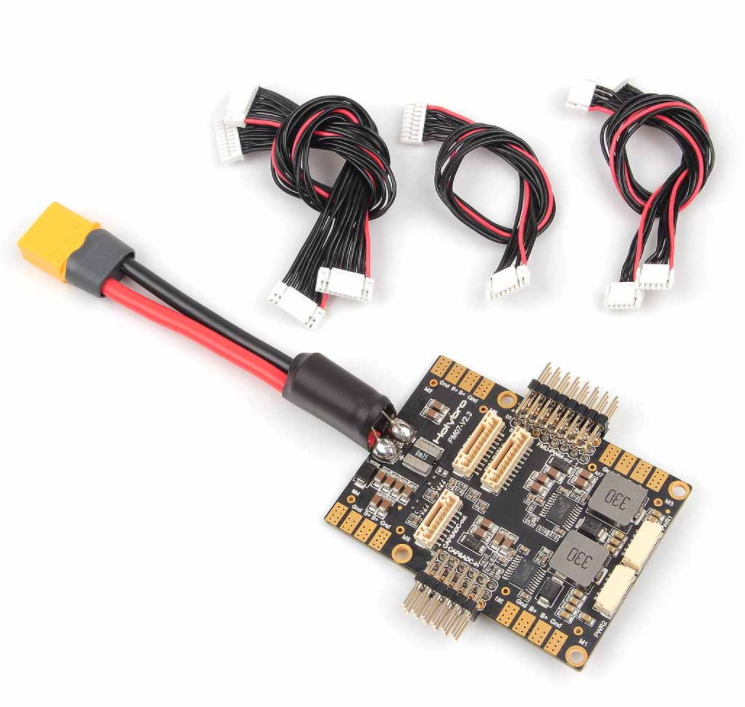 Reasons for selection: Current measurement & power distribution in a single unit
‹#›
Project Overview
Design Solution
CPE’s
Design Reqs.
Project Risks
Verification& Validation
Future Work
Design Solution: Speed Controller
T-Motor 40A  Brushless Speed Controller 

Specifications:
Dimensions: 68 x 25 x 8.7 mm
Weight: 26g 
Continuous current: 40A
Peak Current: 60A (15 seconds)
Signal input: PWM (up to 600Hz)
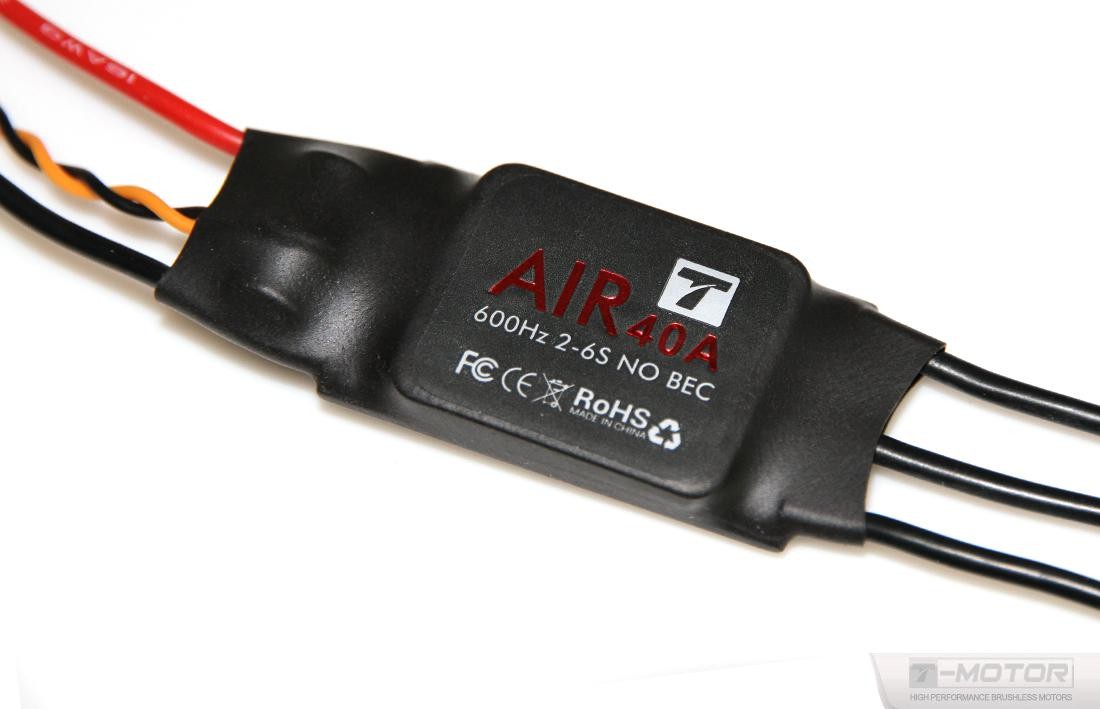 Reasons for selection: Meets power requirements,
‹#›
Project Overview
Design Solution
CPE’s
Design Reqs.
Project Risks
Verification& Validation
Future Work
Design Solution: Lift motors
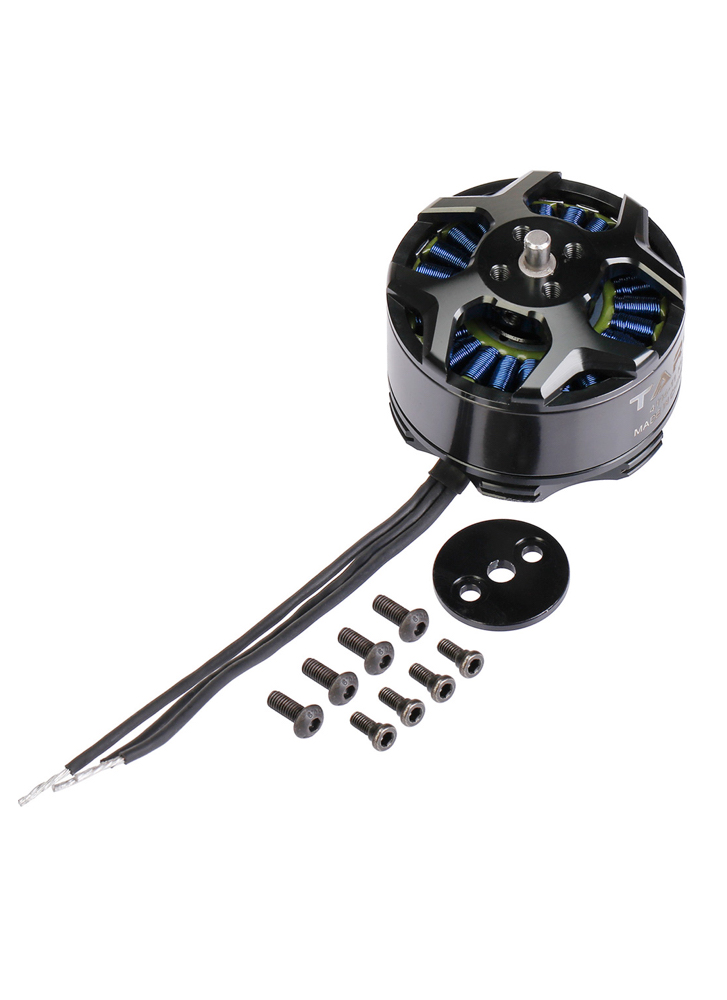 Tarot 4114/320KV brushless outrunner motor

Specifications:
Dimensions: 46 x 32 mm
Stator size: 41mm 
Max power: 377 Watts
RPM/Volt: 320
Recommended prop: 15 inch
Maximum thrust: 2.5 kg 
Weight: 148g
Reasons for selection: Manufacturer recommended component, compatible w/ frame & propeller selection.
‹#›
Project Overview
Design Solution
CPE’s
Design Reqs.
Project Risks
Verification& Validation
Future Work
Design Solution: Propellers
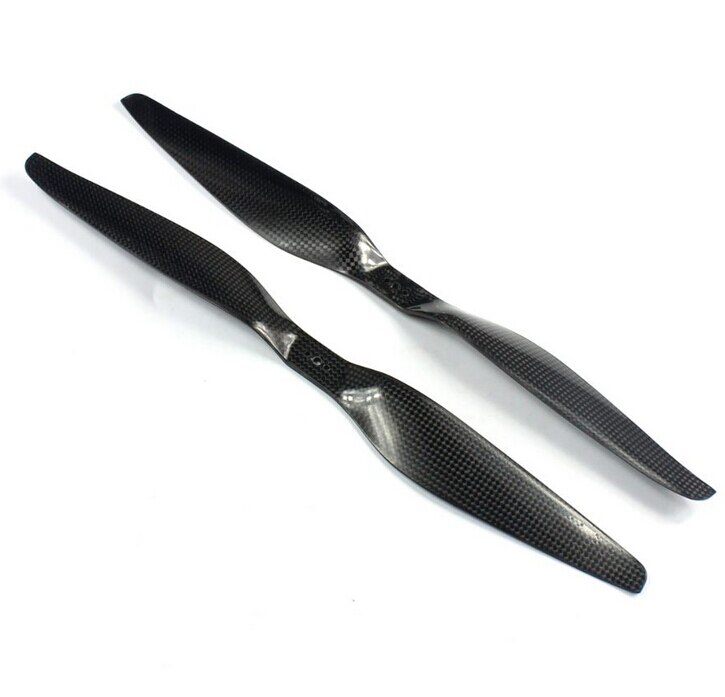 Tarot 15 x 5.5 DJI style Carbon Propeller

Specifications:
Length: 15 inch
Pitch: 5.5 inches/revolution 
Weight: 17g
Estimated Hover FOM: 0.55
Reasons for selection: Maximum prop size for airframe, compatibility with motor selection
‹#›
Project Overview
Design Solution
CPE’s
Design Reqs.
Project Risks
Verification& Validation
Future Work
Design Solution: Pilots Transmitter
FrSky Taranis X9D Transmitter & X8R Receiver

Specifications:
Frequency: 2.4 GHz “Frequency hopping”
Range: 1km +
Channels: 16 
Features:
Optional telemetry 
Dedicated vehicle receiver 
Low cost & high capability
No frequency conflicts with telemetry radios
3-wire connection with pixhawk using PPM or S-BUS communication protocols
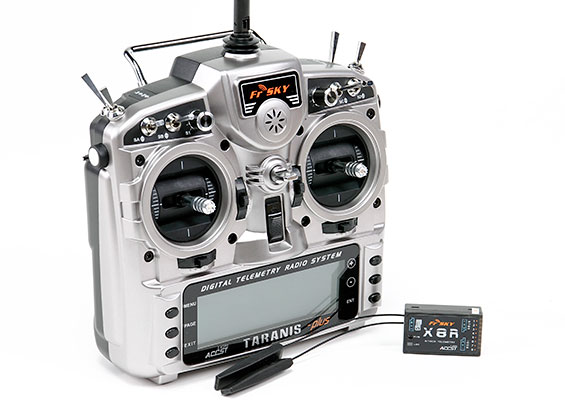 Reasons for selection: Inexpensive, already proven with pixhawk autopilots, team familiarity
‹#›
Project Overview
Design Solution
CPE’s
Design Reqs.
Project Risks
Verification& Validation
Future Work
Design Solution: Telemetry Radio
mRo SiK V2 Telemetry Radio set

Specifications:
Frequency: 915 MHz 
Range: 300m +
Air data rates up to 250Kbps
Features:
Sufficient bandwidth for telemetry downlink & Ardusimple RTK corrections data
Connects to Pixhawk over serial (Telem1 Port)
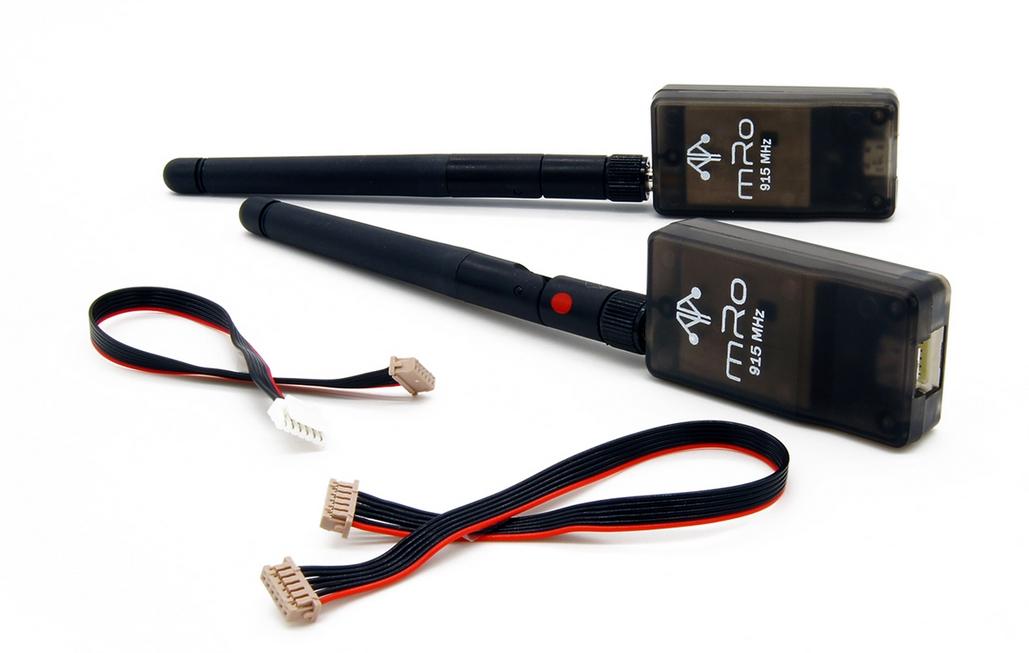 Reasons for selection: Already well proven with pixhawk autopilots, sufficient bandwidth for Telemetry & RTK corrections
‹#›
Project Overview
Design Solution
CPE’s
Design Reqs.
Project Risks
Verification& Validation
Future Work
Design Solution: Power Connectors
Amass XT90S Anti-spark connectors (Battery)

Specifications:
Contact type: 4.5 mm gold plated “bullet” connector 
Continuous current: 90A
Peak current 120A

Bullet connectors (ESC & Motor)

Specifications:
Contact type: 3.5 mm gold plated “bullet” connector 
Peak current 80A
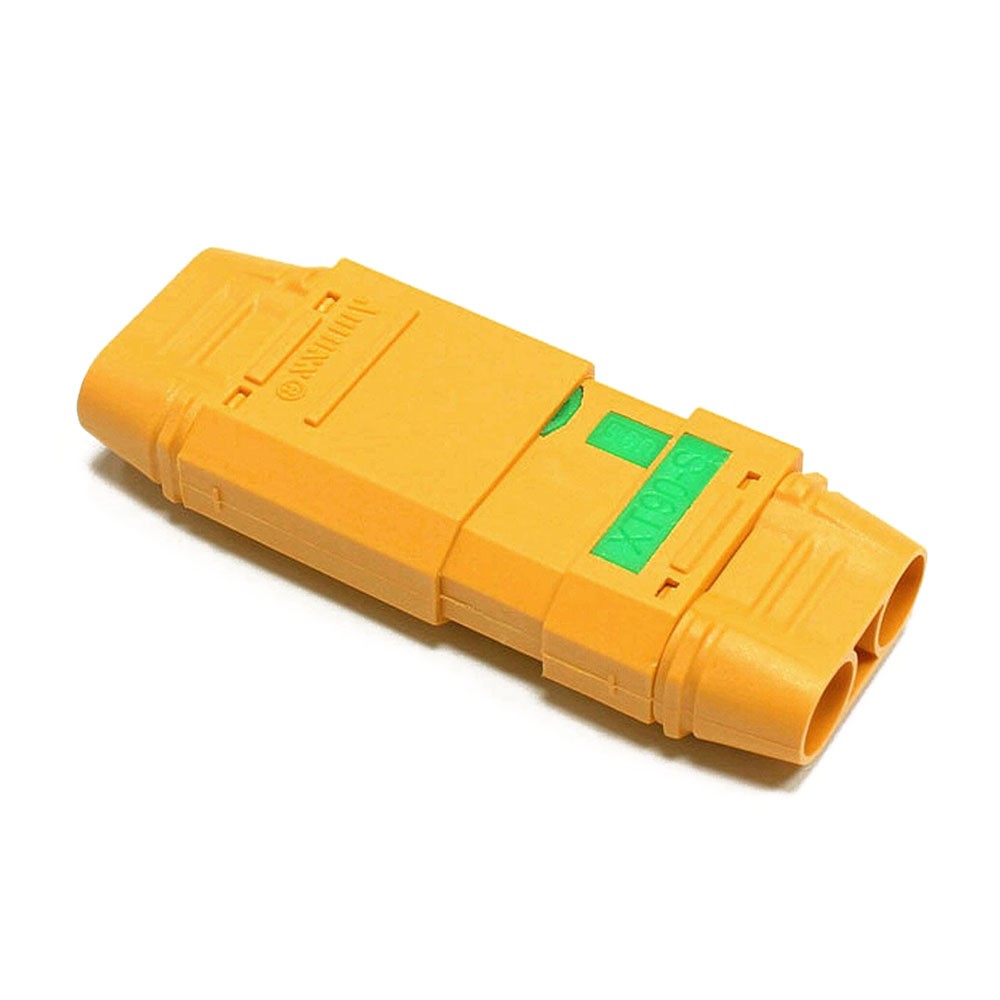 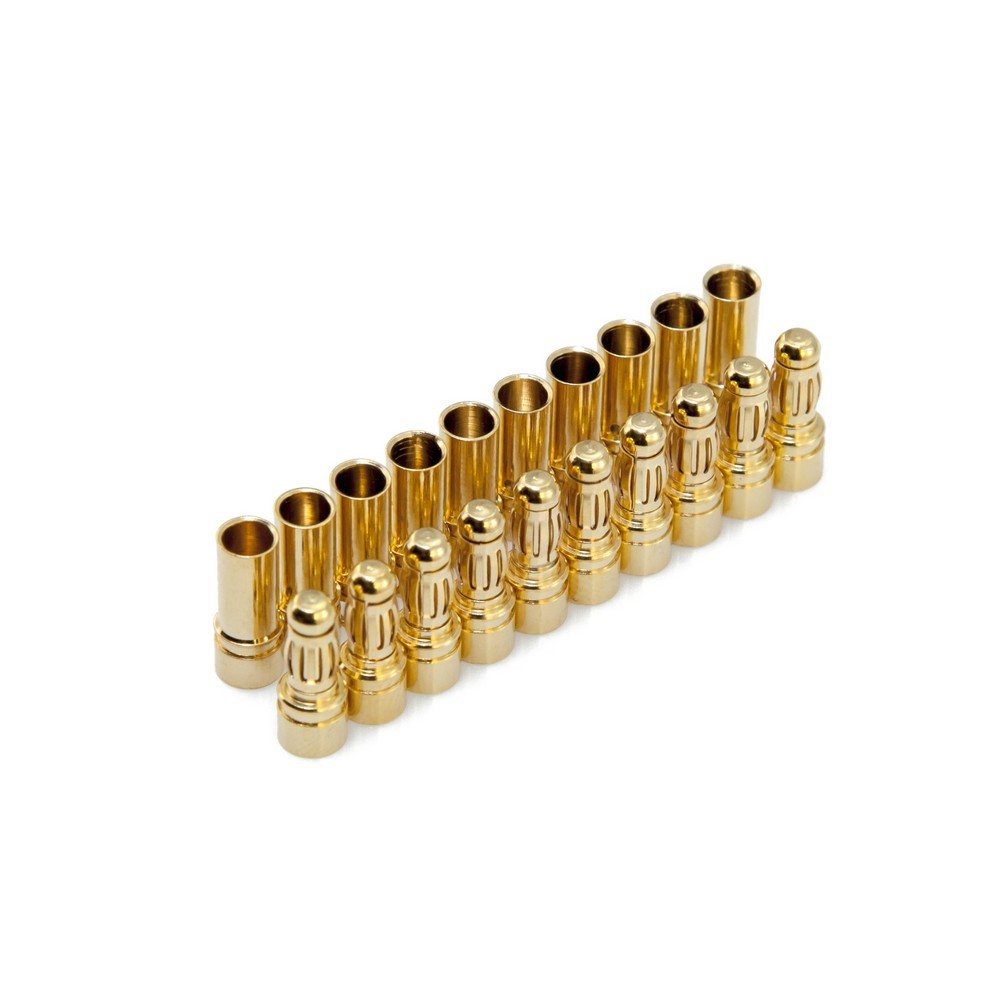 Reasons for selection: Commonly used, meet maximum current requirements
‹#›
Project Overview
Design Solution
CPE’s
Design Reqs.
Project Risks
Verification& Validation
Future Work
Design Solution: Battery Charging
SKYRC D400 AC/DC Dual-port Charger
Charges 1-7 cell Lithium Polymer packs
Compatible battery chemistry: LiPo,LiFe,NiMh,NiCd,Pb
Channel 1: 400W output
Channel 2: 200W output
AC & DC power input
Cell balancing & computer data logging

Fireproof charging/storage containers
Specifically designed to contain battery fires
Used for safety during charging and storage
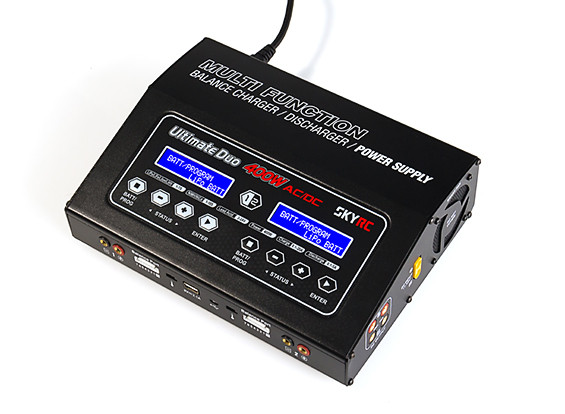 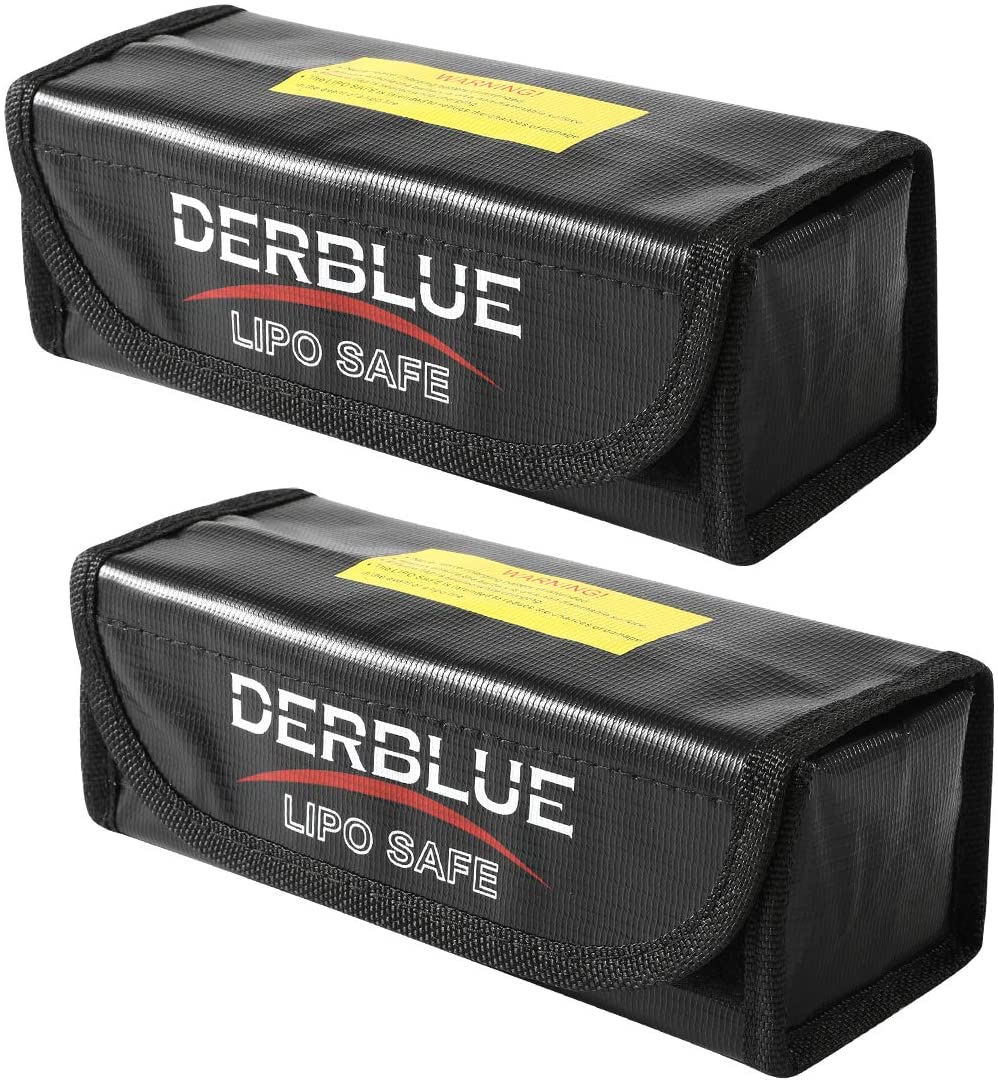 ‹#›
Project Overview
Design Solution
CPE’s
Design Reqs.
Project Risks
Verification& Validation
Future Work
Design Solution: PixHawk 4 Flight Controller
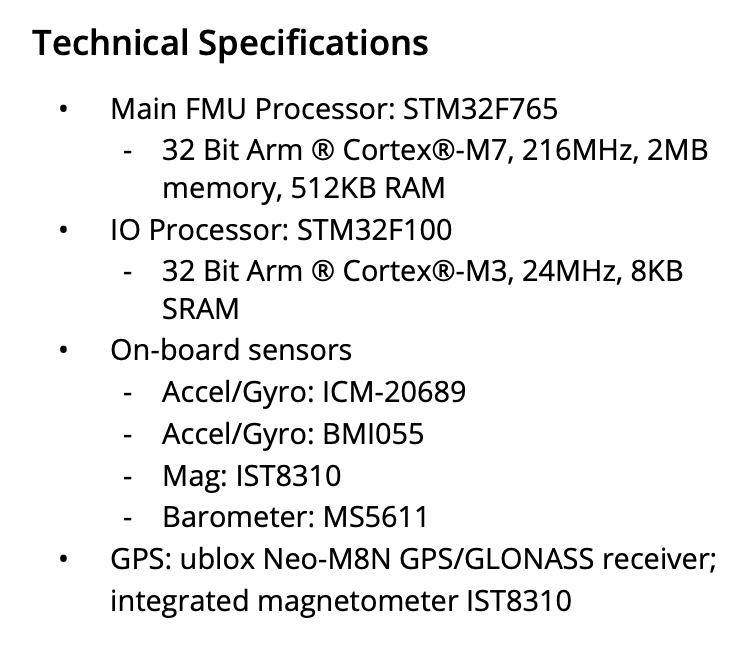 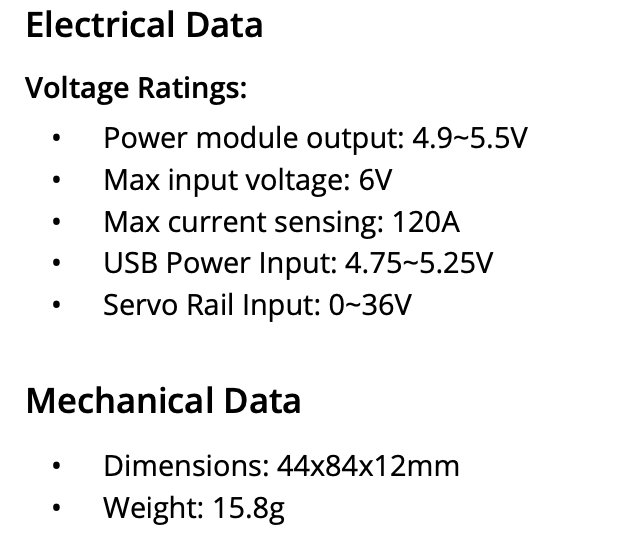 ‹#›
[Speaker Notes: PixHawk 4 Technical, Electrical, and Mechanical Specifications]
Design Solution: PixHawk 4 Flight Controller
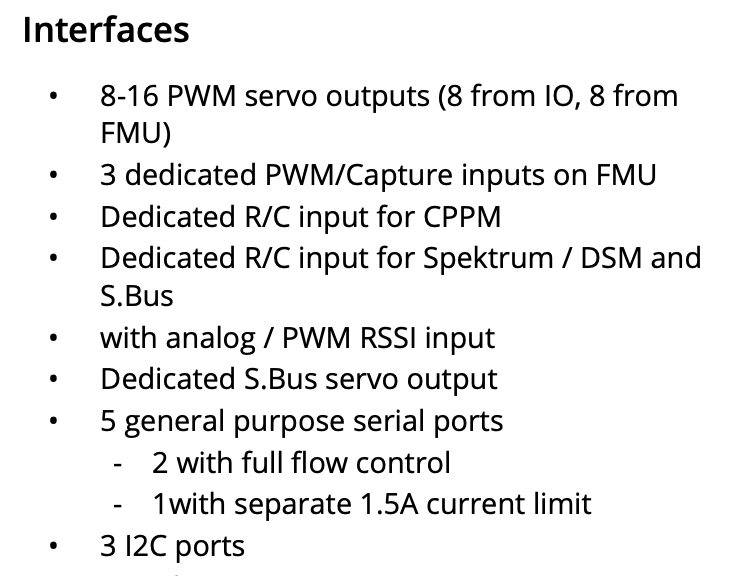 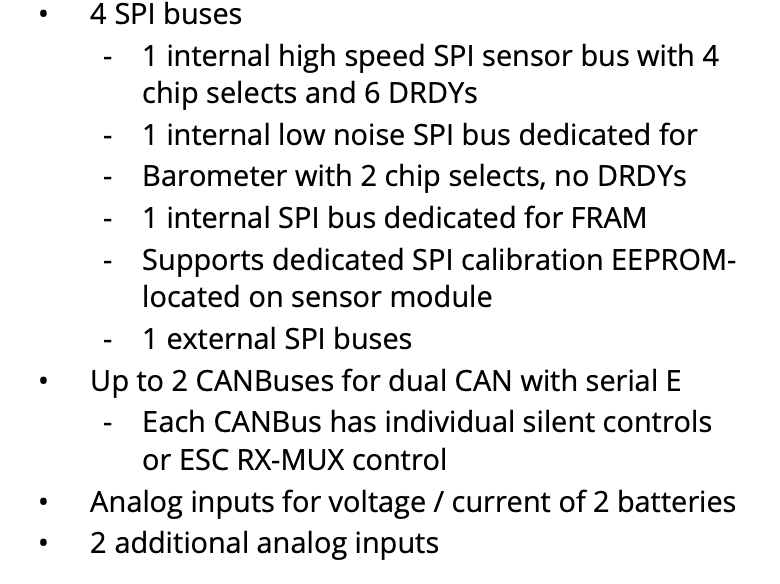 ‹#›
[Speaker Notes: PixHawk 4 Input/Output interfaces]
Hardware: T810 Mass Budget
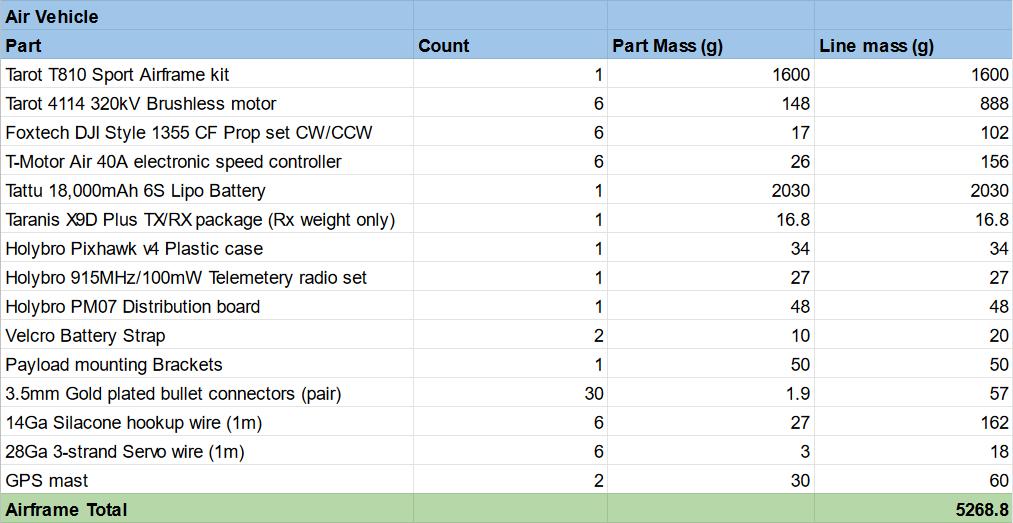 ‹#›
Project Overview
Design Solution
CPE’s
Design Reqs.
Project Risks
Verification& Validation
Future Work
[Speaker Notes: -Alex

Right; Photo of Taranis RC TX & X8R RX
Left; Quick Specs
			range
			16 Channels
			Telemetry
			Computer programmable

		Narration;
		The FrSky Taranis is a 16 Channel RC transmitter used by both hobbyists and UAS companies for its relatively low cost and high capability.
It has a proven track record, and is considered a reliable choice for use with many autopilot systems.
A Member of our group is also familiar with this particular handset, and has integrated it with the pixhawk previously.
For our project, it will be used to select the flight mode, and control pitch,roll,yaw, and throttle during flight testing and in certain backup flight modes.]
Hardware: Vehicle Power Budget
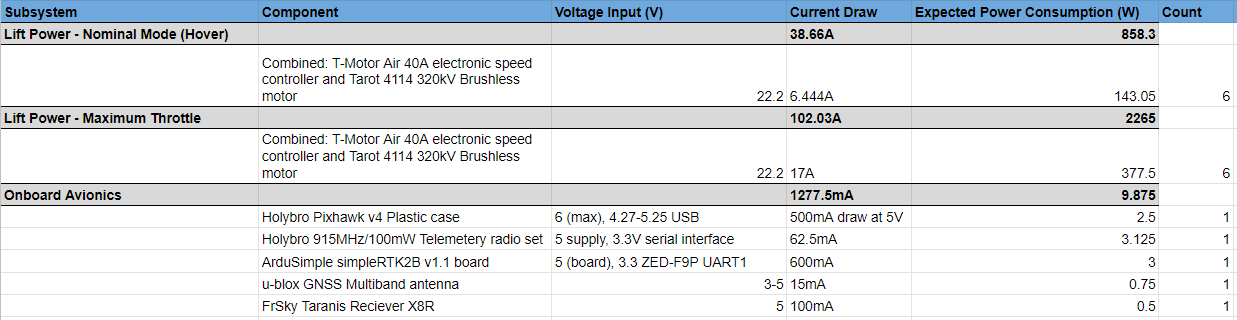 ‹#›
Project Overview
Design Solution
CPE’s
Design Reqs.
Project Risks
Verification& Validation
Future Work
[Speaker Notes: -Alex

Right; Photo of Taranis RC TX & X8R RX
Left; Quick Specs
			range
			16 Channels
			Telemetry
			Computer programmable

		Narration;
		The FrSky Taranis is a 16 Channel RC transmitter used by both hobbyists and UAS companies for its relatively low cost and high capability.
It has a proven track record, and is considered a reliable choice for use with many autopilot systems.
A Member of our group is also familiar with this particular handset, and has integrated it with the pixhawk previously.
For our project, it will be used to select the flight mode, and control pitch,roll,yaw, and throttle during flight testing and in certain backup flight modes.]
Flight Time Estimation: Process
Overview of flight time estimation process

Input vehicle parameters  & manufacturer component data
Solve for required thrust per motor to satisfy the lift equals weight hovering condition
Solve for ideal power required per motor using a static thrust model for variable speed propellers
Process propeller data & estimate Figure Of Merit (FOM) as a function of RPM
Solve for estimated hovering RPM and predict hovering propeller FOM 
Apply FOM at hover condition to solve for mechanical power required per motor
Apply motor & speed control efficiencies to solve for electrical power required per motor
Calculate total hovering power draw  accounting for all motors & avionics
Apply battery discharge model over a loop until pack voltage drops below cutoff voltage
Calculate flight time from number of time steps before cutoff voltage is reached
‹#›
Project Overview
Design Solution
CPE’s
Design Reqs.
Project Risks
Verification& Validation
Project Planning
Flight Time Estimation: Assumptions
Steady hovering flight condition.
Constant power draw during steady flight
Each arm contributes equally to the thrust produced.
Air velocity at infinity is effectively zero such that static thrust model for variable speed propellers applies
Colorado air density is 1.0373 kg/M^3 (1700m STD ATM value)
Constant avionics power draw
Constant ESC efficiency
Motor efficiency varies with RPM
Predictable battery discharge curve
Battery has 100% of rated capacity
Manufacturer propeller data captured at approximately sea level.
Flight time lasts until battery reaches a predetermined cutoff voltage.
‹#›
Flight Time Estimation: Thrust model
Momentum Theory for Static-Thrust Calculation
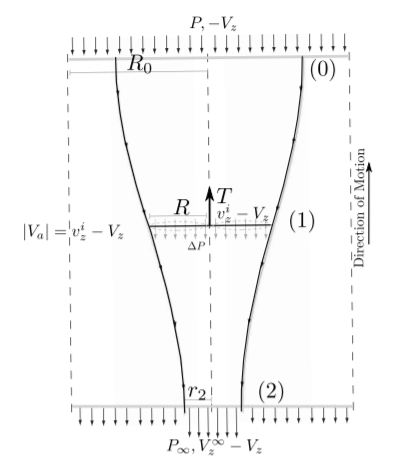 1. Apply Conservation of momentum




2. Apply conservation of energy





3. Solve for lift power relation
(Assume VZ = 0 for hover condition)
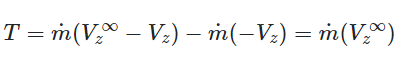 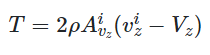 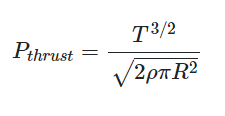 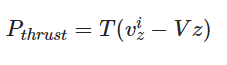 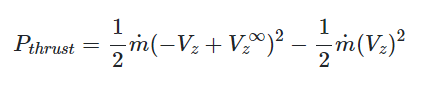 https://arxiv.org/pdf/1601.00733;Aerodynamics
‹#›
Flight Time Estimation: Thrust Model
Momentum Theory for Static-Thrust Calculation Full Derivation
Substitute T from (1) into (2), compare to (3):
Conservation of Momentum:
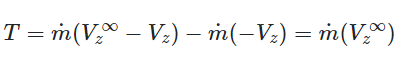 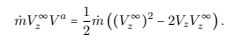 (1)
Implies:
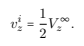 (2)
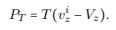 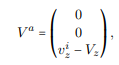 Kinetic power imparted into the air across the streamtube:
Mass flow rate defined:
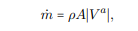 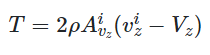 (4)
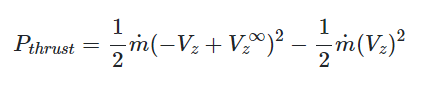 (3)
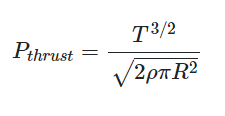 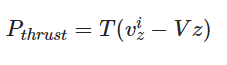 (5)
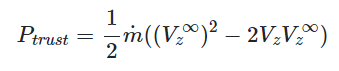 Use (4) and (5) with assumption of zero z-Velocity (hover):
‹#›
[Speaker Notes: (similar to how EMU did it on slide 19, but stopping at third Eq.)]
Flight Time Estimation: Battery Model
Battery was modeled using a constant loading discharge curve for lithium polymer cells
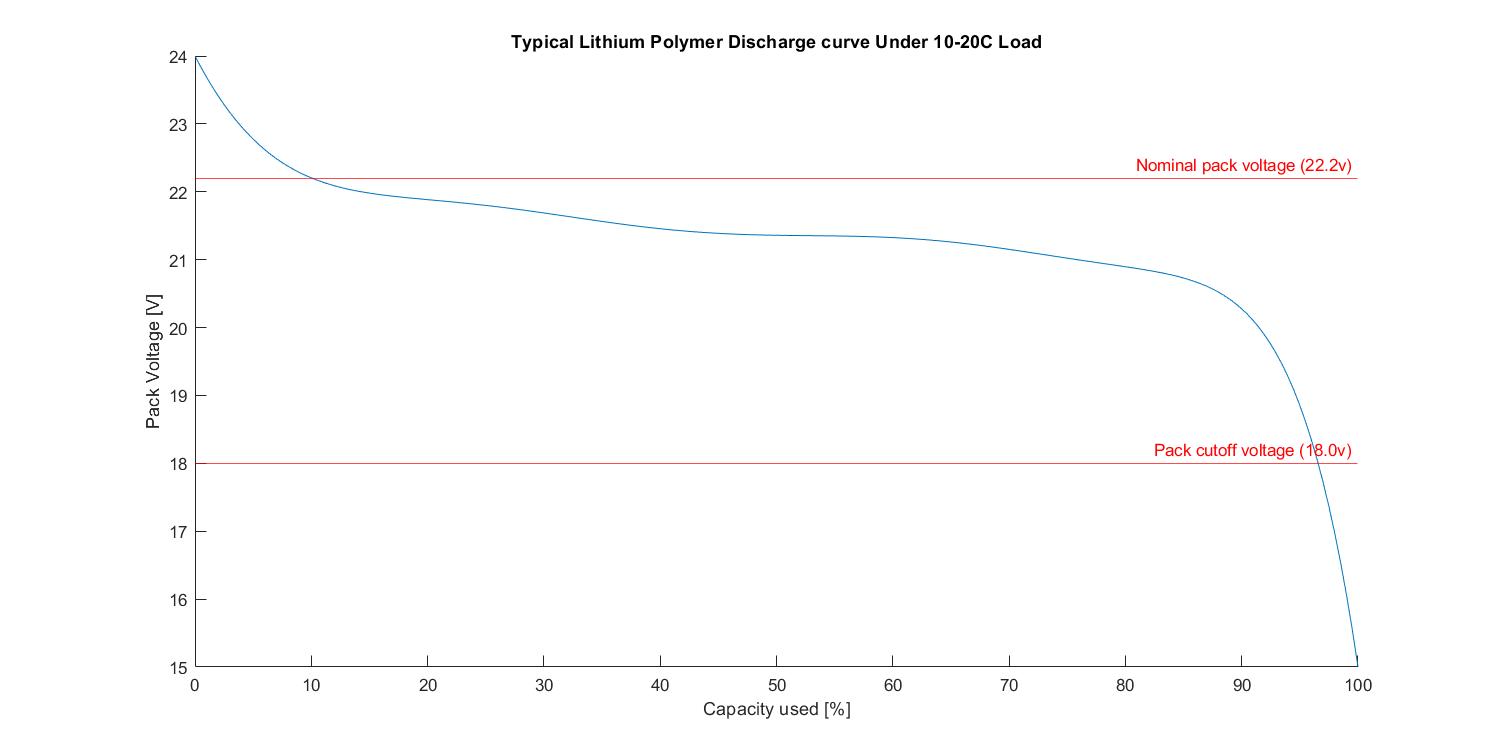 Modeling pack using a discharge curve allows voltage & current to be calculated as they change due to voltage drop over the life of the pack.
worst case scenario of 10-20C was used as a conservative estimate of voltage drop.
Data collected during test flights will allow for refinement of battery model in the future.
‹#›
Project Overview
Design Solution
CPE’s
Design Reqs.
Project Risks
Verification& Validation
Project Planning
Flight Time Estimation: Propeller Model
Figure of merit (FOM) is the propellers efficiency at a given flight condition
Manufacturers provide no aerodynamic data of FOM on their propellers, the only way is to  estimate it from thrust stand data 
Using the manufacturers data, hovering FOM was estimated at 0.5-0.6 which is in line with expected values [1] 
Further thrust stand testing will allow for refinement of propeller model.
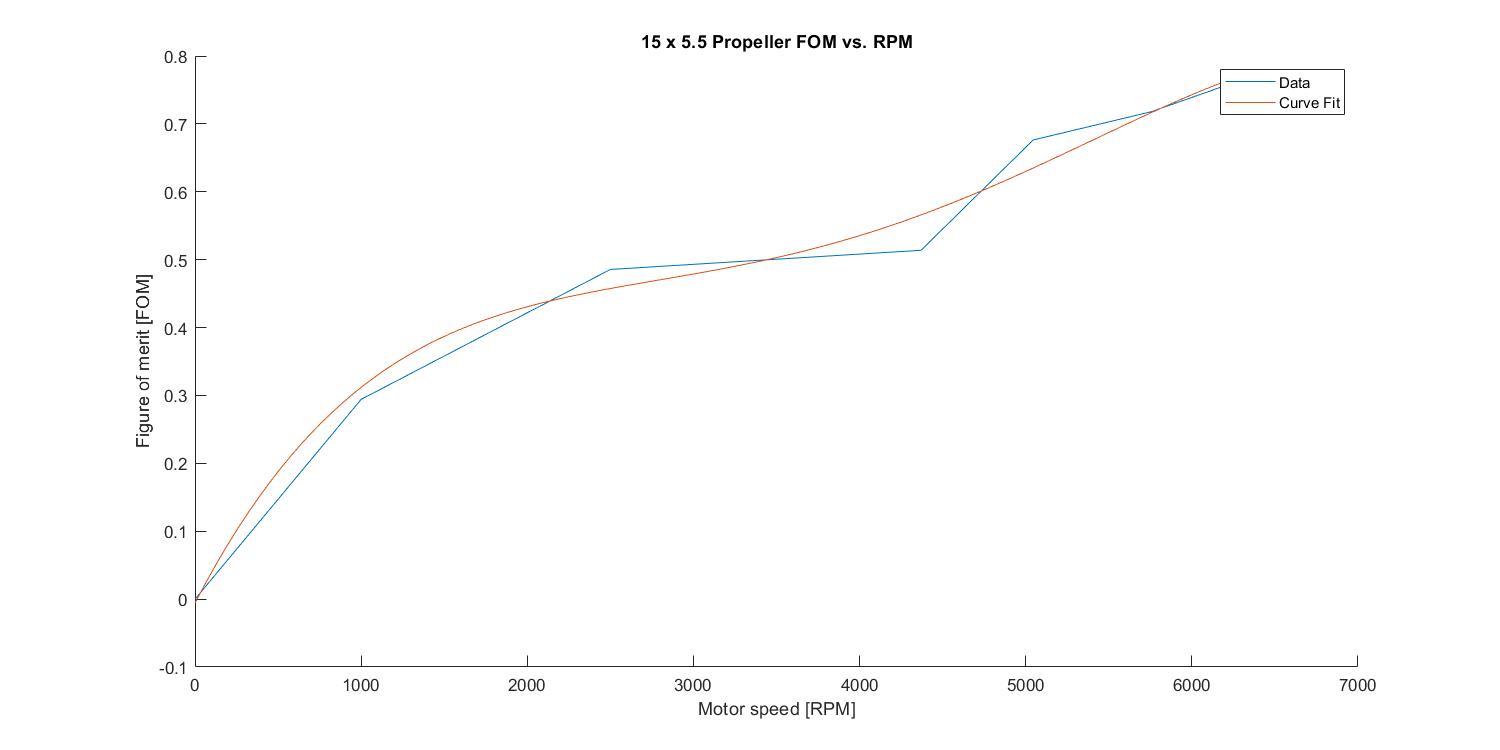 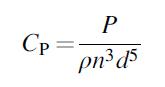 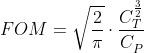 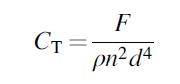 ‹#›
Project Overview
Design Solution
CPE’s
Design Reqs.
Project Risks
Verification& Validation
Project Planning
Vehicle Down-Selection
Flight time model was used to analyze 16 vehicle & battery combinations to identify viable combinations.
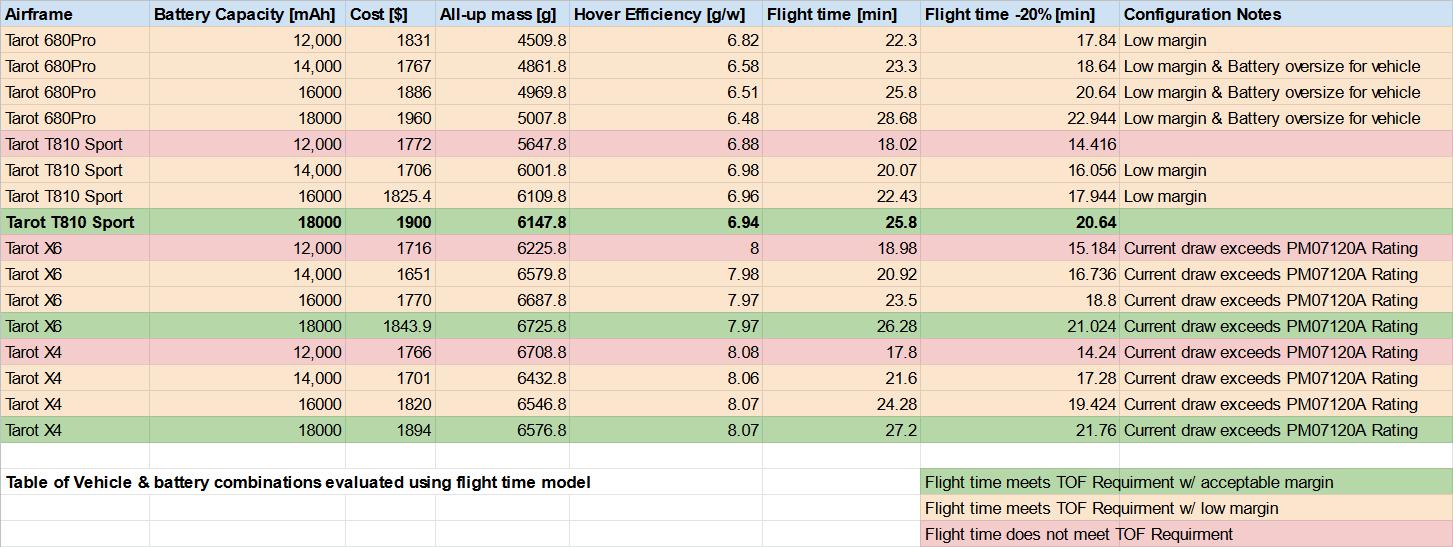 ‹#›
Project Overview
Design Solution
CPE’s
Design Reqs.
Project Risks
Verification& Validation
Project Planning
[Speaker Notes: Preliminary Trade study on specific vehicle hardware configurations

Visuals;

	Narration;]
Hardware: GPS Module Power Budget
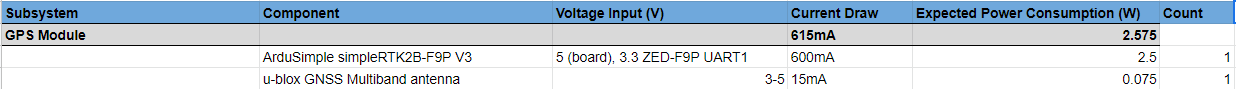 ‹#›
Project Overview
Design Solution
CPE’s
Design Reqs.
Project Risks
Verification& Validation
Future Work
[Speaker Notes: -Alex

Right; Photo of Taranis RC TX & X8R RX
Left; Quick Specs
			range
			16 Channels
			Telemetry
			Computer programmable

		Narration;
		The FrSky Taranis is a 16 Channel RC transmitter used by both hobbyists and UAS companies for its relatively low cost and high capability.
It has a proven track record, and is considered a reliable choice for use with many autopilot systems.
A Member of our group is also familiar with this particular handset, and has integrated it with the pixhawk previously.
For our project, it will be used to select the flight mode, and control pitch,roll,yaw, and throttle during flight testing and in certain backup flight modes.]
Hardware: Payload Mass Budget
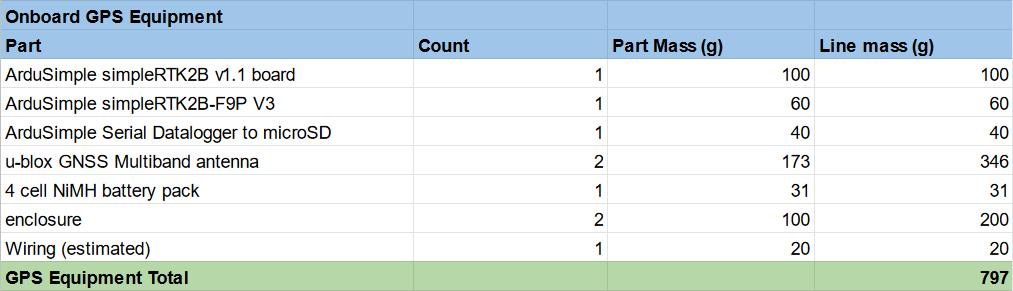 ‹#›
Project Overview
Design Solution
CPE’s
Design Reqs.
Project Risks
Verification& Validation
Future Work
[Speaker Notes: -Alex

Right; Photo of Taranis RC TX & X8R RX
Left; Quick Specs
			range
			16 Channels
			Telemetry
			Computer programmable

		Narration;
		The FrSky Taranis is a 16 Channel RC transmitter used by both hobbyists and UAS companies for its relatively low cost and high capability.
It has a proven track record, and is considered a reliable choice for use with many autopilot systems.
A Member of our group is also familiar with this particular handset, and has integrated it with the pixhawk previously.
For our project, it will be used to select the flight mode, and control pitch,roll,yaw, and throttle during flight testing and in certain backup flight modes.]
Hardware: GPS Module Battery Selection
Rechargeable NiMH Battery Pack

Specifications:
Voltage: 4.8V
Capacity: 900 mAh
Cell type: AAA NiMH
Connector: JR, 3-pin female
Size: 41mm x 11mm x 46mm
Weight: 1.77 oz
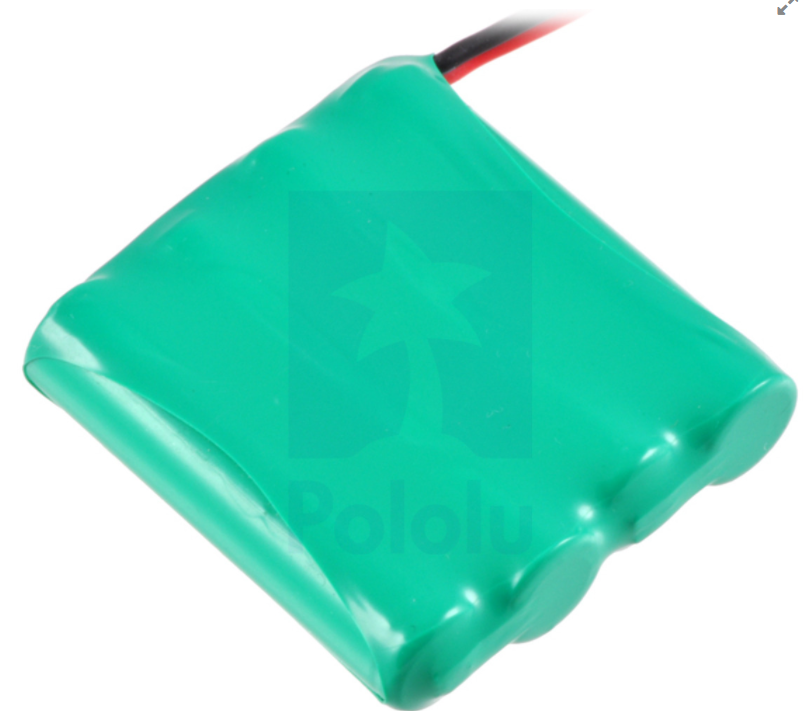 ‹#›
Project Overview
Design Solution
CPE’s
Design Reqs.
Project Risks
Verification& Validation
Future Work
[Speaker Notes: -Alex

Right; Photo of Taranis RC TX & X8R RX
Left; Quick Specs
			range
			16 Channels
			Telemetry
			Computer programmable

		Narration;
		The FrSky Taranis is a 16 Channel RC transmitter used by both hobbyists and UAS companies for its relatively low cost and high capability.
It has a proven track record, and is considered a reliable choice for use with many autopilot systems.
A Member of our group is also familiar with this particular handset, and has integrated it with the pixhawk previously.
For our project, it will be used to select the flight mode, and control pitch,roll,yaw, and throttle during flight testing and in certain backup flight modes.]
PixHawk GPS Module
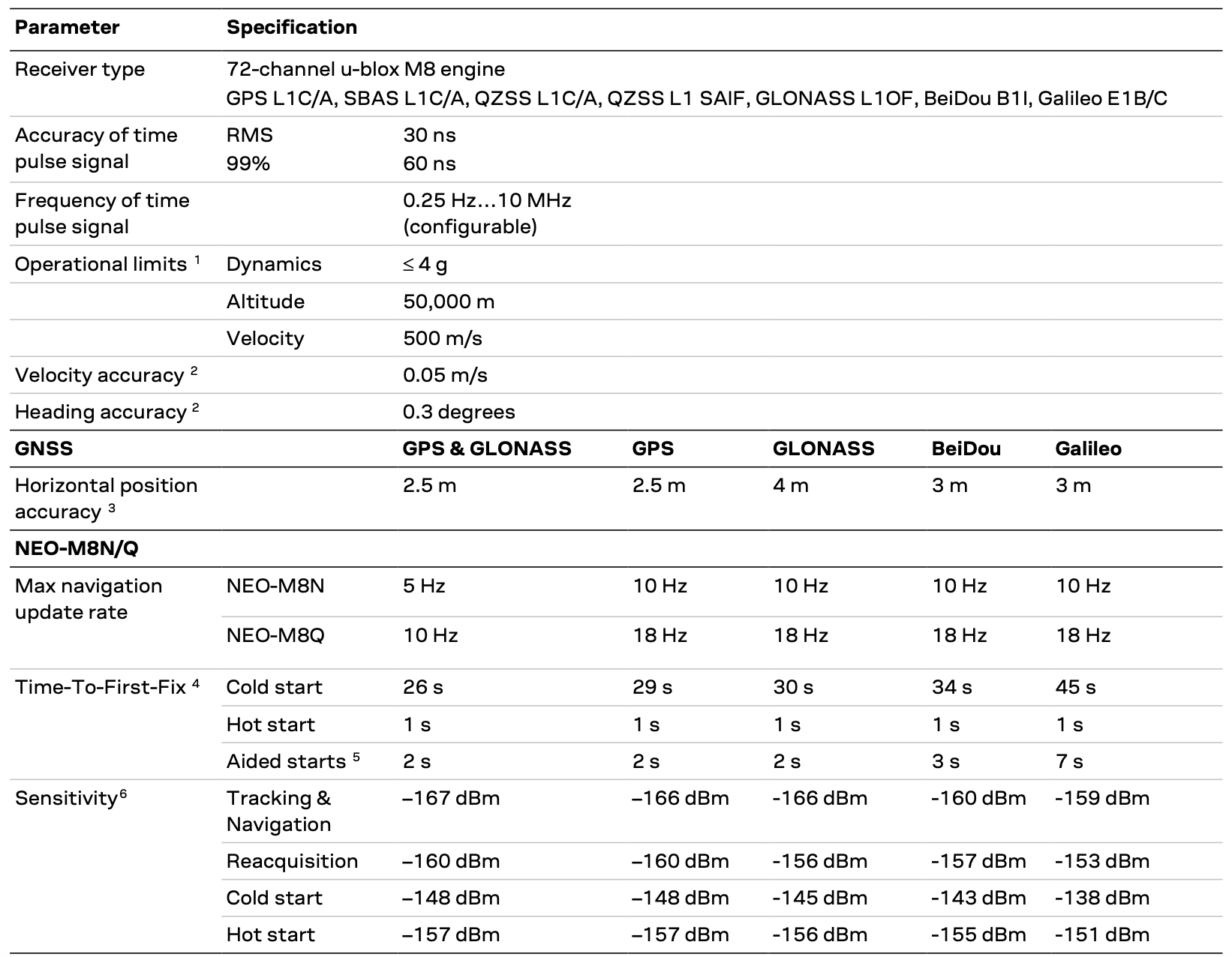 ‹#›
[Speaker Notes: Onboard ublox M8N GPS receiver
2.5 m accuracy]
ublox ZED-F9P GNSS Receiver
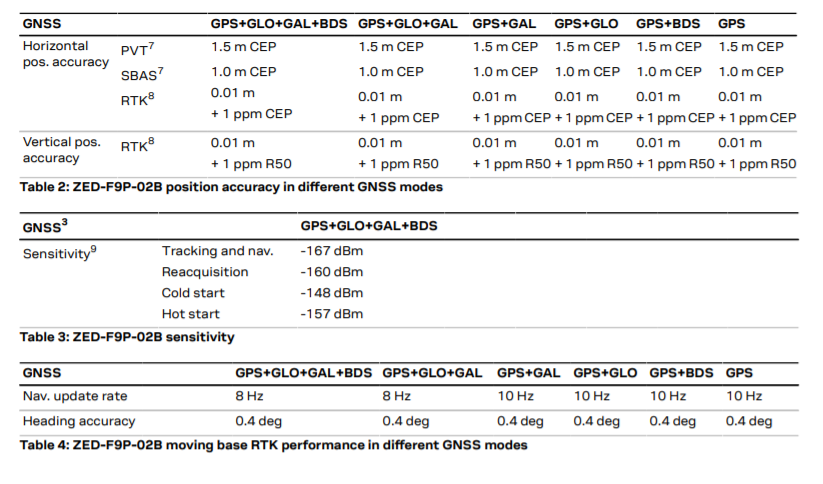 ‹#›
[Speaker Notes: Onboard ublox M8N GPS receiver
2.5 m accuracy]
Feasibility Analysis: Ground Truth System GPS Modules
‹#›
[Speaker Notes: Move to main presentation if time permits?]
Controls
Return to Supporting Materials Quick Links
‹#›
Simulink Modeling: Model Overview
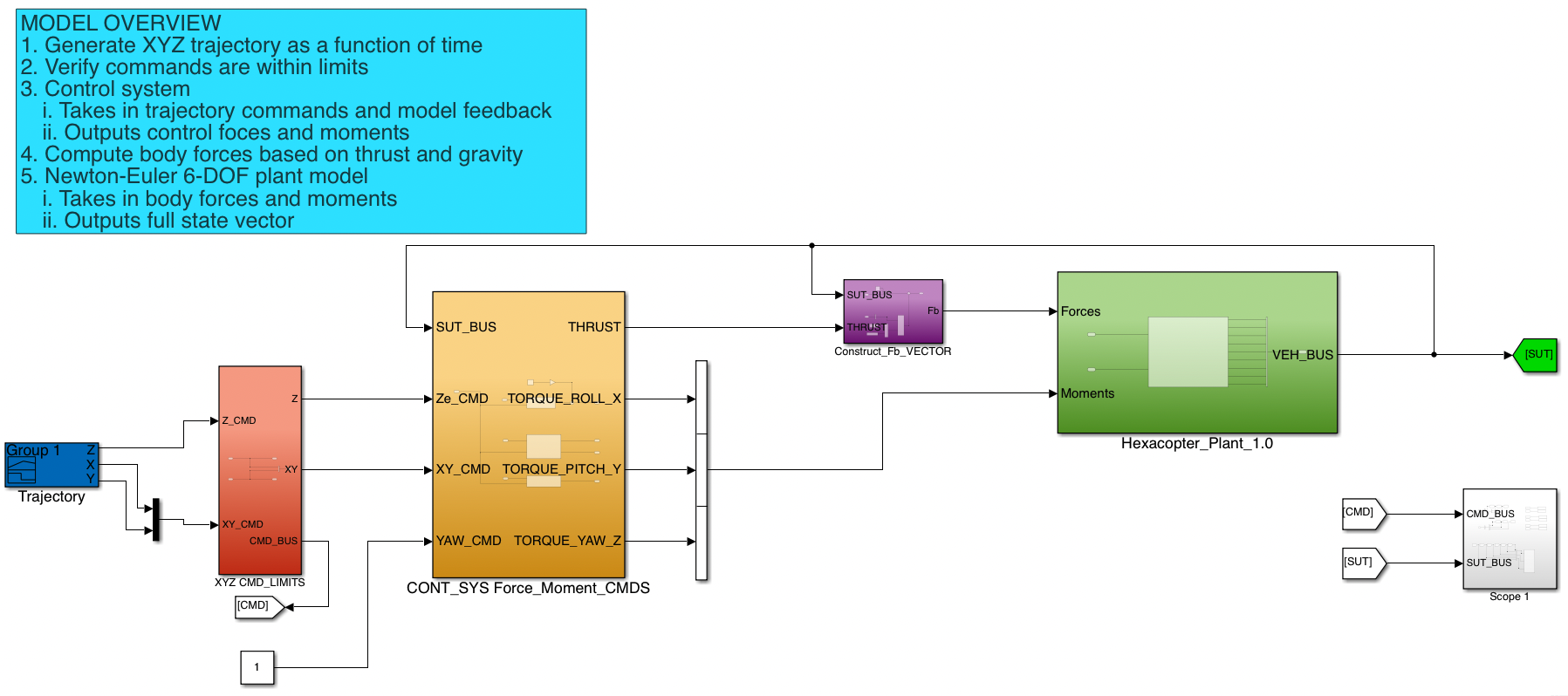 ‹#›
Simulink Modeling: Trajectory Block
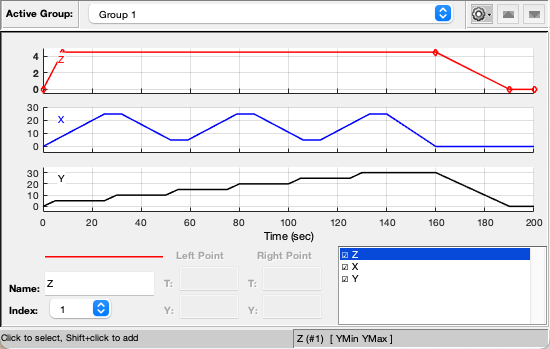 Trajectory generation
X,Y,Z trajectories as a function of time
c
Simulink Modeling: Control System Block
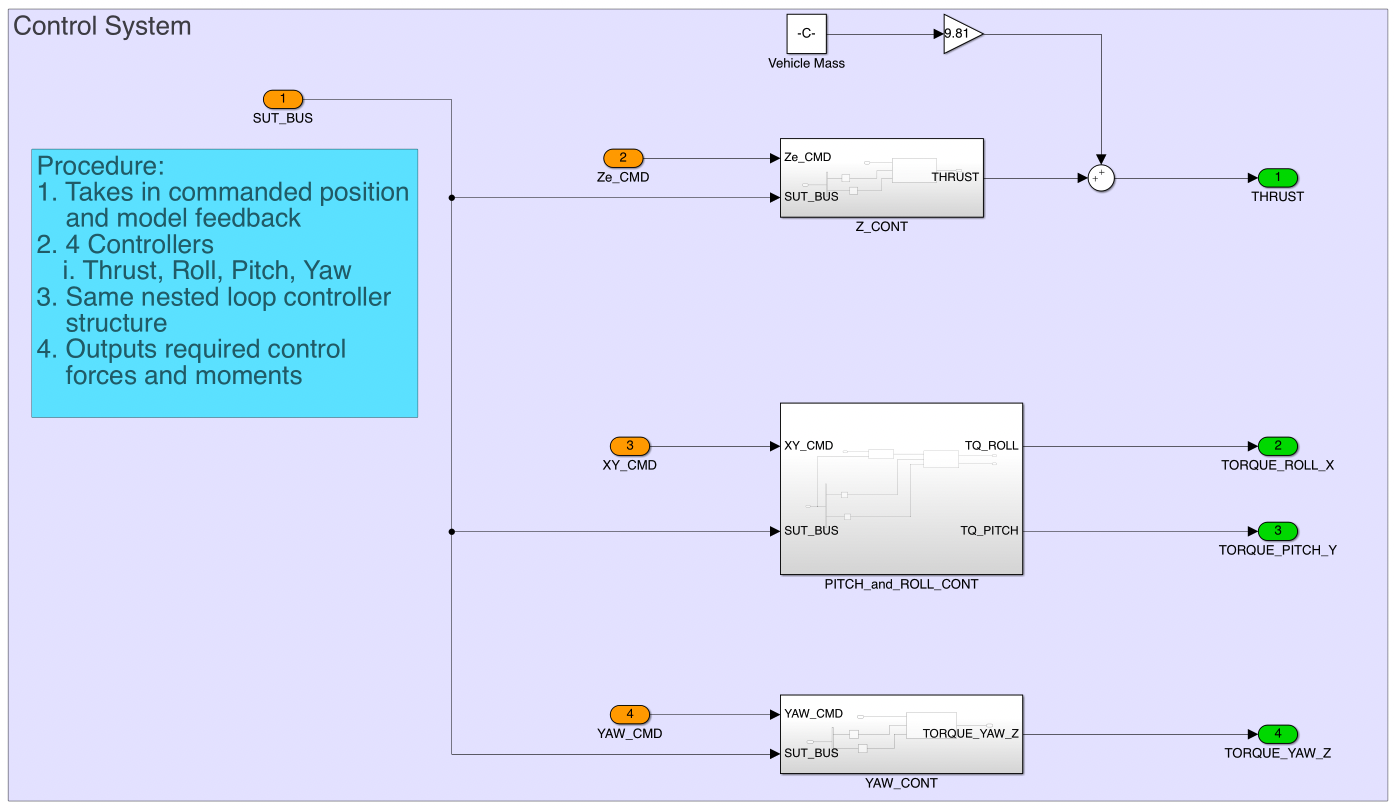 Control Architecture
Takes in commanded trajectories
Outputs required control forces and moments
‹#›
Simulink Modeling: Control System Block
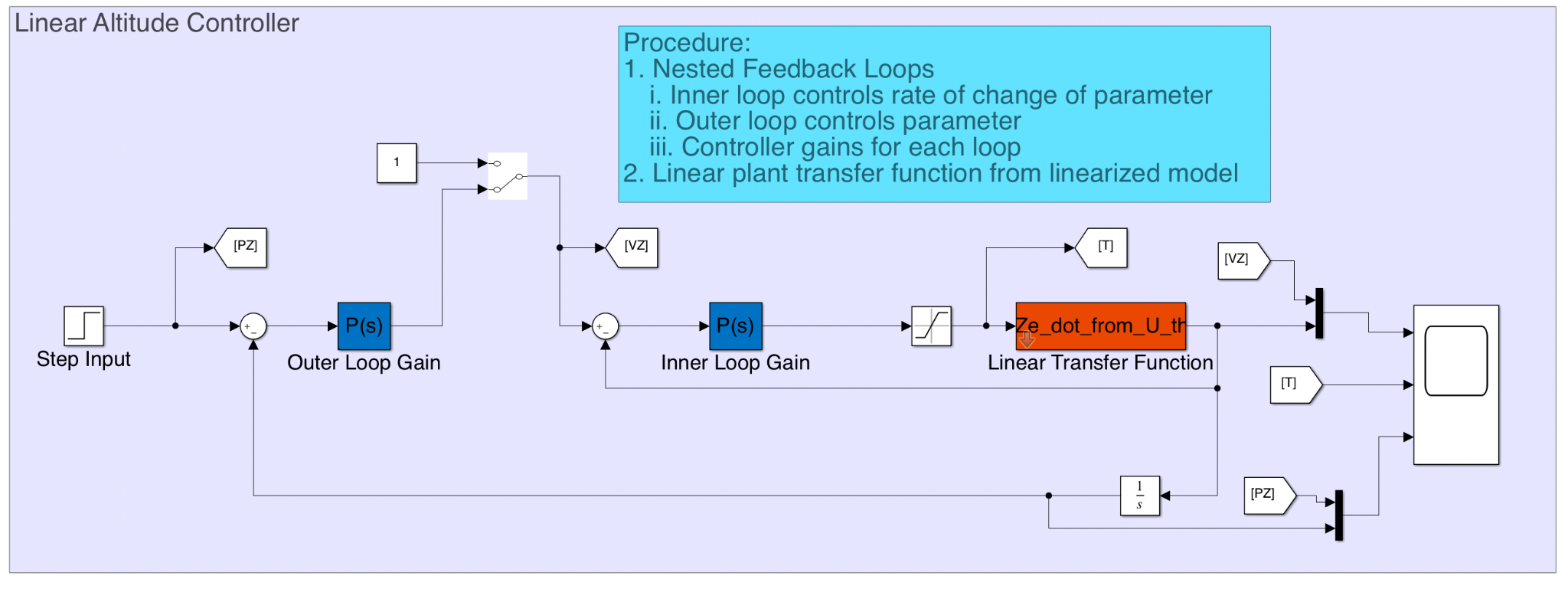 ‹#›
Simulink Modeling: Z Control Block
Nested Feedback Loop
Inner loop controls rate of change of Z position
Outer loop controls Z position
Outputs required thrust
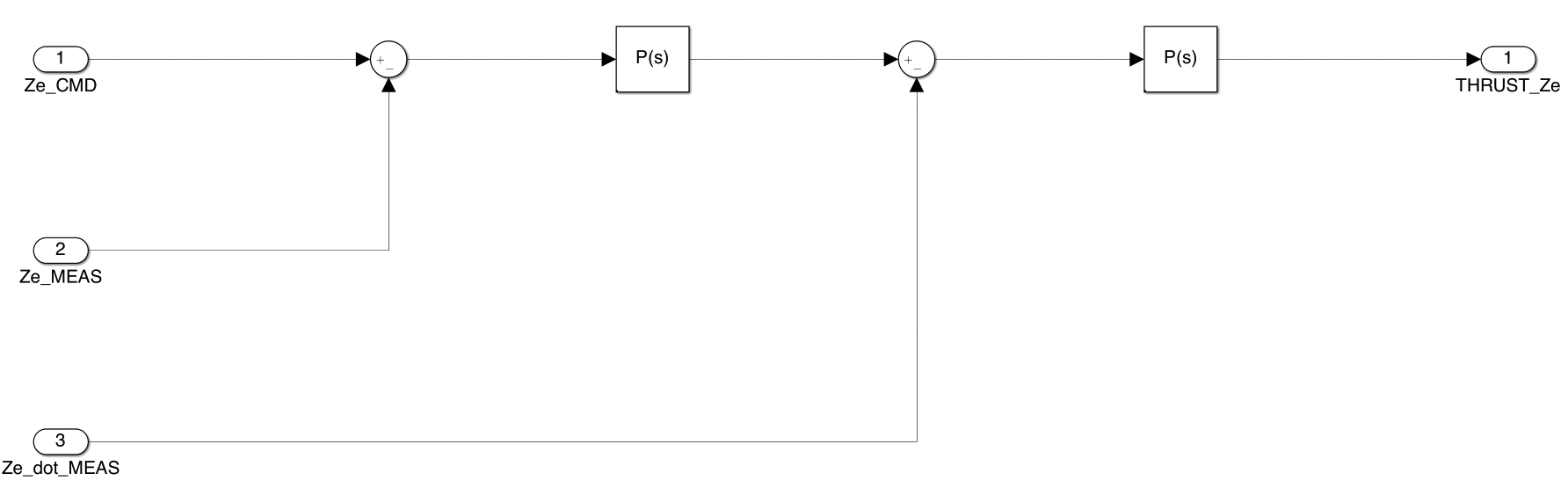 ‹#›
Simulink Modeling: Pitch/Roll Controller
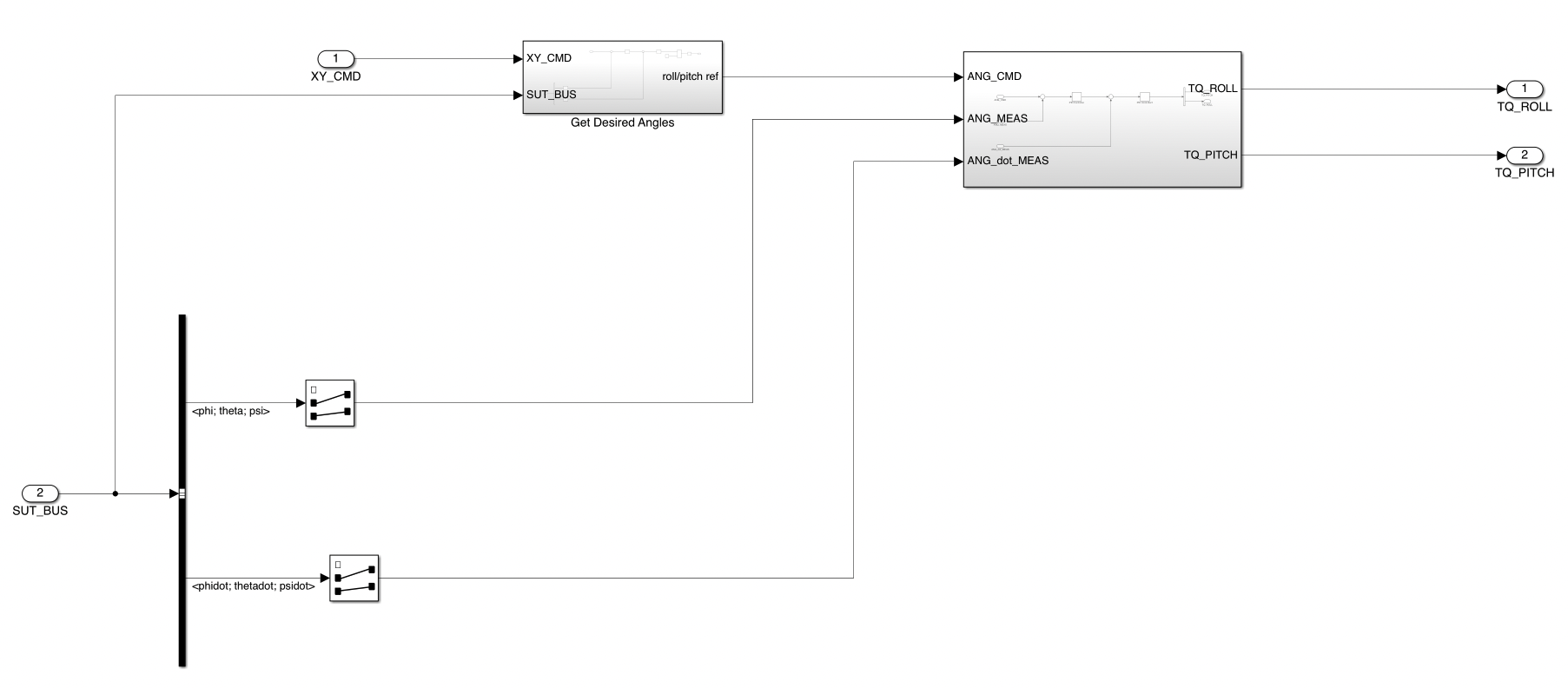 ‹#›
Simulink Modeling: Position Control Block
Returns desired pitch and roll angles
arcsin(velocity/g)
Computation requires position controller
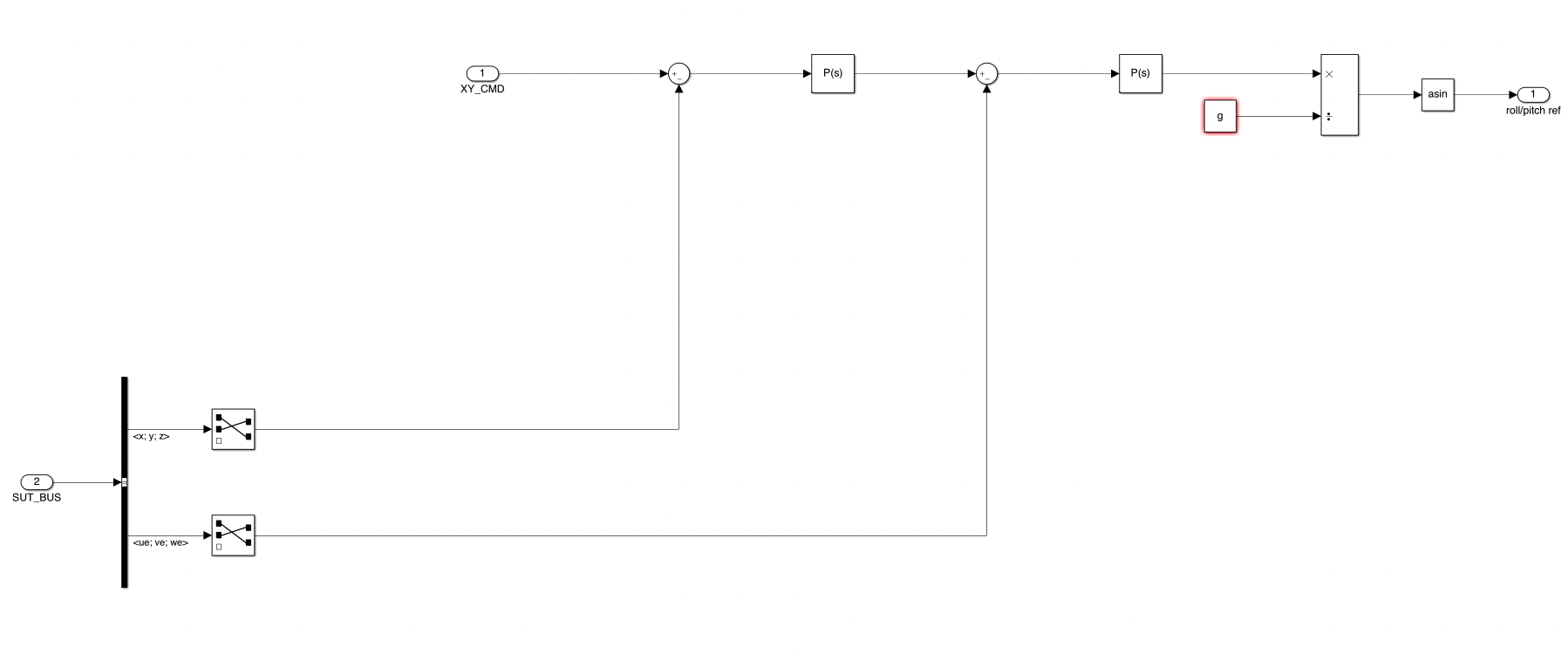 ‹#›
Simulink Modeling: Pitch/Roll Control Block
Take in desired pitch and roll angle
Get required pitch and roll moments
Dynamics are the same so controller is the same
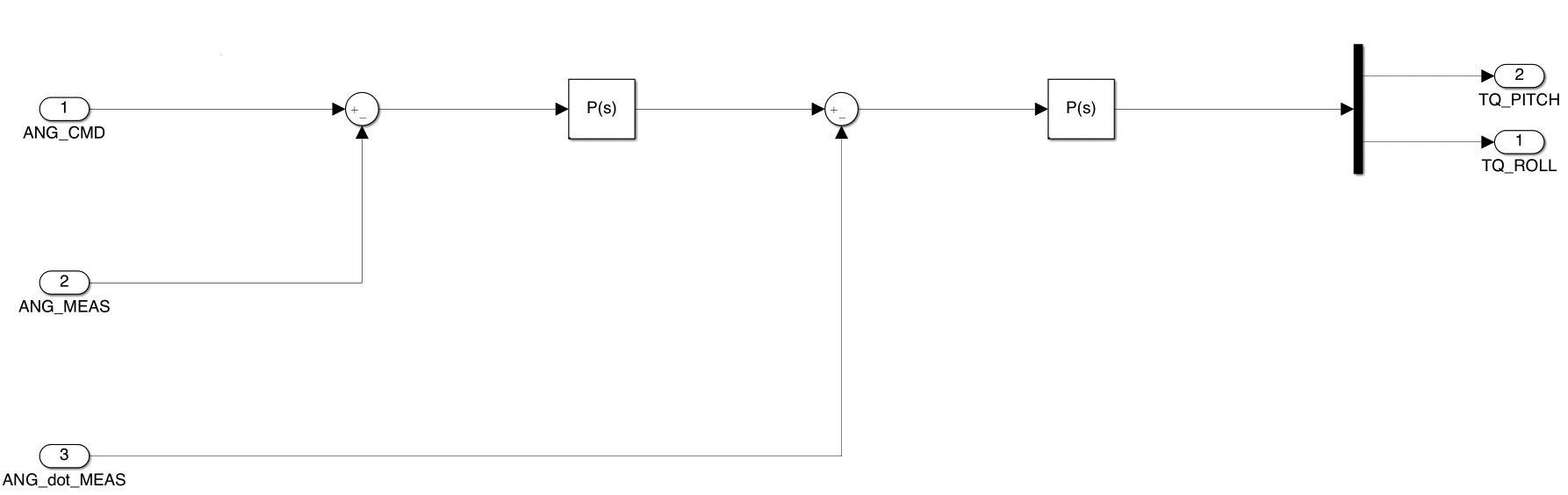 ‹#›
Simulink Modeling: Yaw Control Block
Take in desired yaw angle
Return required yaw moment
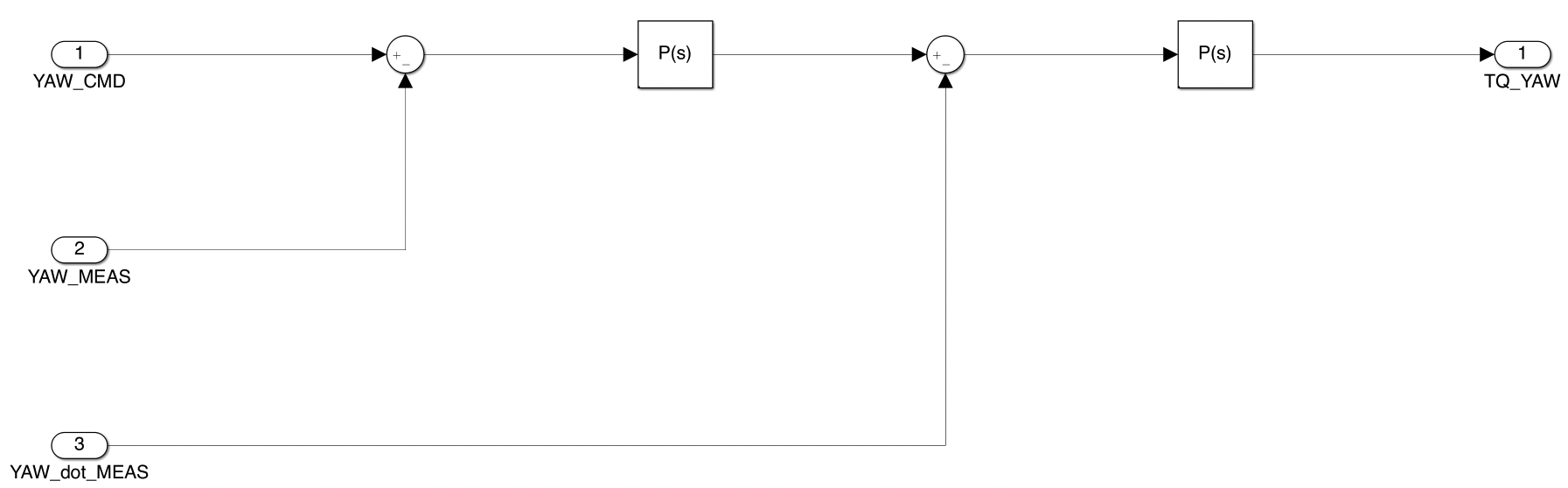 ‹#›
Simulink Modeling: Body Force Block
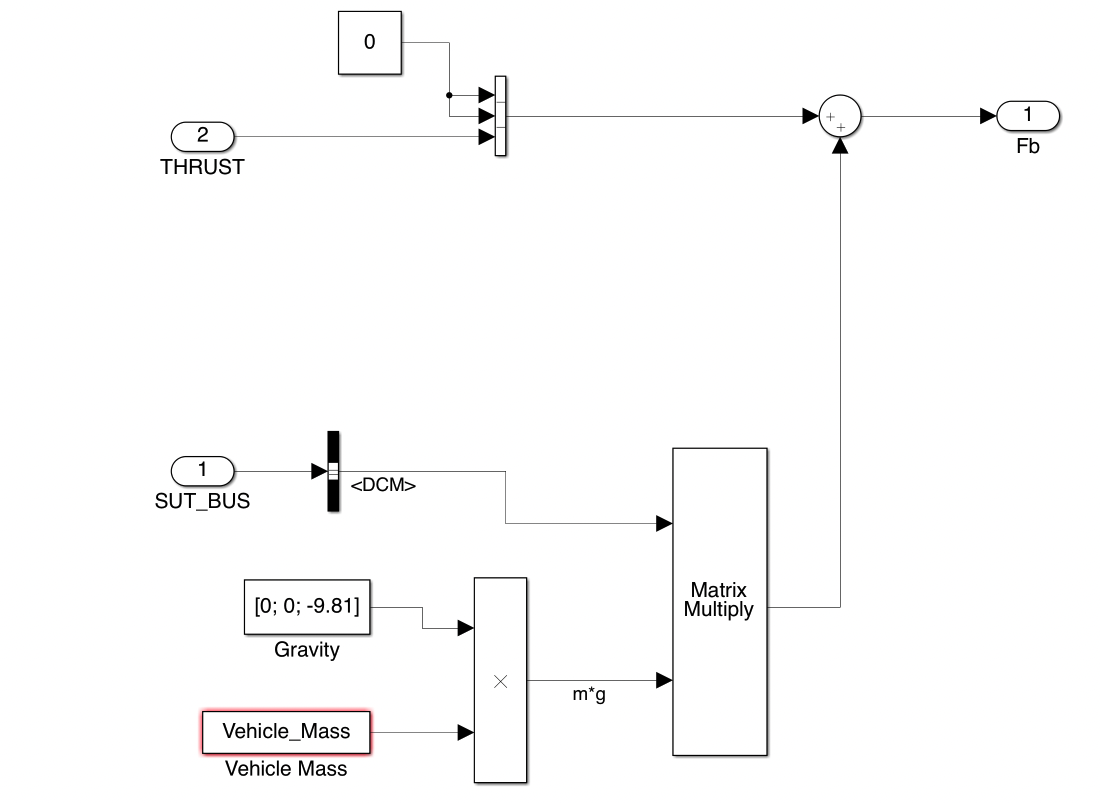 Convert force of gravity to body frame of reference with DCM

Combine with thrust force to get total body force
‹#›
Simulink Modeling: Newton-Euler Plant Block
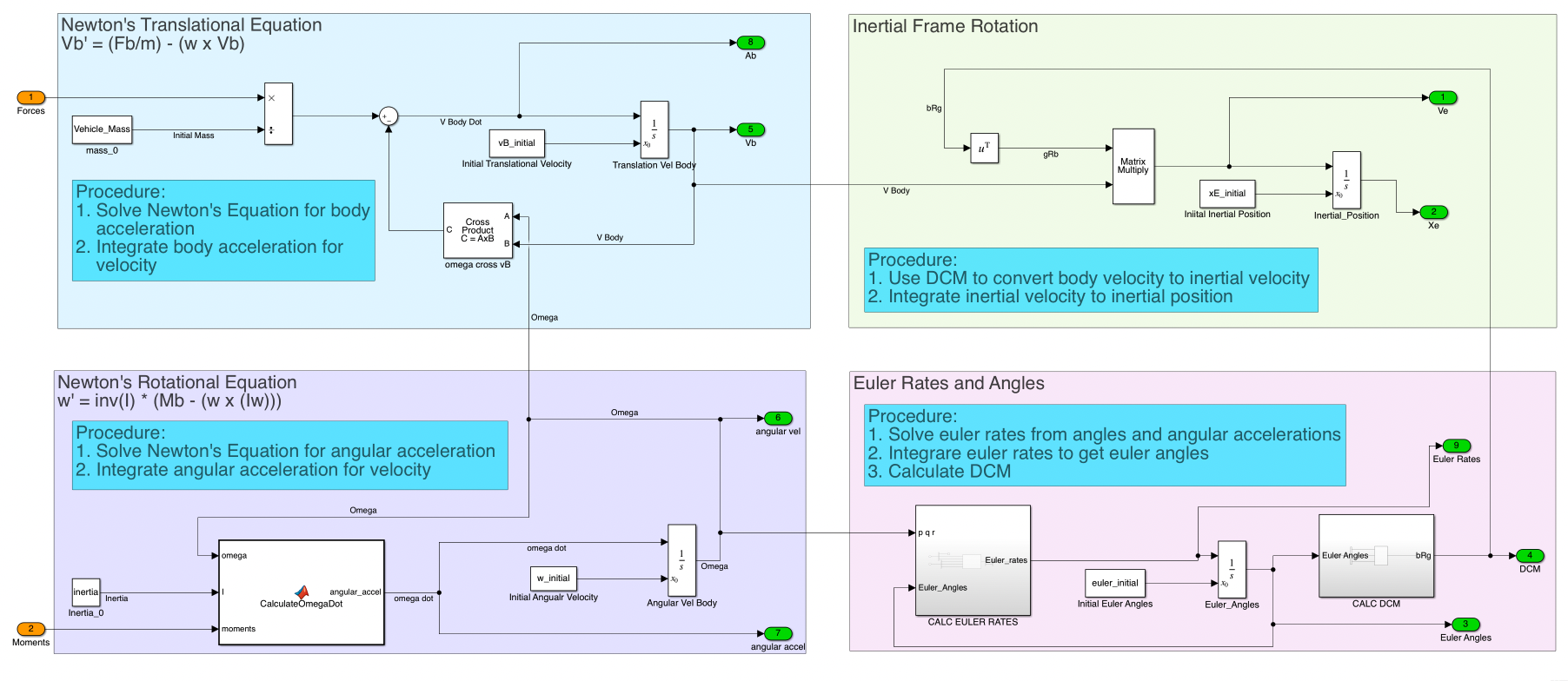 ‹#›
Simulink Modeling: Cross Correlation Lag
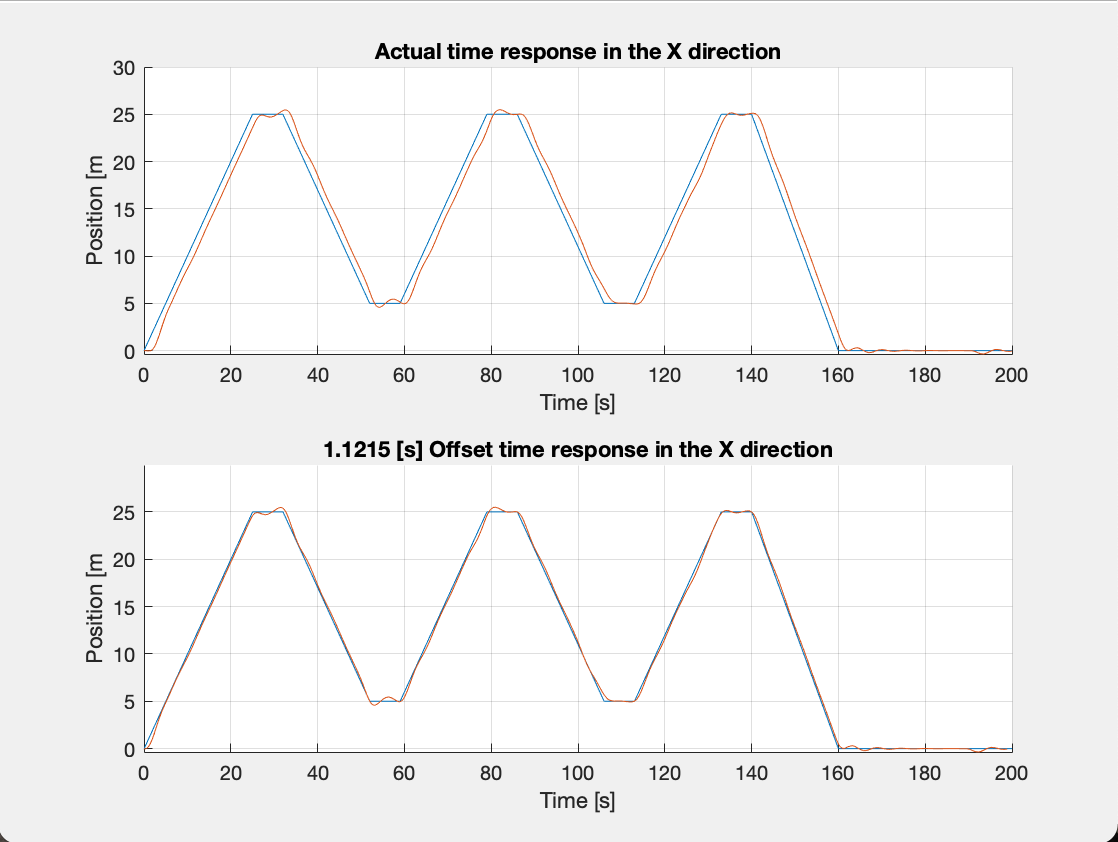 Cross Correlation
Function determines how well two signals represent each other at various lags
The max correlation corresponds to the lag that sets the signals on top of eachother
Calculate the lag with timestep
‹#›
Ardupilot General FBD
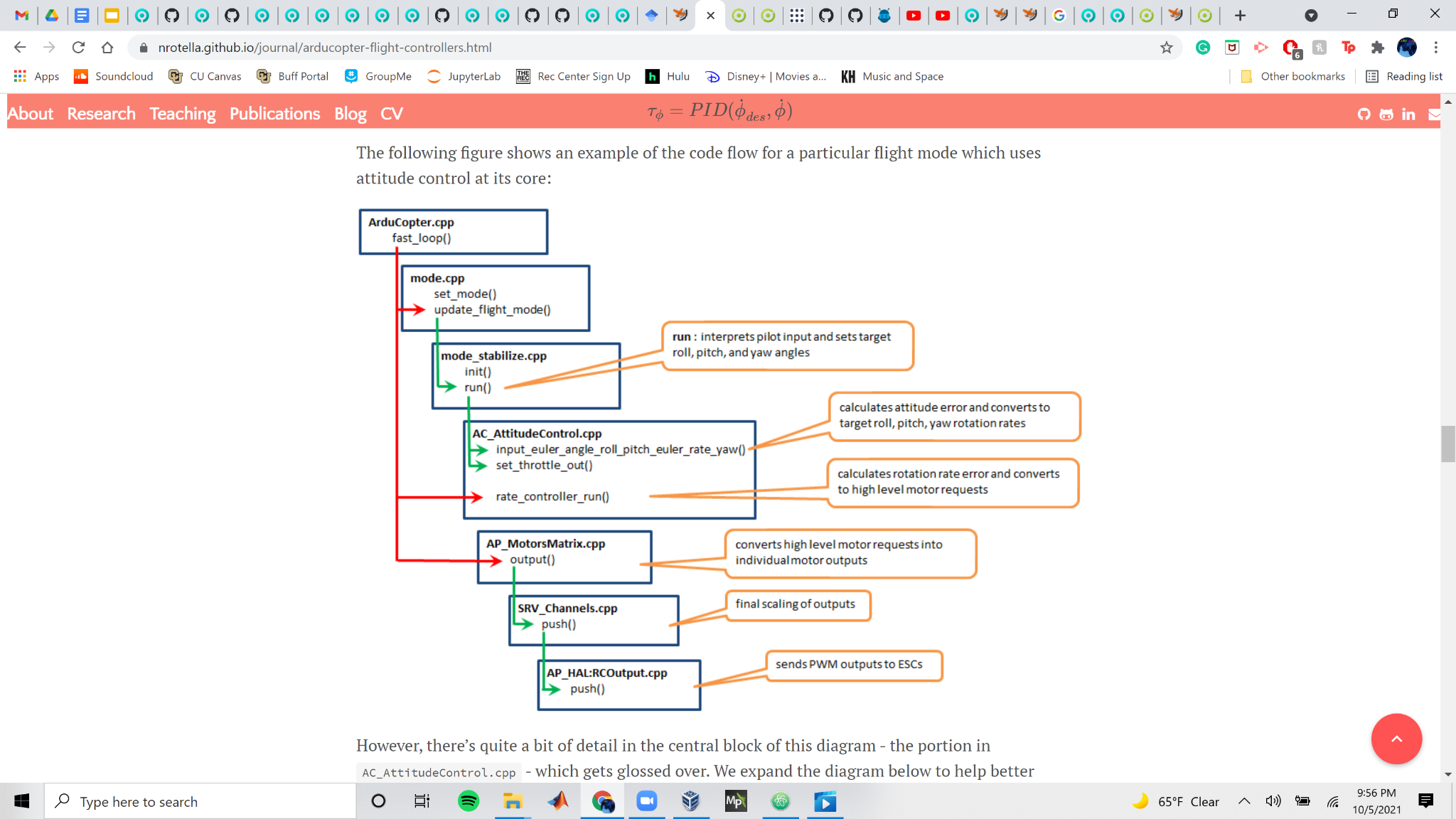 ‹#›
[Speaker Notes: First block is entering the ArduCopter(multi-rotor) directory
Second block sets the mode and update the flight modes to its most recent state
Third block instantiates the stabilization(hover) mode as the initial mode. This is the default mode
Fourth block is the bulk of the control algorithm code. Estimates attitude with the onboard sensors and calculates error between the desired attitude and current error. Takes error and sends a motor request to fix the error. The next slide has a lower level FBD of this block
Fifth block changes the motor request into individual motor inputs
Sixth and Seventh block pushes the outputs to the onboard electronic speed controller]
Ardupilot Attitude Control FBD
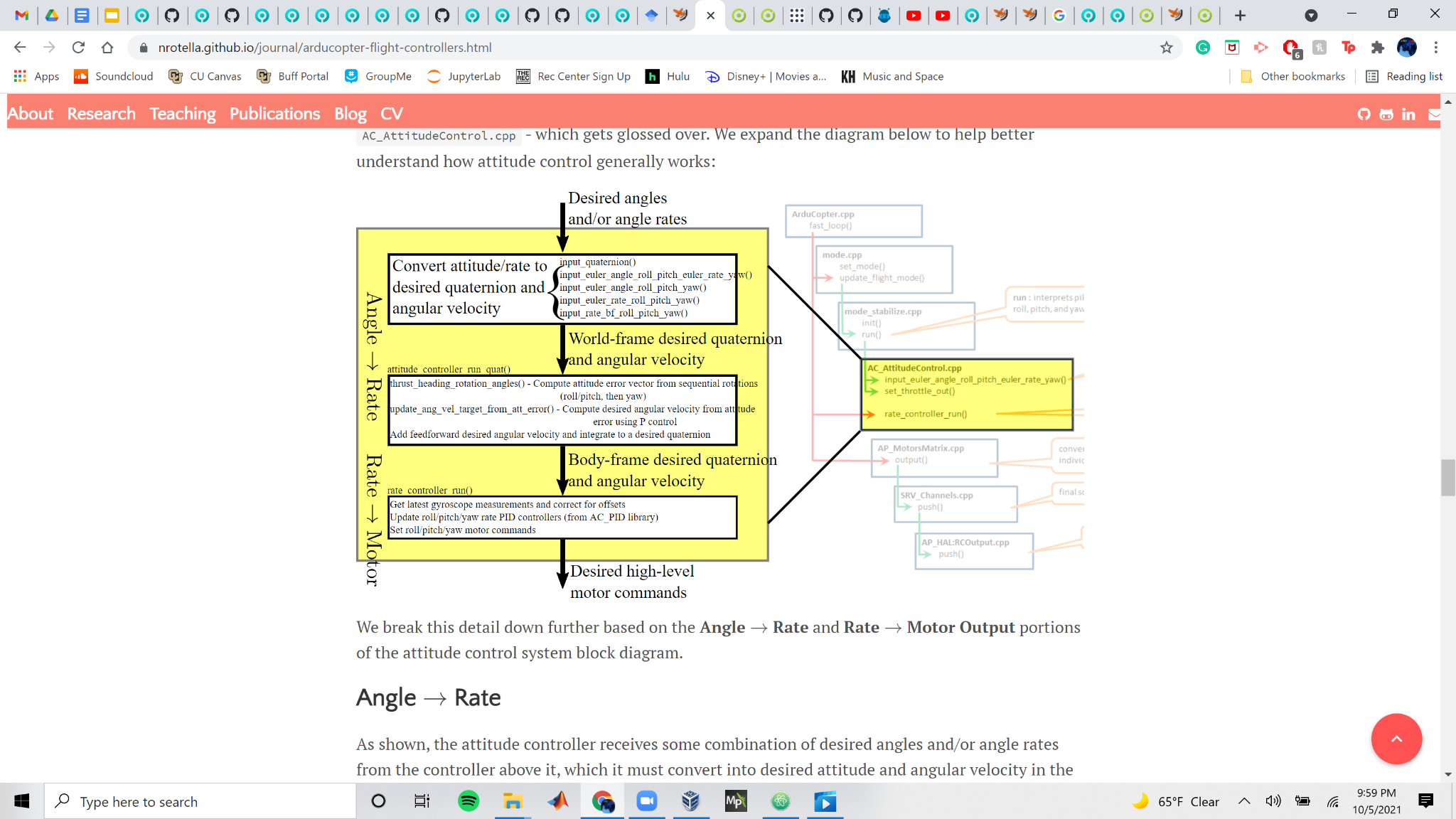 ‹#›
[Speaker Notes: Angle —> Rate: Takes in the desired attitude parameters and converts to a quaternion and angular velocity using the functions stated in the box
Rate —> Motor: Up until this point the control has been independent of vehicle type and now using the overlying AC_PID library, higher level motor commands and sets general motor commands to be put into the specific motor matrix for the desired vehicle. In our case a hexacopter.]
Modifying Control Law Feasibility (Line)
Native SITL Simulation of Default Control Algorithm
Takes off to 50 m
Travels to specified waypoint 
Travels back to takeoff position
Lands at original position
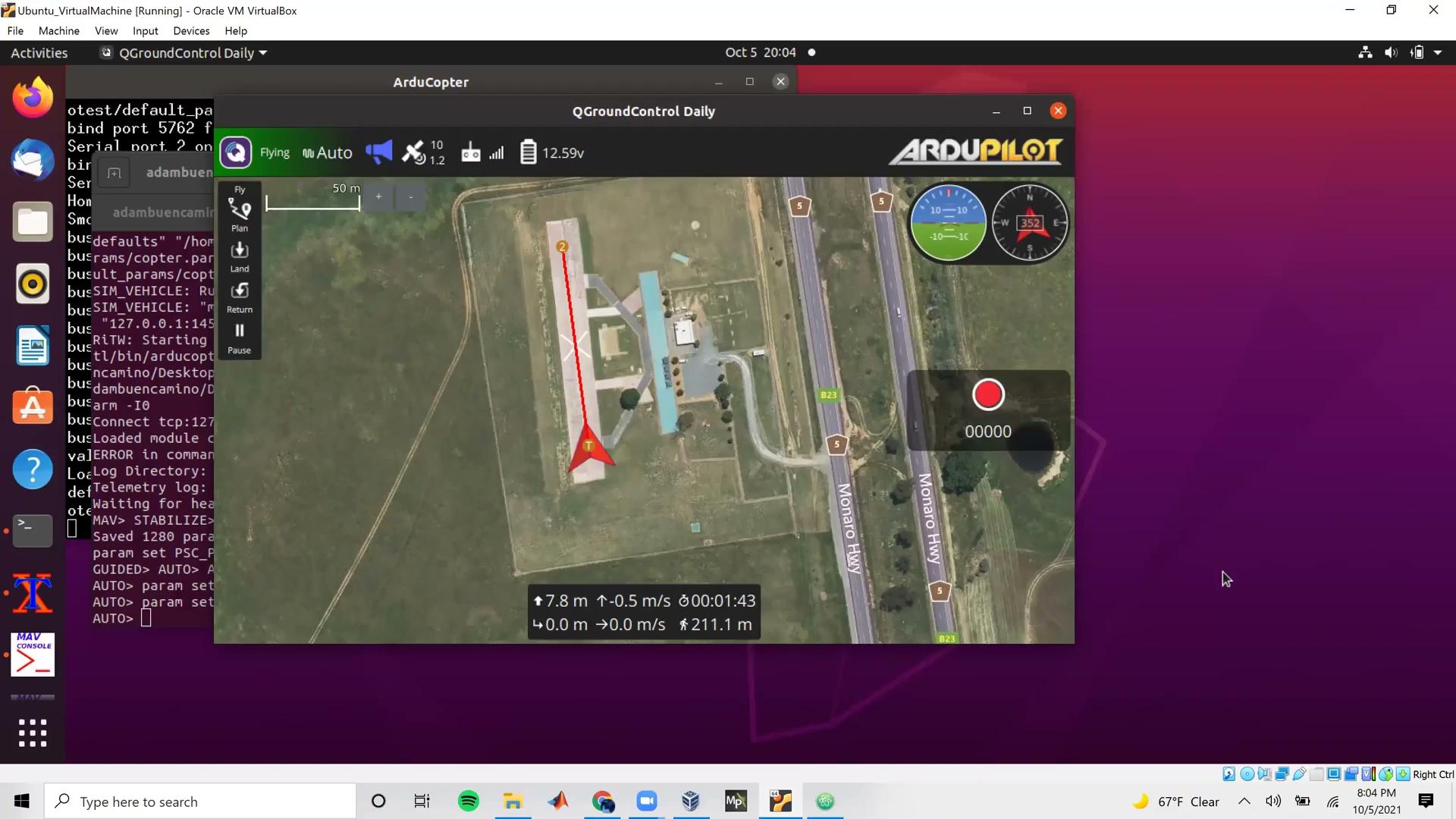 ‹#›
[Speaker Notes: Pos P: The horizontal proportional position gain
Vel P: The horizontal proportional velocity gain
Vel I: The horizontal integral velocity gain
Vel D: The horizontal derivative velocity gain

This test used the defaults gain values and the mission arrived at the waypoint and returned very effectively with minimal visual error.]
Modifying Control Law Feasibility (Line)
Native SITL Simulation of Control Algorithm with minimal velocity control and exaggerated position proportional control
Same exact mission planned from the previous slide
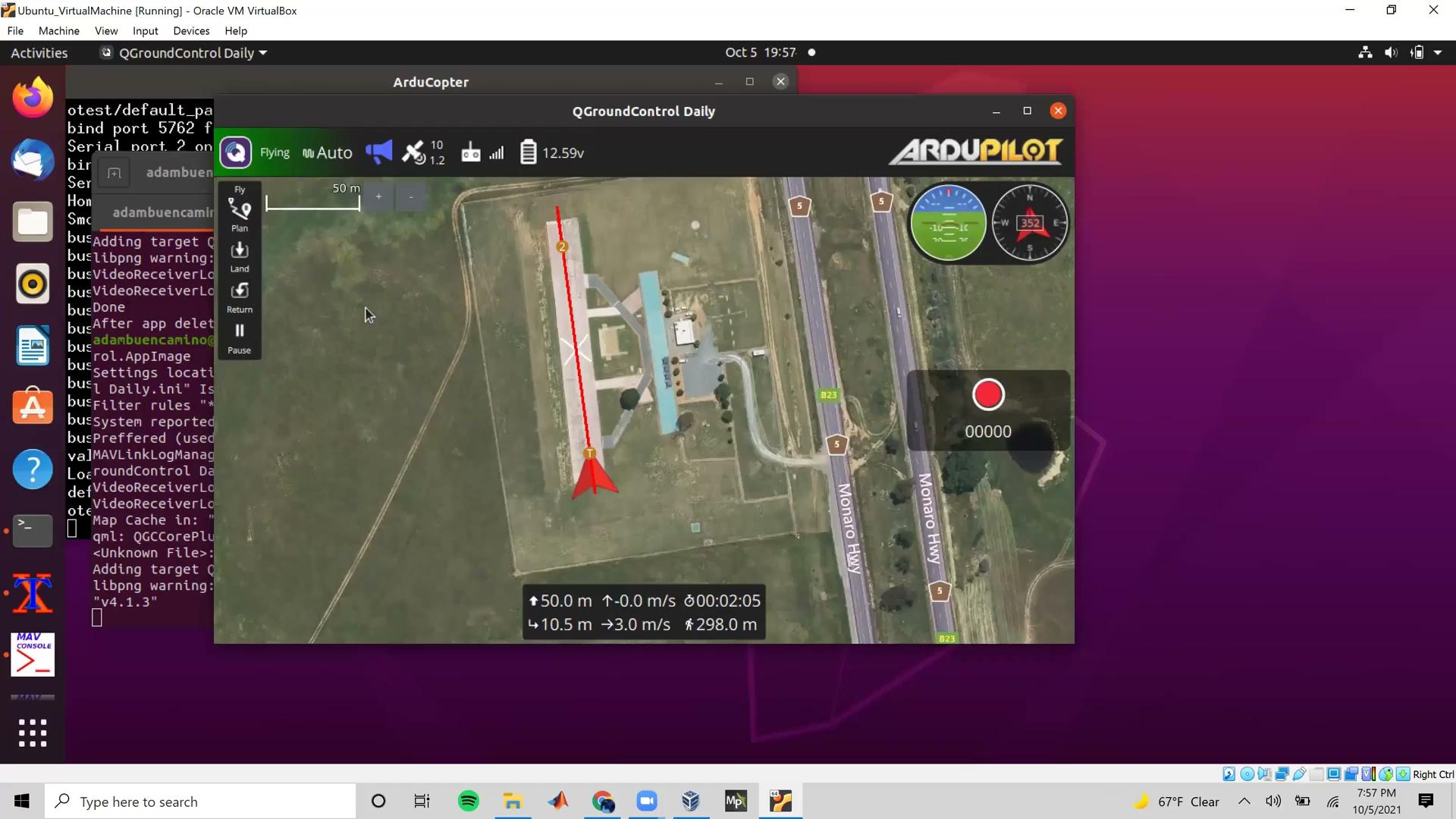 ‹#›
[Speaker Notes: Pos P: The horizontal proportional position gain
Vel P: The horizontal proportional velocity gain
Vel I: The horizontal integral velocity gain
Vel D: The horizontal derivative velocity gain

This test took away all velocity control leaving only proportional control in the XY plane. Visually, this test did not complete the mission as intended as the simulated copter overshot the waypoint and the return to home waypoint by a rather large margin.]
Modifying Control Law Feasibility (Diamond)
Native SITL Simulation of Default Control Algorithm
Takes off to 20 m
Travels to specified waypoint 
Travels back to takeoff position
Lands at original position
Same Gains as Shown in “Line”
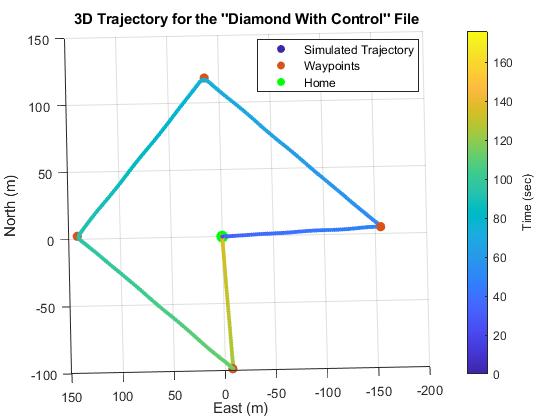 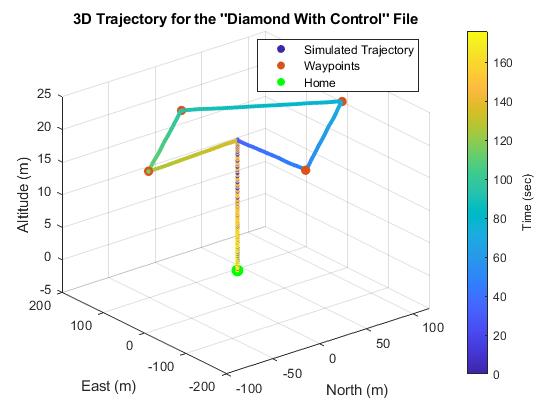 ‹#›
[Speaker Notes: Pos P: The horizontal proportional position gain
Vel P: The horizontal proportional velocity gain
Vel I: The horizontal integral velocity gain
Vel D: The horizontal derivative velocity gain

This test used the defaults gain values and the mission arrived at the waypoint and returned very effectively with minimal visual error.]
Modifying Control Law Feasibility (Diamond)
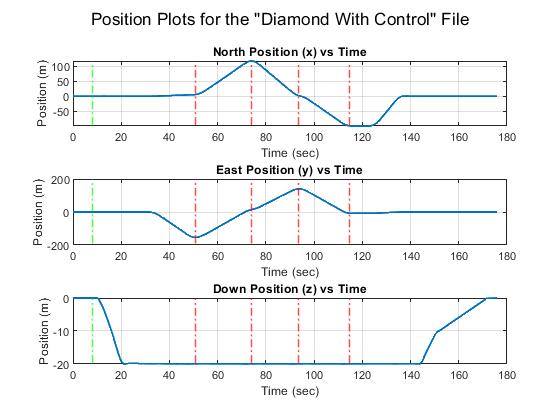 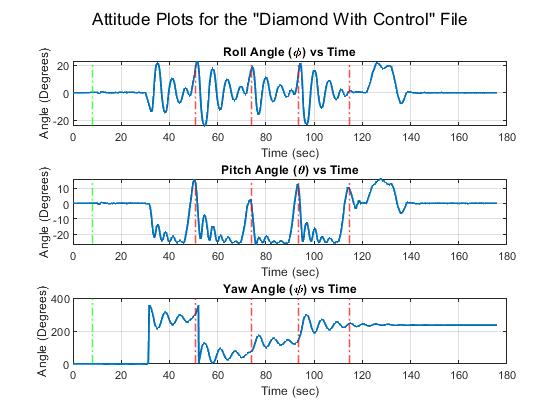 ‹#›
[Speaker Notes: Pos P: The horizontal proportional position gain
Vel P: The horizontal proportional velocity gain
Vel I: The horizontal integral velocity gain
Vel D: The horizontal derivative velocity gain

This test used the defaults gain values and the mission arrived at the waypoint and returned very effectively with minimal visual error.]
Modifying Control Law Feasibility (Diamond)
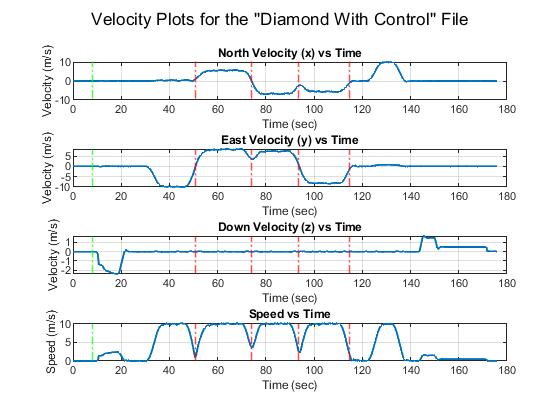 ‹#›
[Speaker Notes: Pos P: The horizontal proportional position gain
Vel P: The horizontal proportional velocity gain
Vel I: The horizontal integral velocity gain
Vel D: The horizontal derivative velocity gain

This test used the defaults gain values and the mission arrived at the waypoint and returned very effectively with minimal visual error.]
Modifying Control Law Feasibility (Diamond)
Native SITL Simulation of with minimal velocity control and exaggerated position proportional control Control Algorithm
Takes off to 20 m
Travels to specified waypoint 
Travels back to takeoff position
Lands at original position
Same Gains as Shown in “Line”
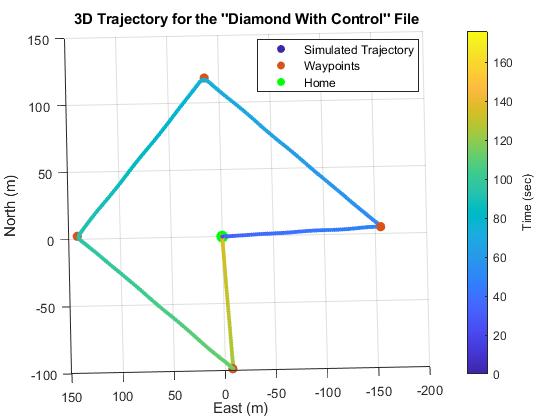 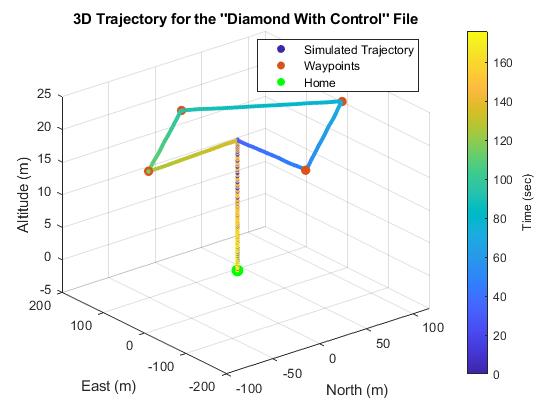 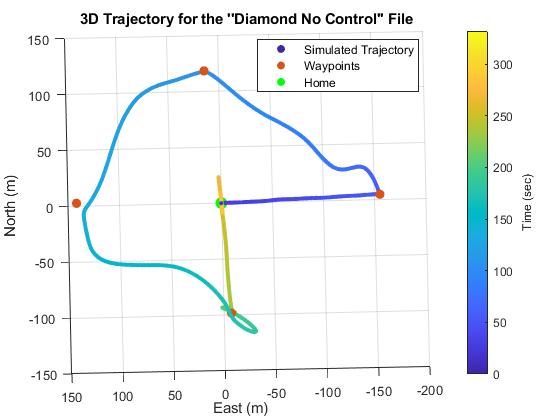 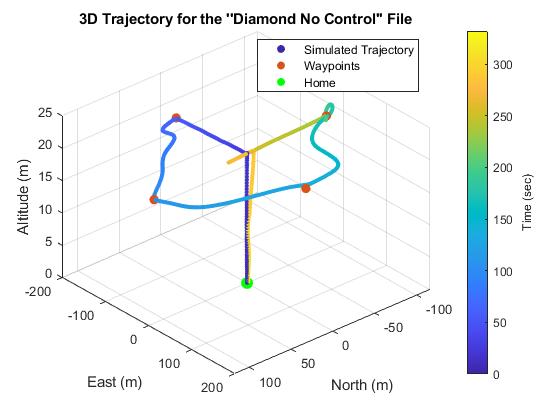 ‹#›
[Speaker Notes: Pos P: The horizontal proportional position gain
Vel P: The horizontal proportional velocity gain
Vel I: The horizontal integral velocity gain
Vel D: The horizontal derivative velocity gain

This test used the defaults gain values and the mission arrived at the waypoint and returned very effectively with minimal visual error.]
Modifying Control Law Feasibility (Diamond)
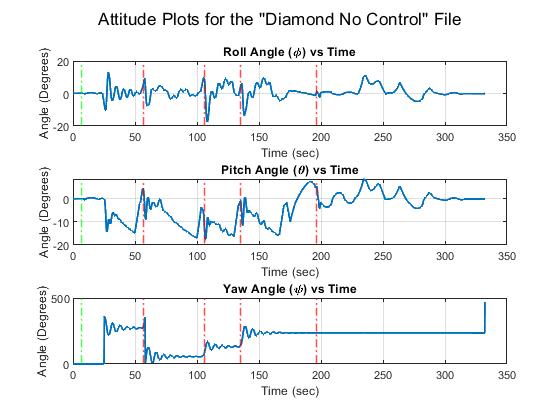 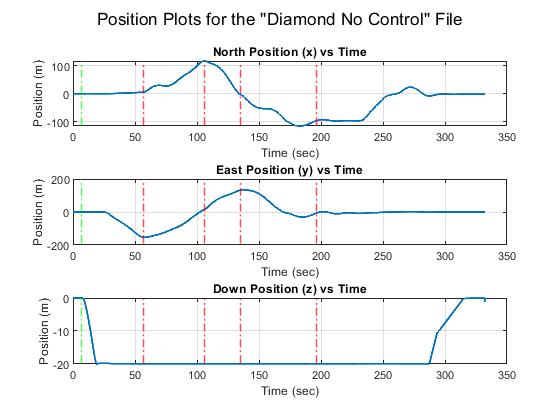 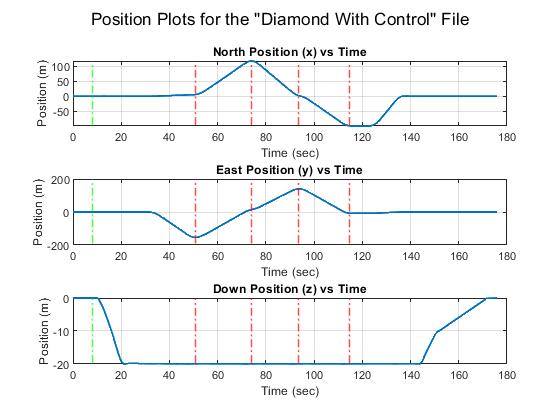 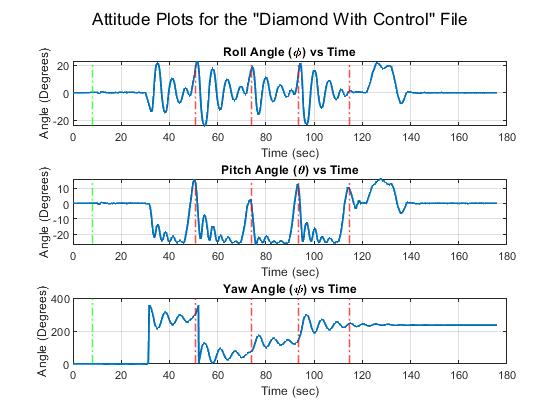 ‹#›
[Speaker Notes: Pos P: The horizontal proportional position gain
Vel P: The horizontal proportional velocity gain
Vel I: The horizontal integral velocity gain
Vel D: The horizontal derivative velocity gain

This test used the defaults gain values and the mission arrived at the waypoint and returned very effectively with minimal visual error.]
Modifying Control Law Feasibility (Diamond)
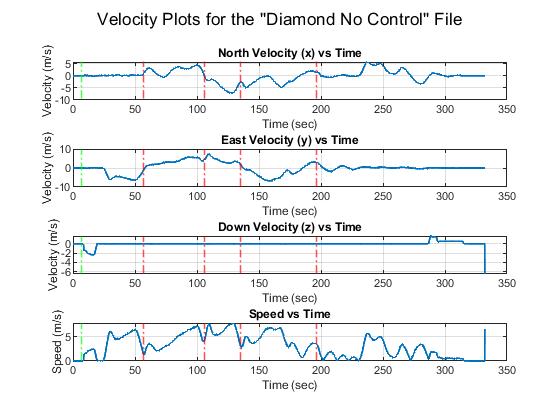 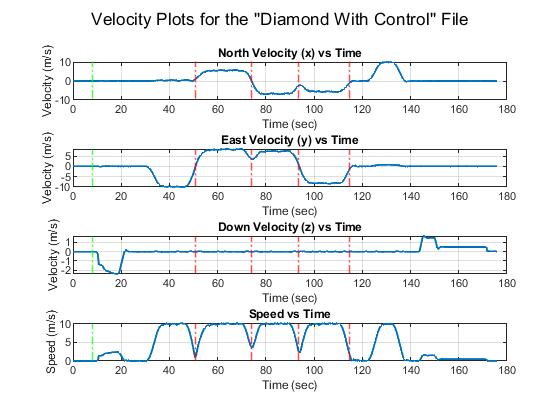 ‹#›
[Speaker Notes: Pos P: The horizontal proportional position gain
Vel P: The horizontal proportional velocity gain
Vel I: The horizontal integral velocity gain
Vel D: The horizontal derivative velocity gain

This test used the defaults gain values and the mission arrived at the waypoint and returned very effectively with minimal visual error.]
Extended Kalman Filter
Theory
IMU angular rates are integrated to calculate the angular position
IMU accelerations are converted to earth NED axes and corrected for gravity
Accelerations are integrated to calculate the velocity
Velocity is integrated to calculate the position
Estimated gyro and accelerometer noise (EKF_GYRO_NOISE and EKF_ACC_NOISE) are used to estimate the growth in error in the angles, velocities and position calculated using IMU data. 
Difference between predicted position and GPS position
State correction from using calculations from 5) and 6)
Calculate uncertainty reduction return to step 1
‹#›
Software
Return to Supporting Materials Quick Links
‹#›
IRISS Previous Work and Motivation
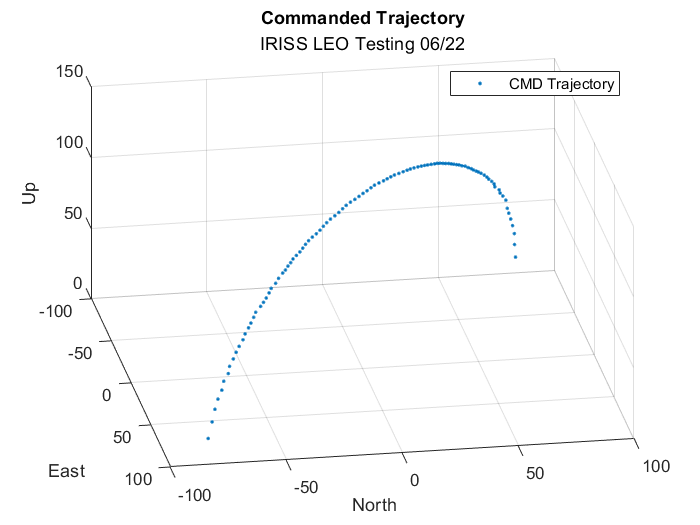 Previous Method:
Take LEO sky track in Az-EL
Convert to XYZ waypoints
Pre-calculate velocities to reach waypoints at desired times
‹#›
Project Overview
Design Solution
CPE’s
Design Reqs.
Project Risks
Verification& Validation
Future Work
[Speaker Notes: explain test card - make a second mission CONOPS to replace this?
show error numbers
emphasize on how current methods have high errors, want to close the loop of timing to obtain greater levels of accuracy.
smoothness is related to the discretatization of points given on an az-el plot at a 1-hz rate given the max distance allowed for flight]
IRISS Summer Results
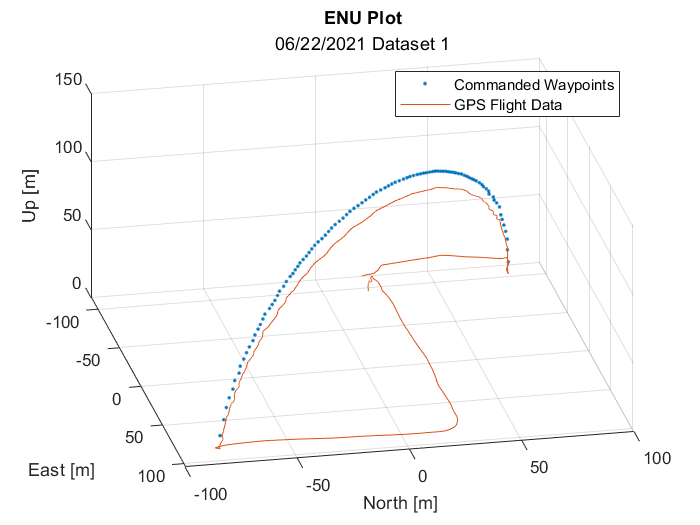 06/22/21 IRISS autonomous mode test 1
IRISS Methodology:
Take LEO sky track in Az-EL
Convert to XYZ waypoints
Pre-calculate velocities to reach waypoints at desired times
‹#›
IRISS Summer Results
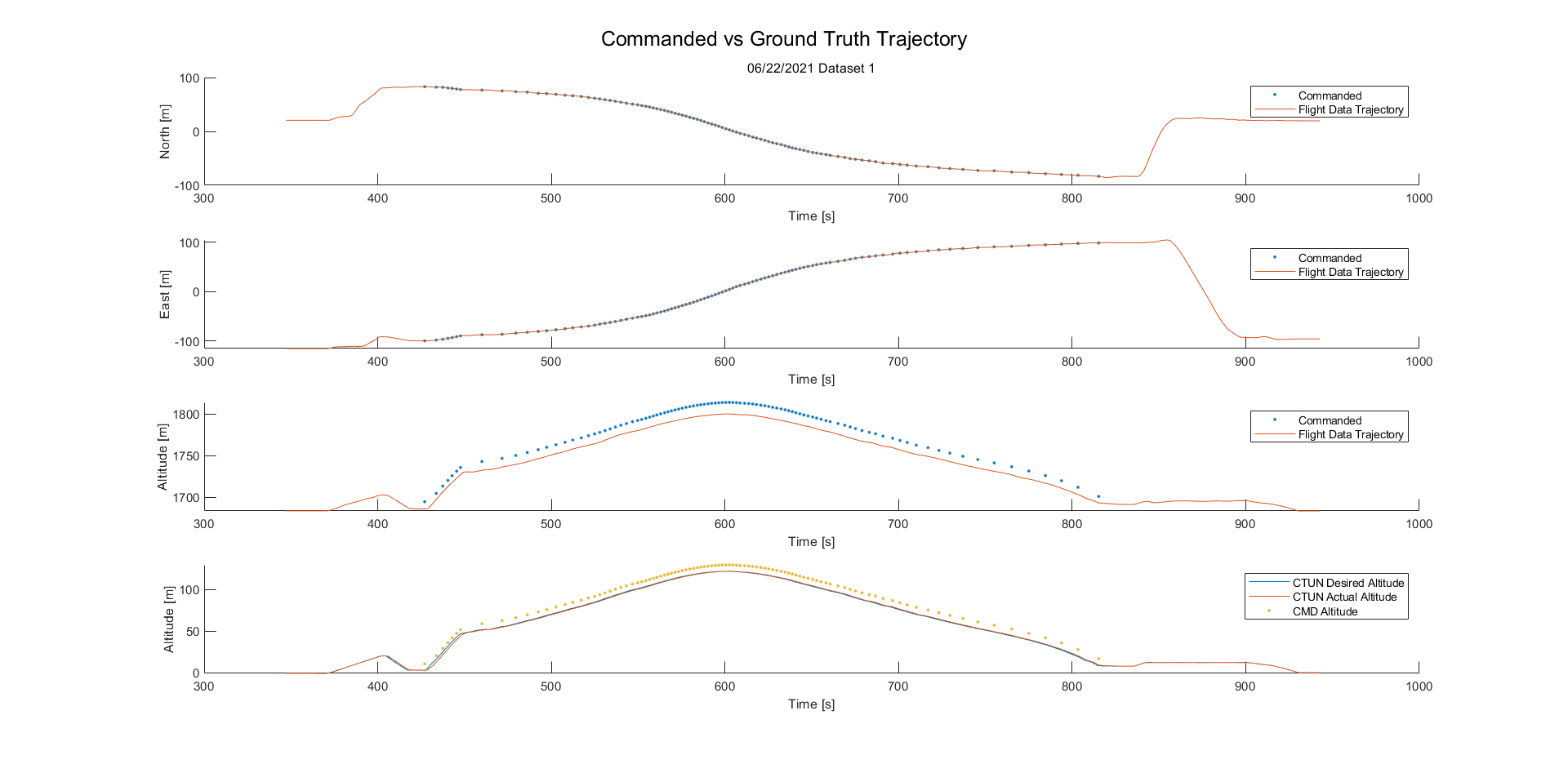 ‹#›
IRISS Summer Results
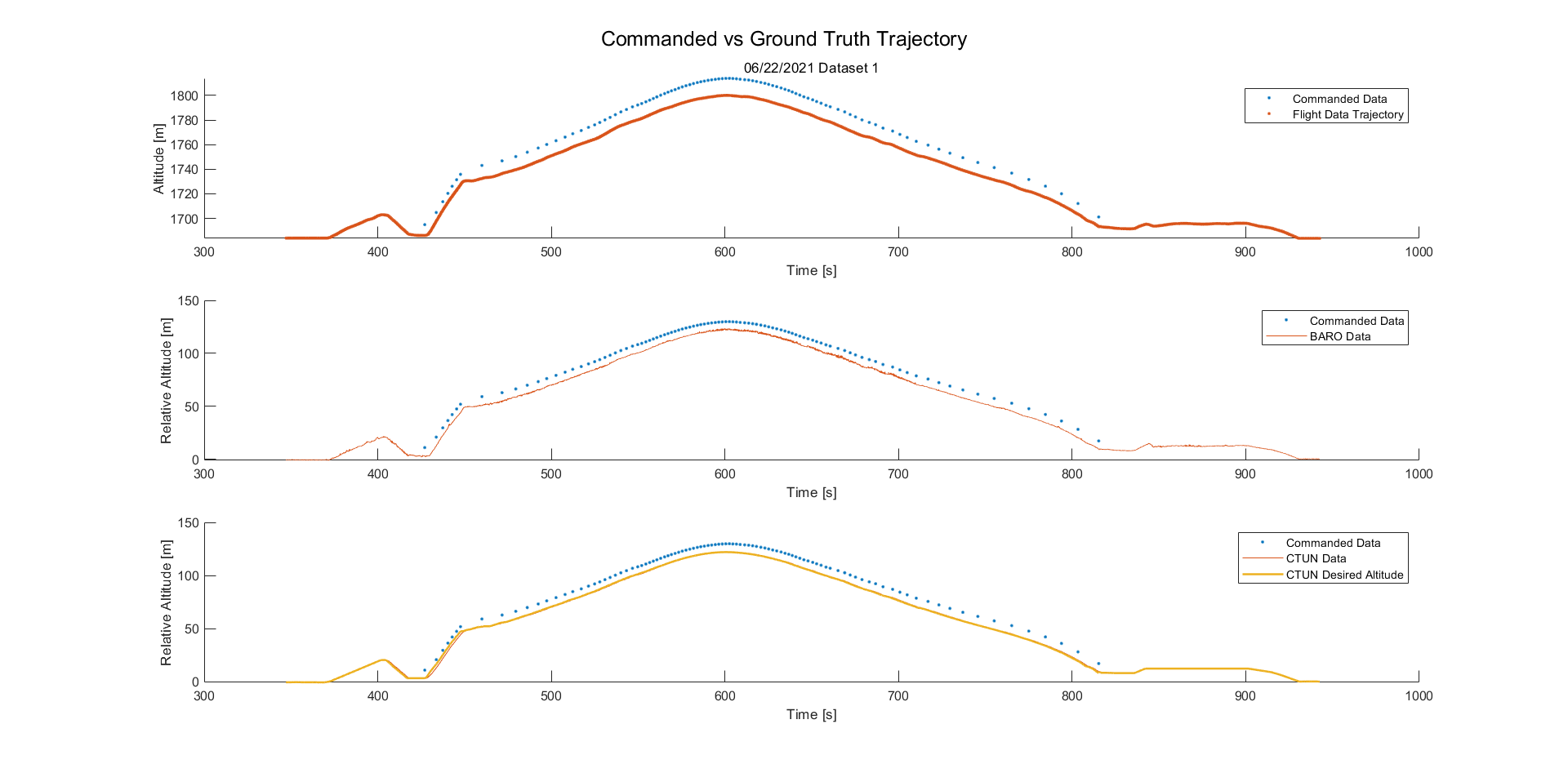 Note: Relative altitude is taken by subtracting the first GPS value from commanded data to compare to BARO and CTUN
‹#›
IRISS Summer Results
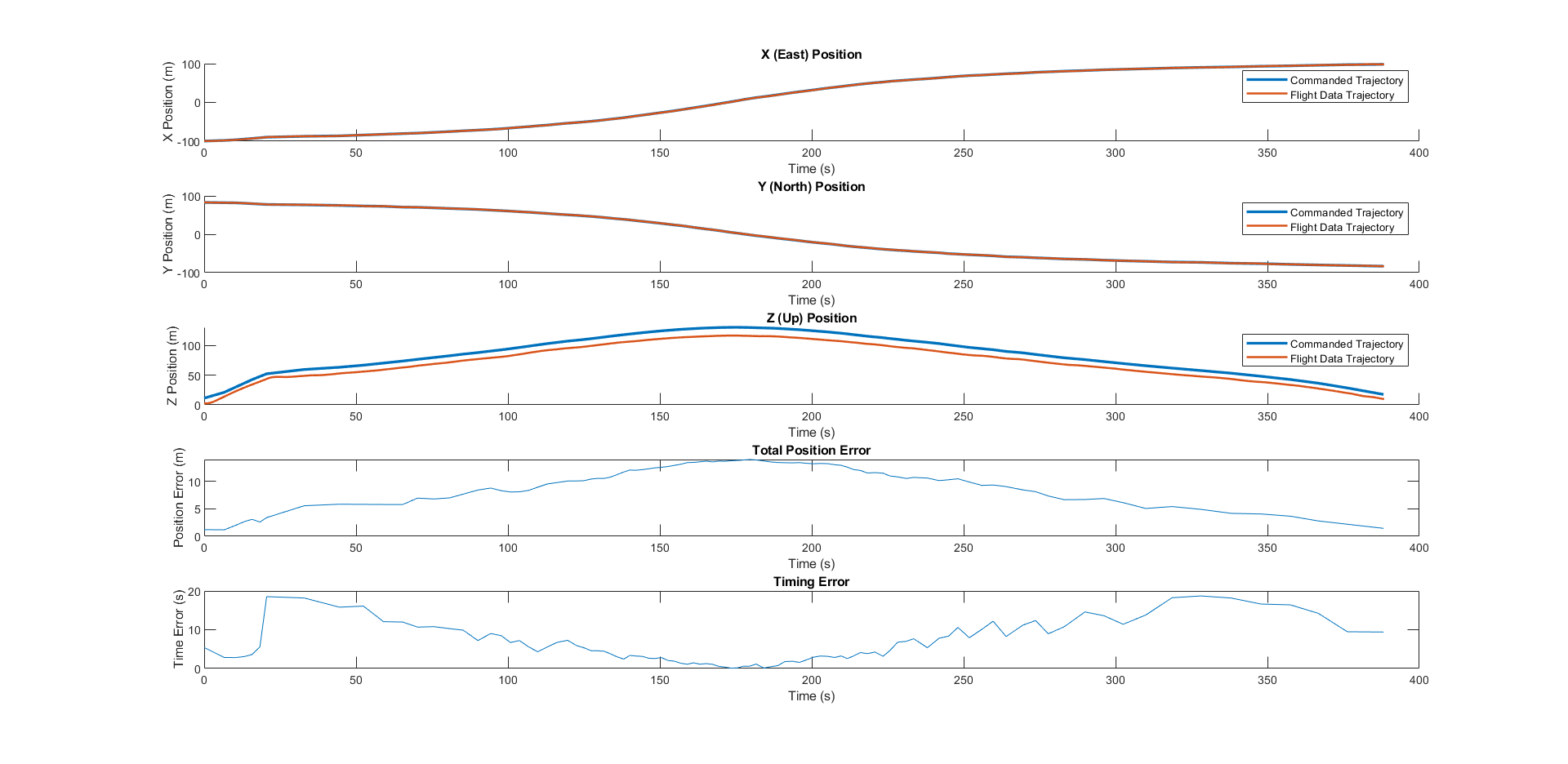 ‹#›
IRISS Summer Results
Standard Error Calculation Methodology:
Convert commanded and flight data trajectory data to East(X), North(Y), and Up(Z) components from latitude, longitude, and altitude.
Interpolate flight data linearly to add points to increase resolution
Determine the position error between each commanded point to every flight data point.
Each flight data point associated with the minimum error between a respective commanded point is stored.
These are the points where the “waypoints are met” 
RMS error of the East, North, and Up components are calculated
RMS error of time error is calculated
Note: these calculations were after extracting the flight trajectory data during the timespan of commanded data. This is true for both error calculation methodologies.
‹#›
IRISS Summer Results - Standard Error
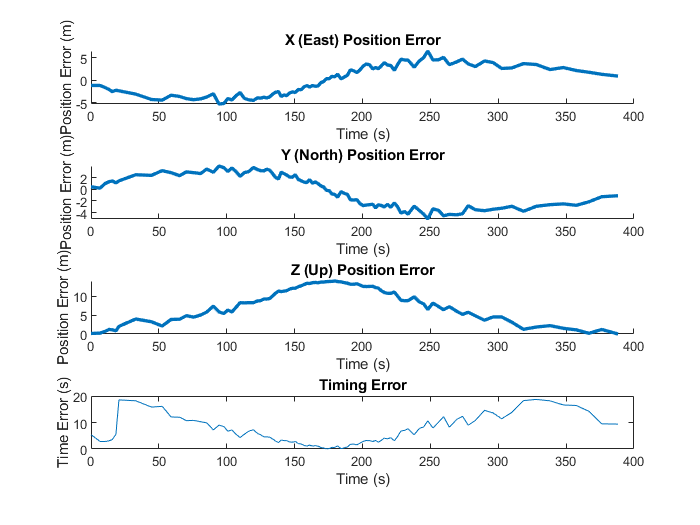 ‹#›
IRISS Summer Results
Alternate Error Calculation Methodology:
Convert commanded and flight data trajectory data to East(X), North(Y), and Up(Z) components from latitude, longitude, and altitude.
Interpolate flight data linearly to add points to increase resolution
Determine the timing error between each commanded point to every flight data point.
Each flight data point associated with the minimum error between a respective commanded point is stored.
These are the points where the “waypoints are met” 
RMS error of the East, North, and Up components are calculated
RMS error of time error is calculated

This essentially shows what the drone’s positioning error is with time aligned.
‹#›
IRISS Summer Results - Alternate Error
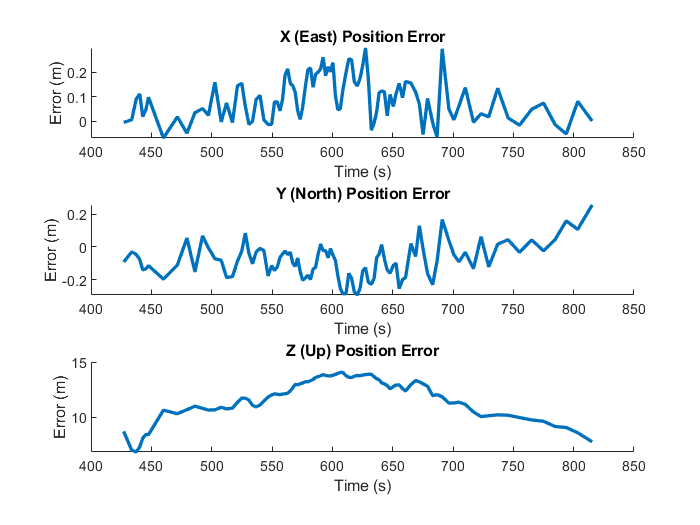 ‹#›
LEO Track Simulation Plots
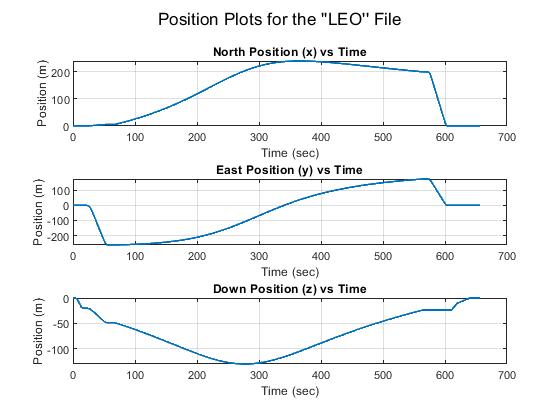 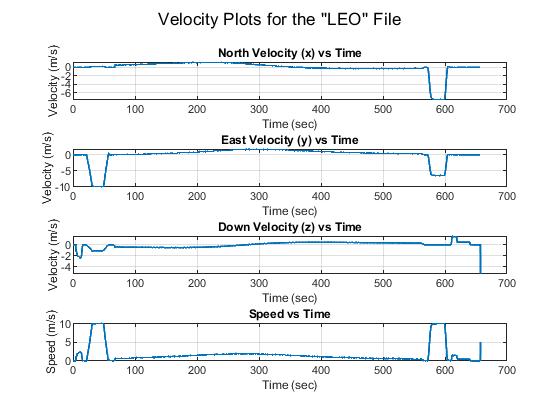 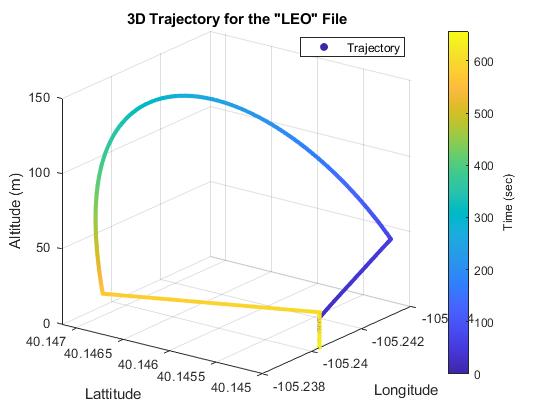 ‹#›
LEO Track Simulation Plots with Waypoints
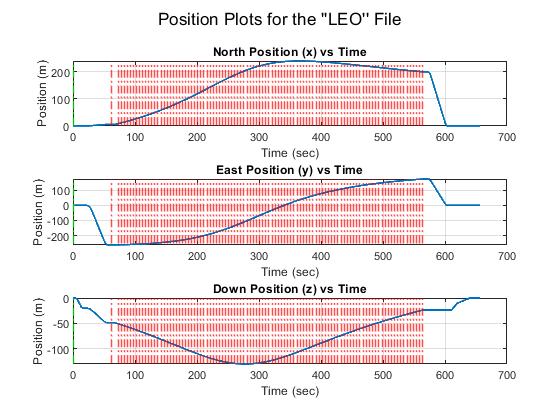 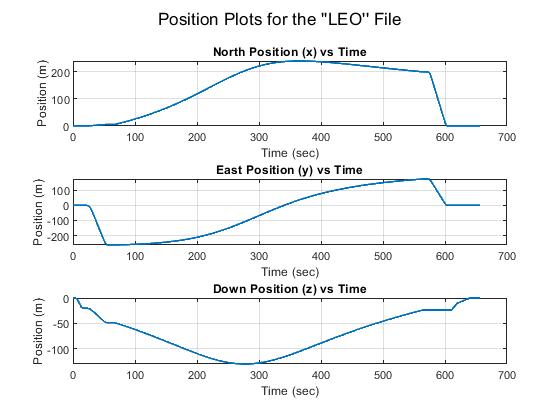 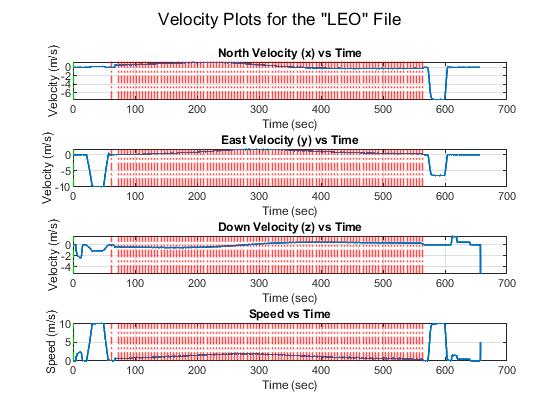 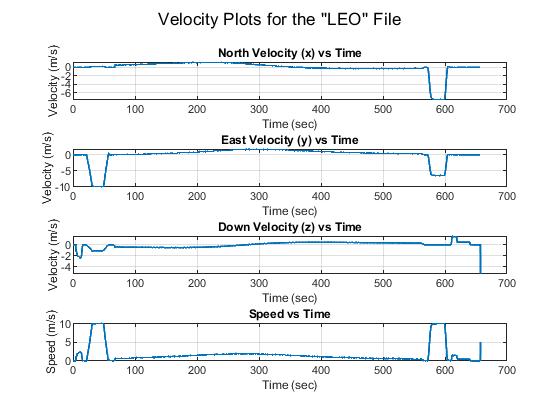 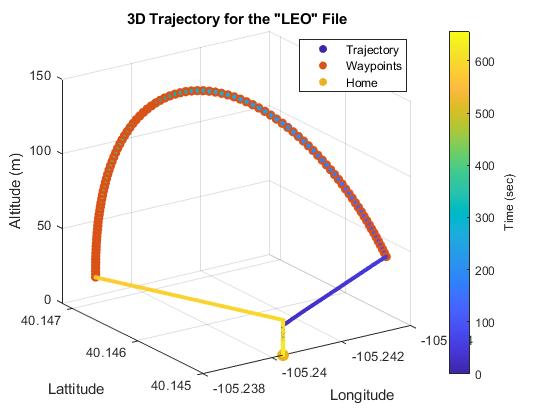 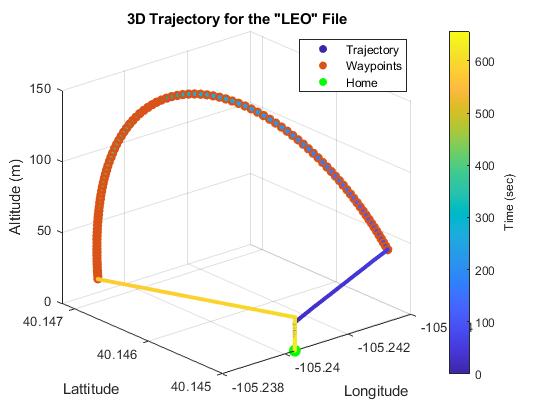 ‹#›
Custom Track Simulation Plots
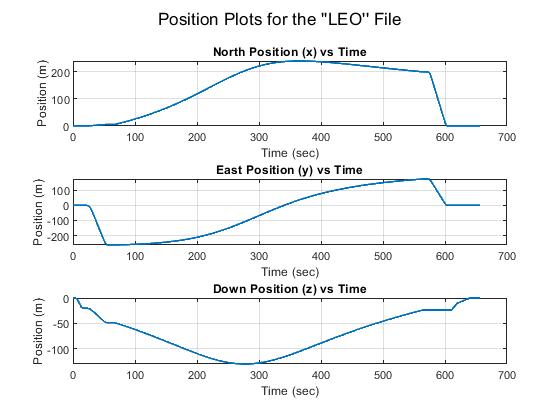 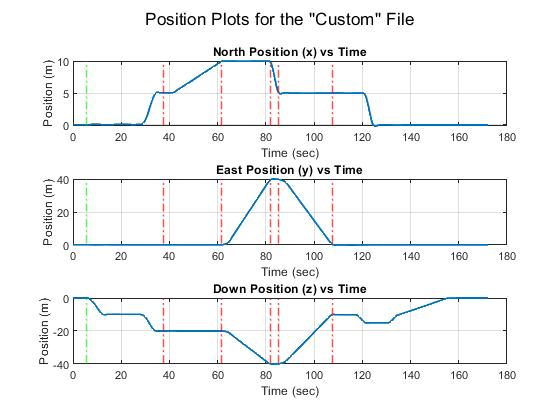 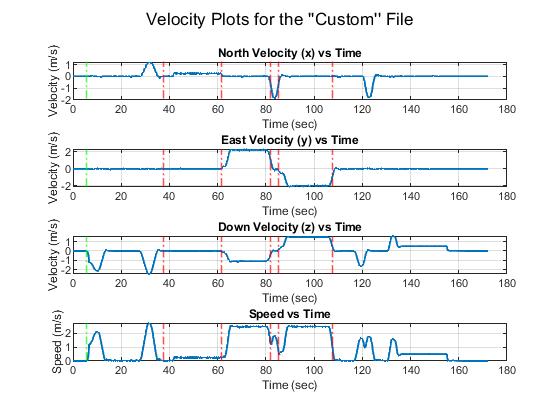 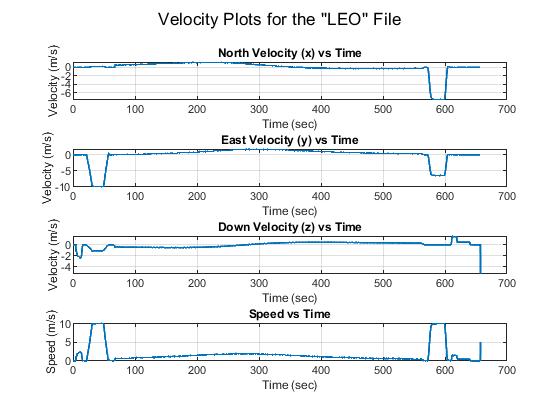 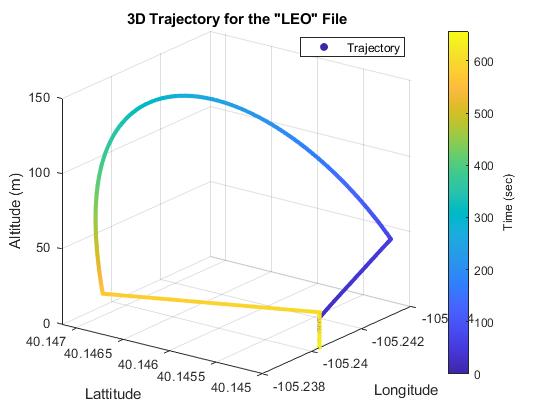 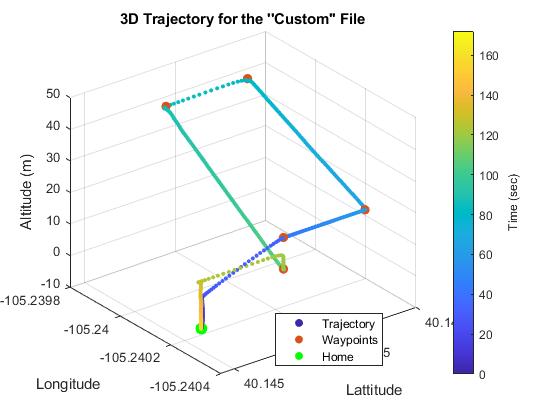 ‹#›
Simulating GPS Failure
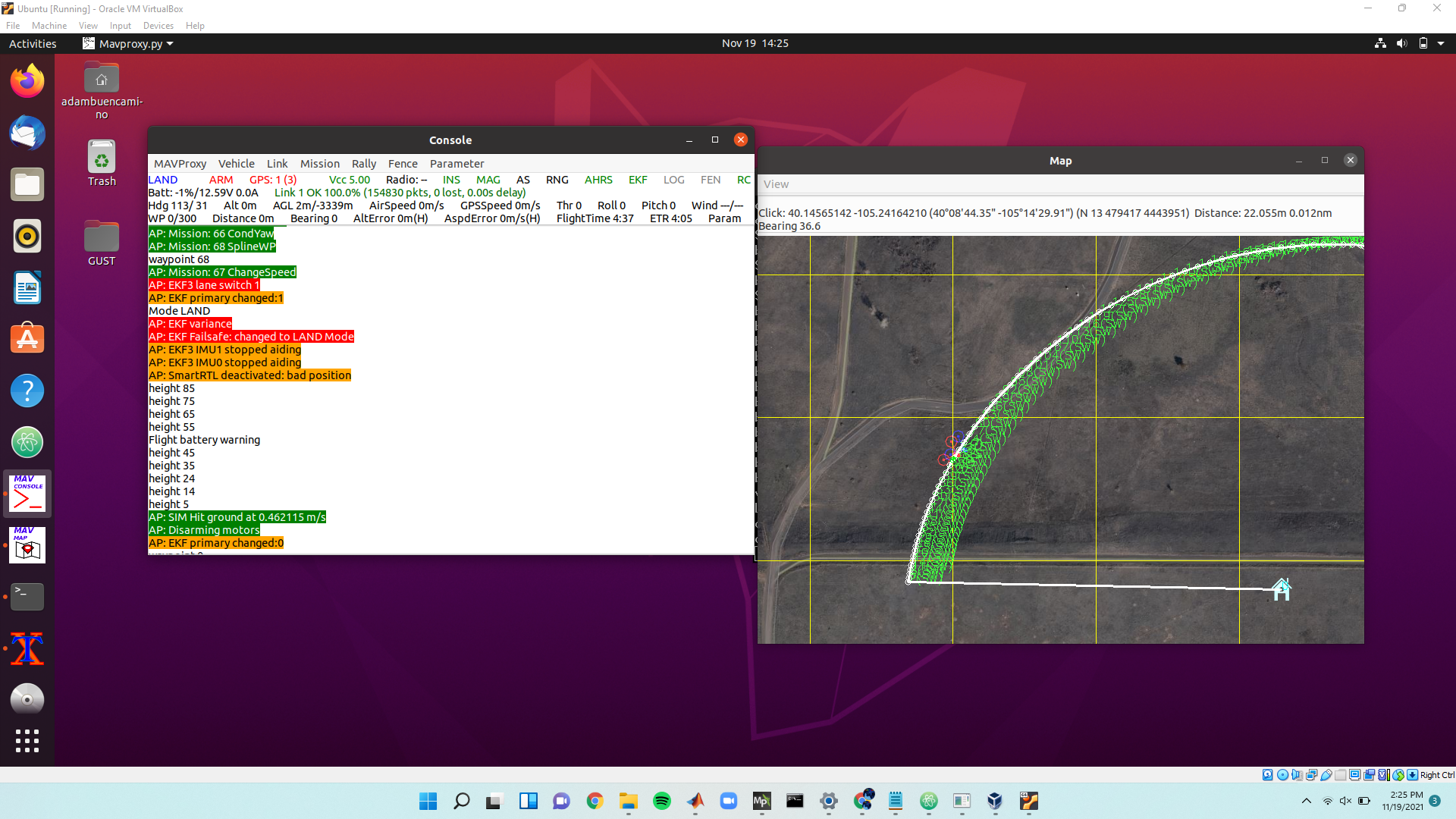 ‹#›
[Speaker Notes: What is Going on In This Screenshot?
The copter is following the LEO trajectory and hitting waypoints as shown in the highlighted green messages in the MAVLINK console
At the instance where the copter is located in the screenshot is where the param set SIM_GPS_DISABLE 1 command was passed 
At this instance the GPS failed as shown in the highlighted red messages in the MAVLINK console
The copter went into a failsafe mode and changed the mode to “LAND MODE”
The orange warning message tell the user that the EKF inertial sensors are no longer aiding the flight
At the end of the flight, the drone hits the ground at the normal 0.462115 m/s and disarms the motors appropriately]
Modifying the Physical Vehicle within Ardupilot
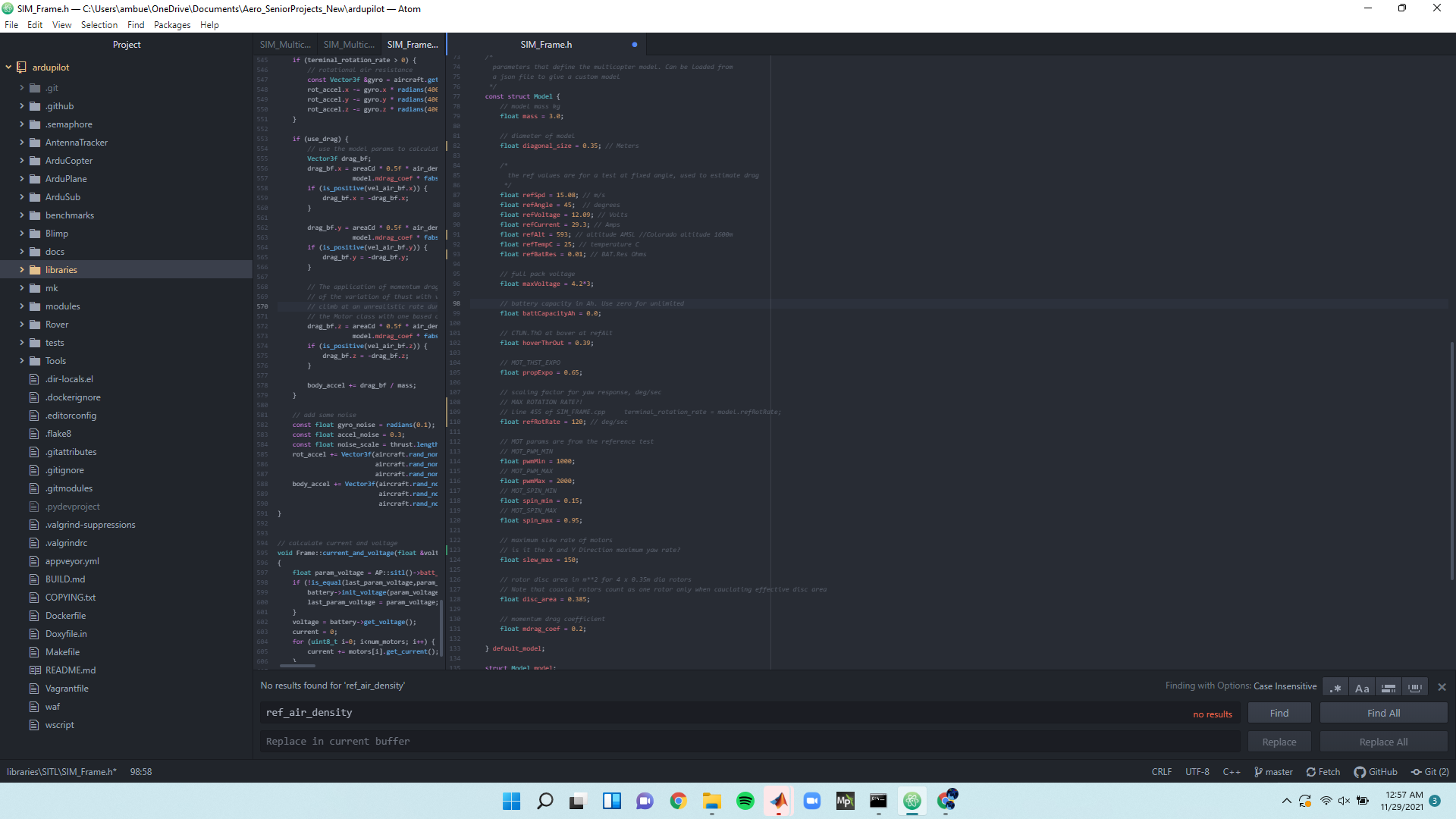 Changed the default vehicle parameters to match that of our intended vehicle design
Located in ardupilot/libraries/SITL/SIM_Frame.h of the repository
Defines attributes such as vehicle diameter, mass, coefficient of drag, and disc area
Also defines battery/motor characteristics and limits
Also includes a physical test case of a drone to define drag
‹#›
Modifying the Physical Vehicle within Ardupilot
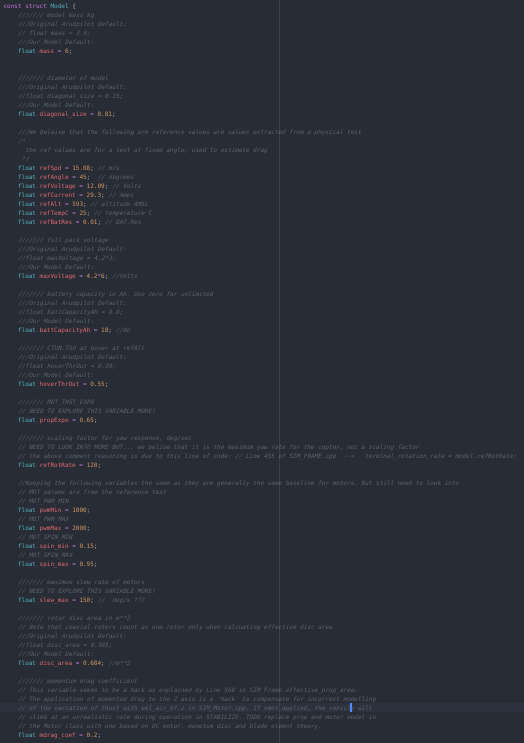 Our vehicle’s parameters input into the “Model” struct to match our physical vehicle dynamics
‹#›
ArduPilot Flight Modes
Basic Flight Modes							Advanced Flight Modes
Stabilize
Self leveling roll and pitch axis
Alt Hold
Hold Altitude and self level roll and pitch
Loiter
Hold altitude and position, use GPS for movement
Return to launch
Return to take off location
Auto
Follow predetermined waypoints
Guided
Navigate to single points commanded by GCS
Auto tune
Automated pitch and bank maneuvers to improve control loops
Follow
Follows another vehicle
Land
Reduces altitude to ground level, goes straight down
‹#›
Technical Sources
[1] “Static Testing of Micro Propellers” Selig, Michael et al., University of Illinois at Urbana-Champaign, August 2008.
[2] “Theory of Aerospace Propulsion”, Pasquale M. Sforza, Butterworth-Heinemann, 2017.
[3] “Calculation of Constant Power Lithium Battery Discharge Curves”, Lance W. Traub, Embry Riddle Aeronautical University, February 2016
‹#›